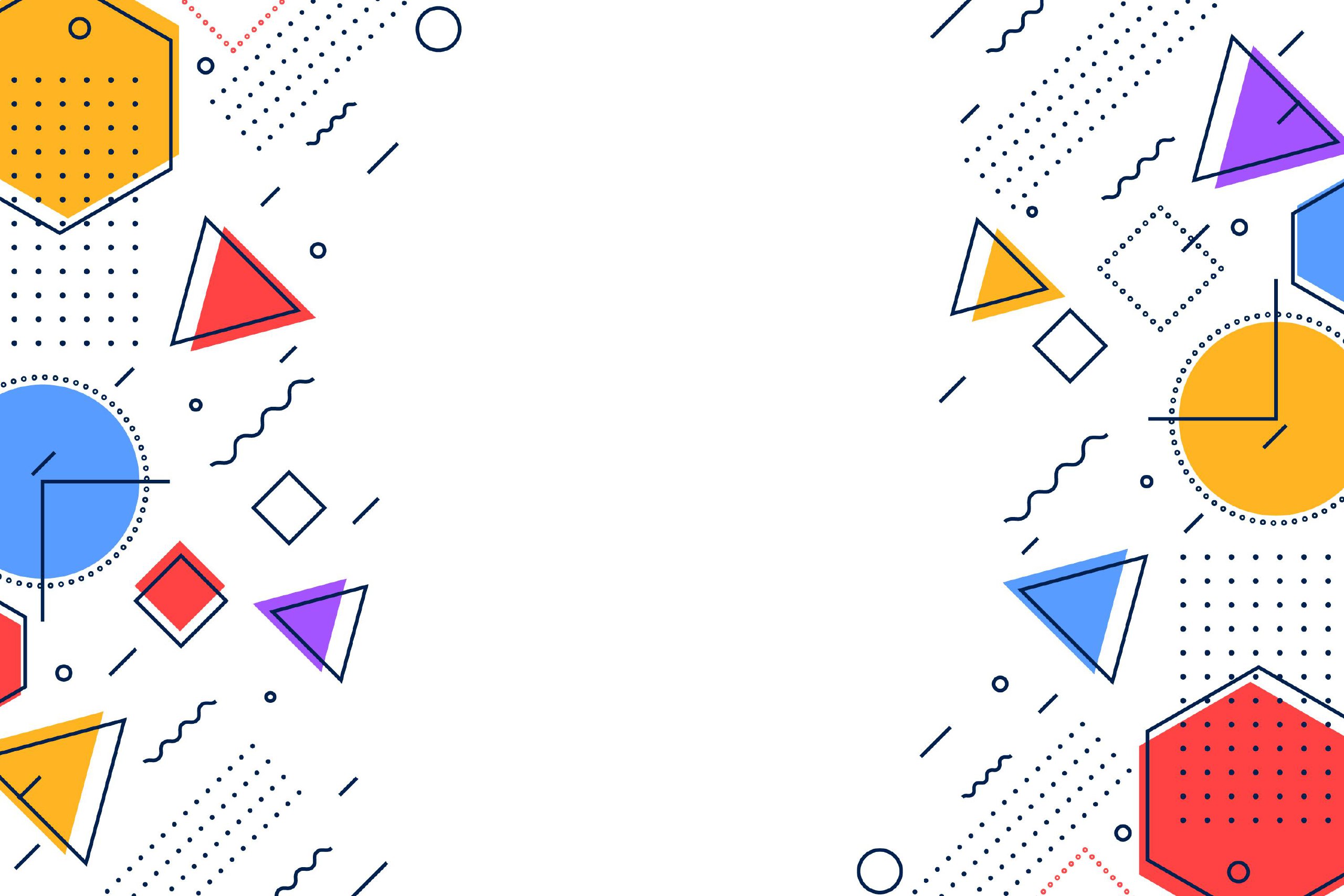 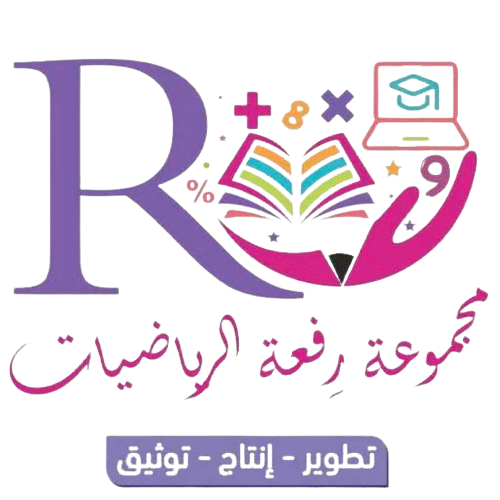 4 – 7


مقياس الرسم
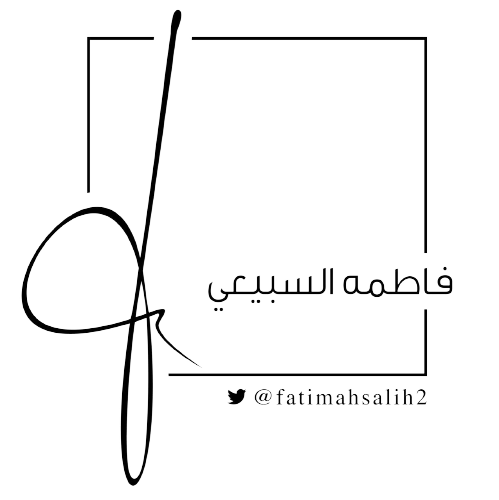 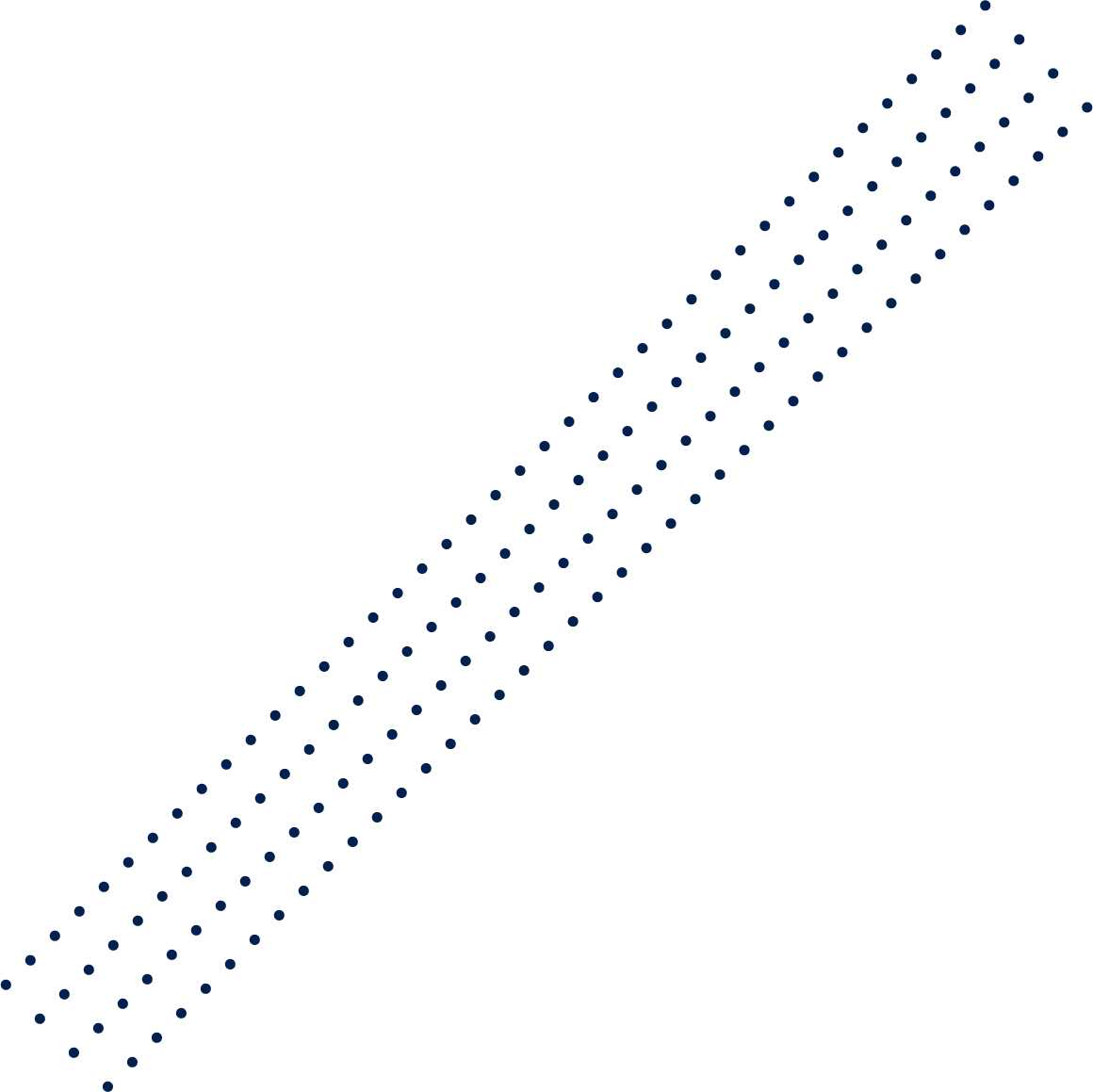 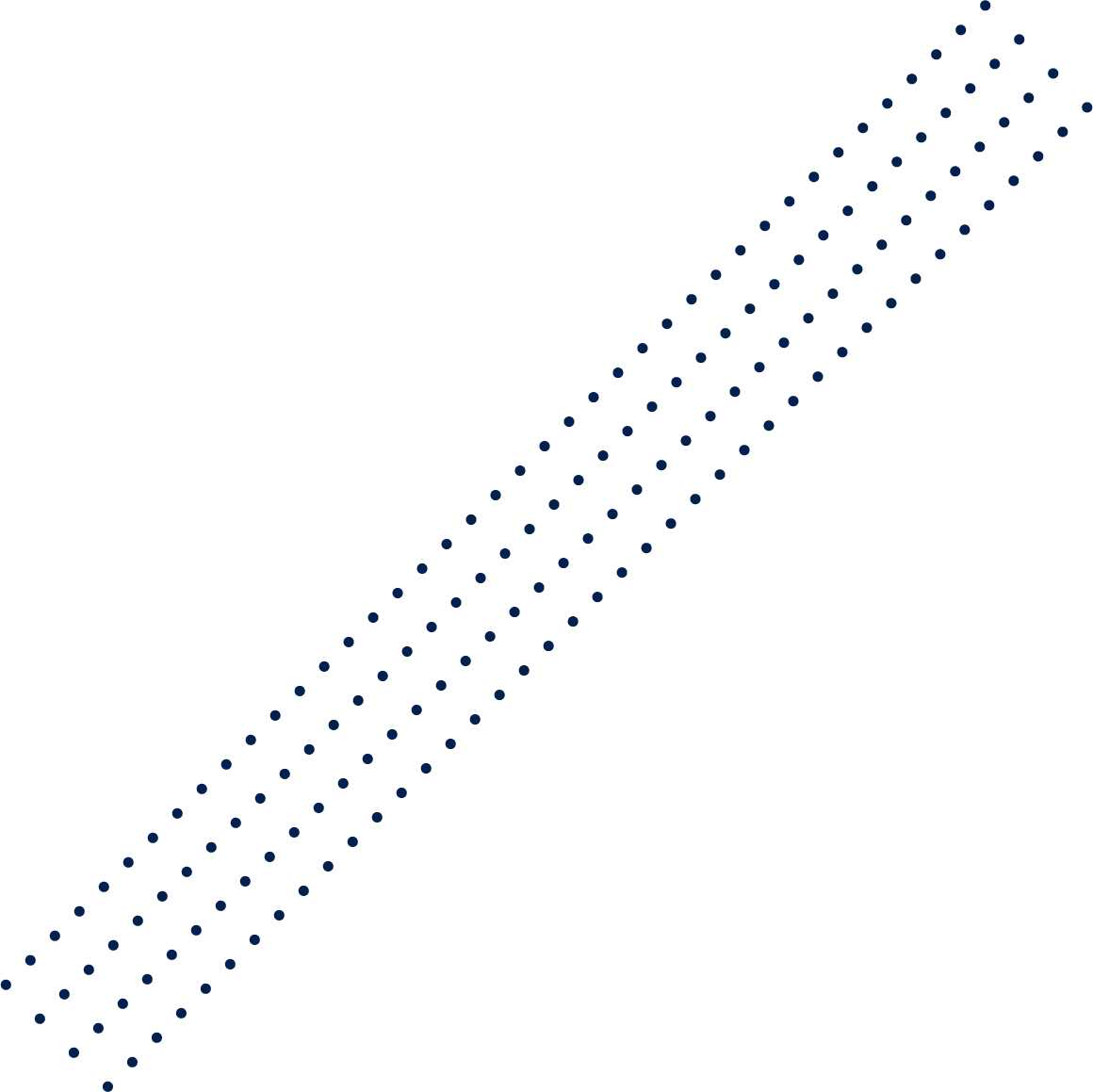 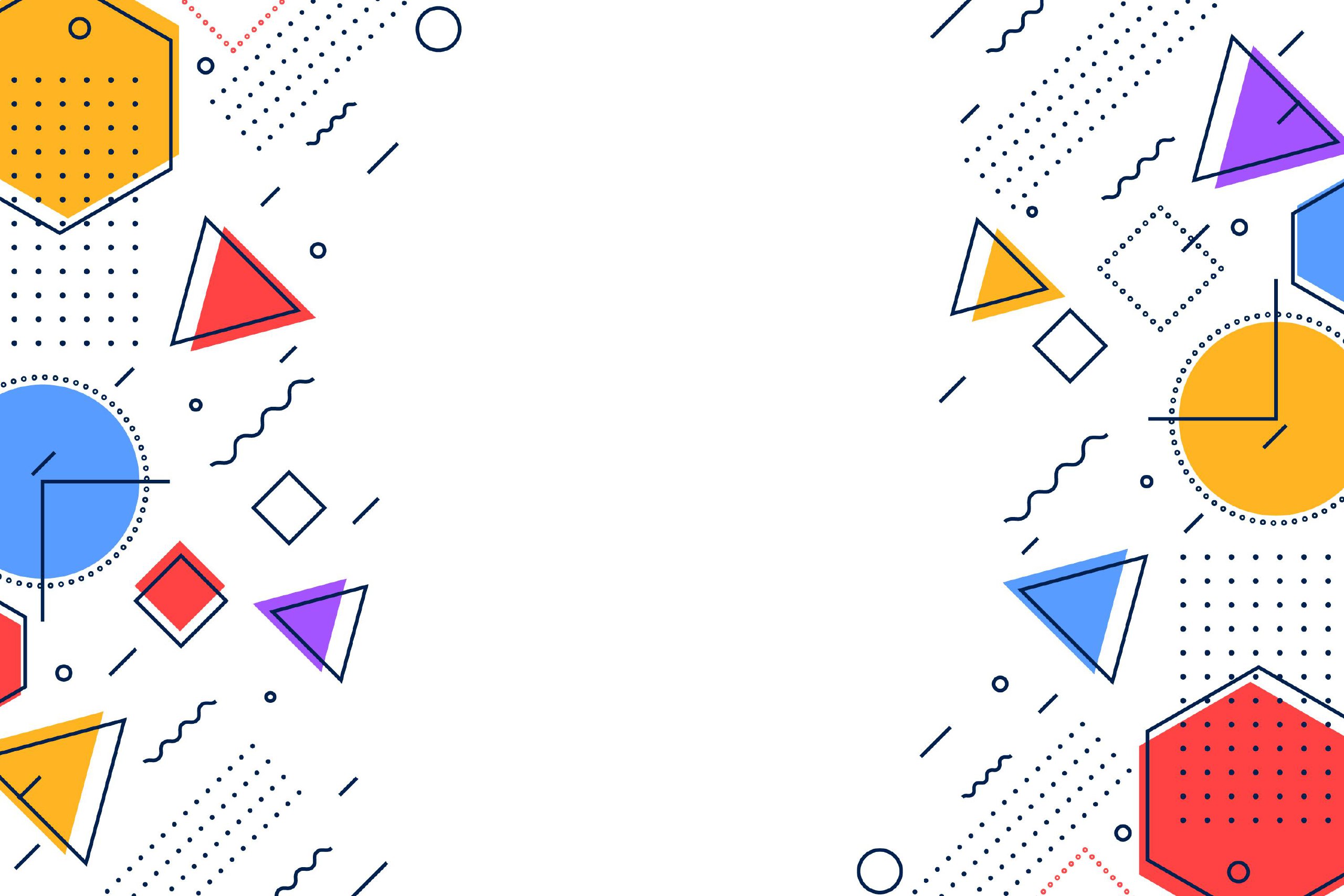 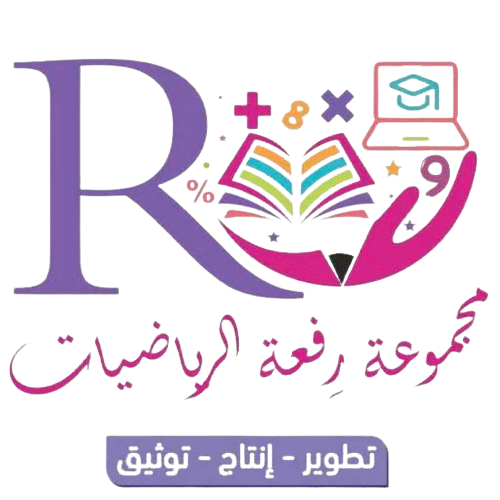 الاستراتيجيات المستخدمة
التصفح
شريط الذكريات
عصف ذهني
القراءة الصامتة
القفل والمفتاح
التعاوني + الفردي
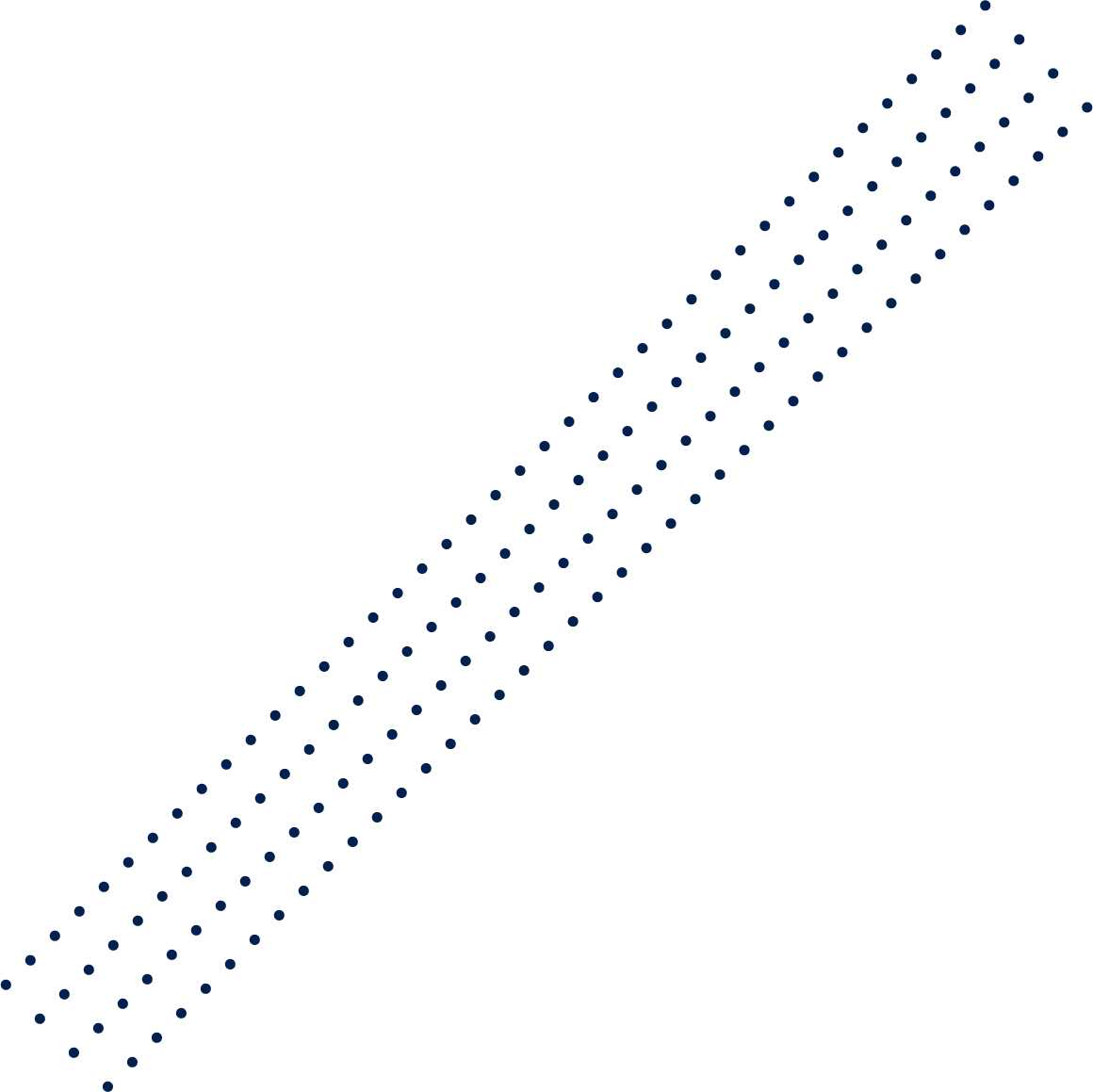 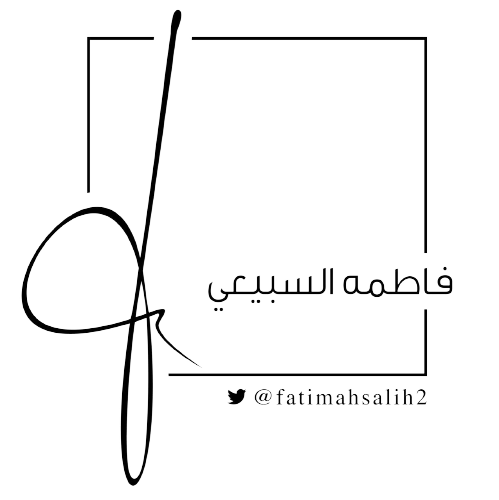 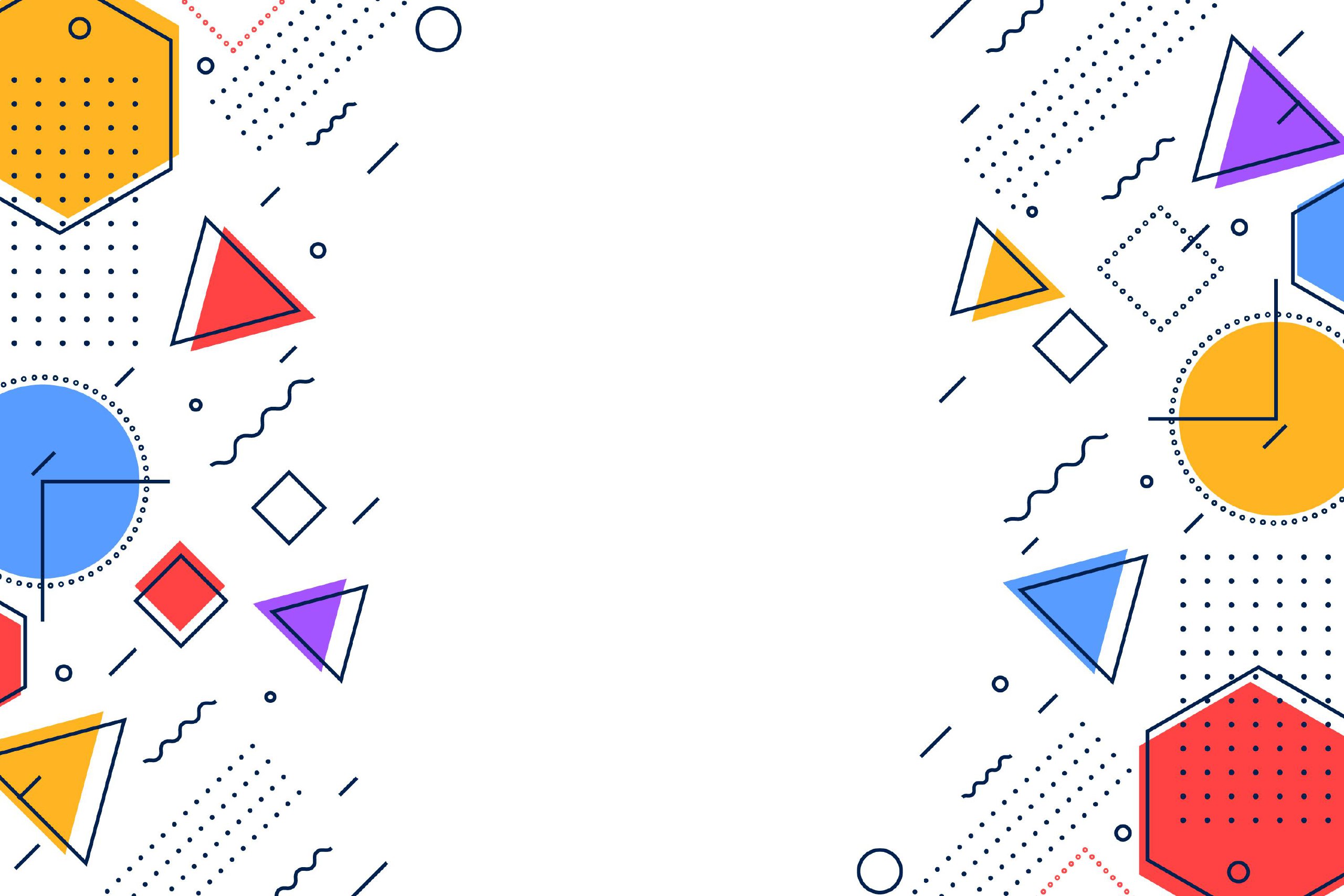 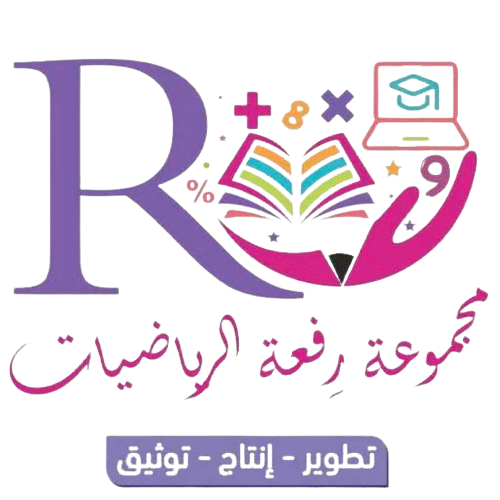 شريط الذكريات
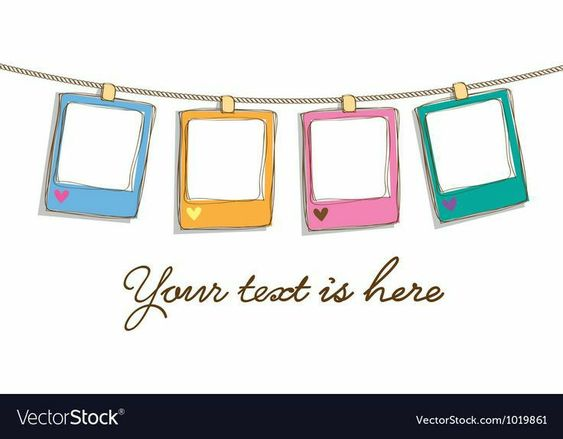 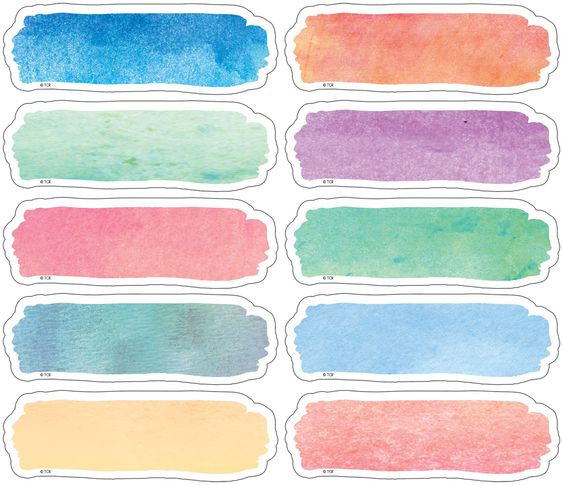 مبروووك 
ربحتِ نقطتين
حول بين الوحدات التالية
6 م  =  ....... سم
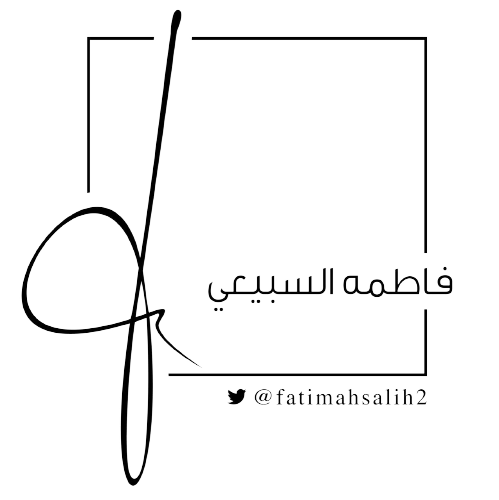 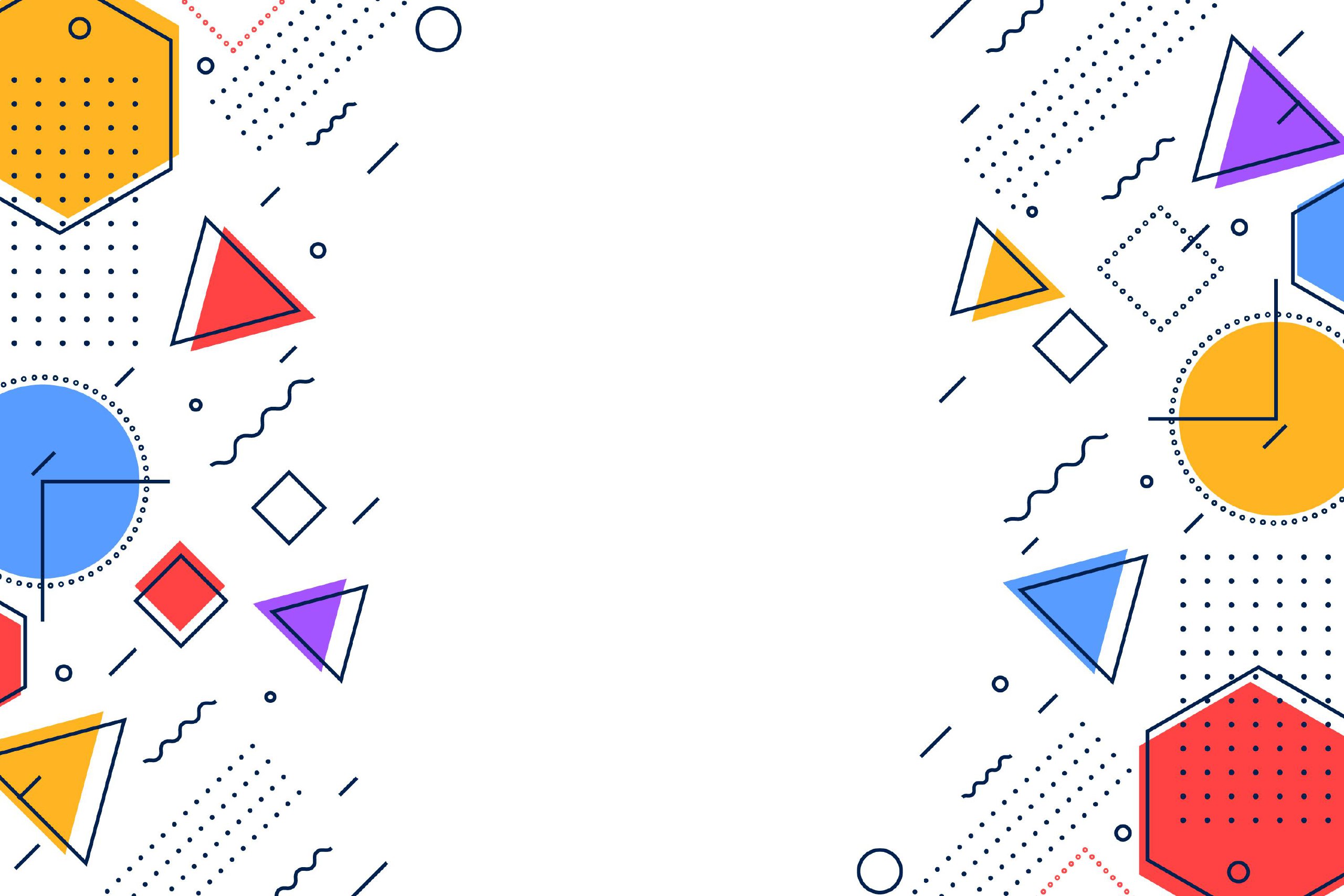 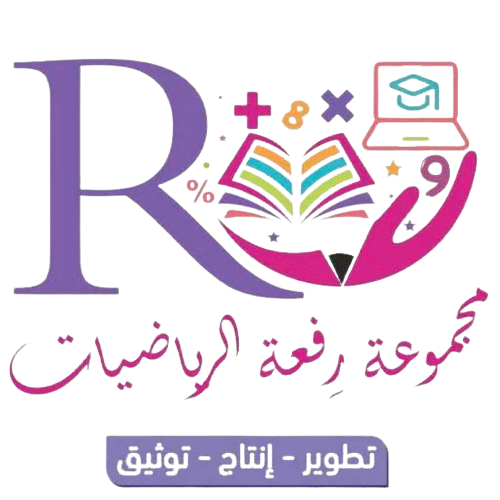 استراتيجية التصفح
سنتعلم اليوم
استعمال مقياس
رسم خارطة
المخطط
نموذج
إيجاد عامل المقياس
فكرة الدرس
أحل مسائل تتضمن مقياس الرسم
المفردات
مقياس الرسم
مقياس النموذج
عامل المقياس
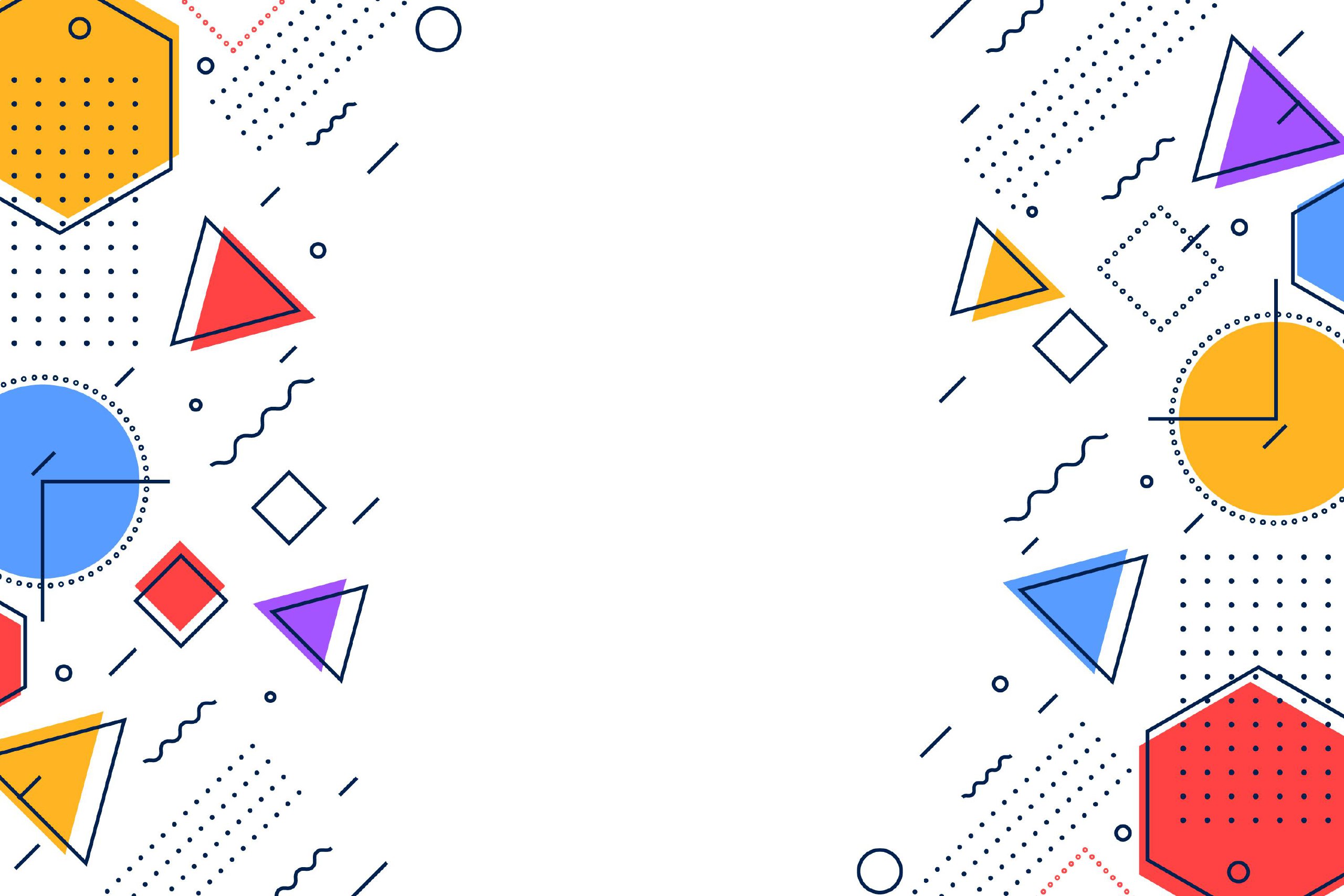 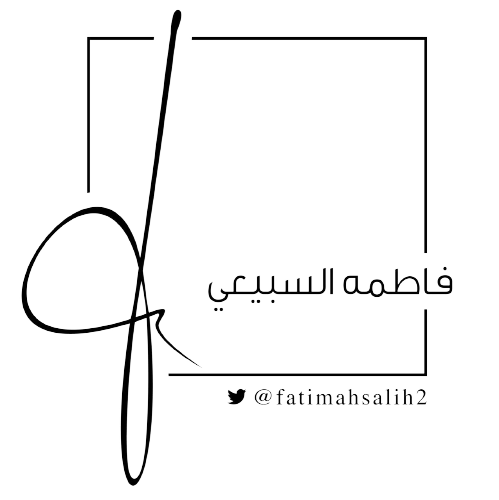 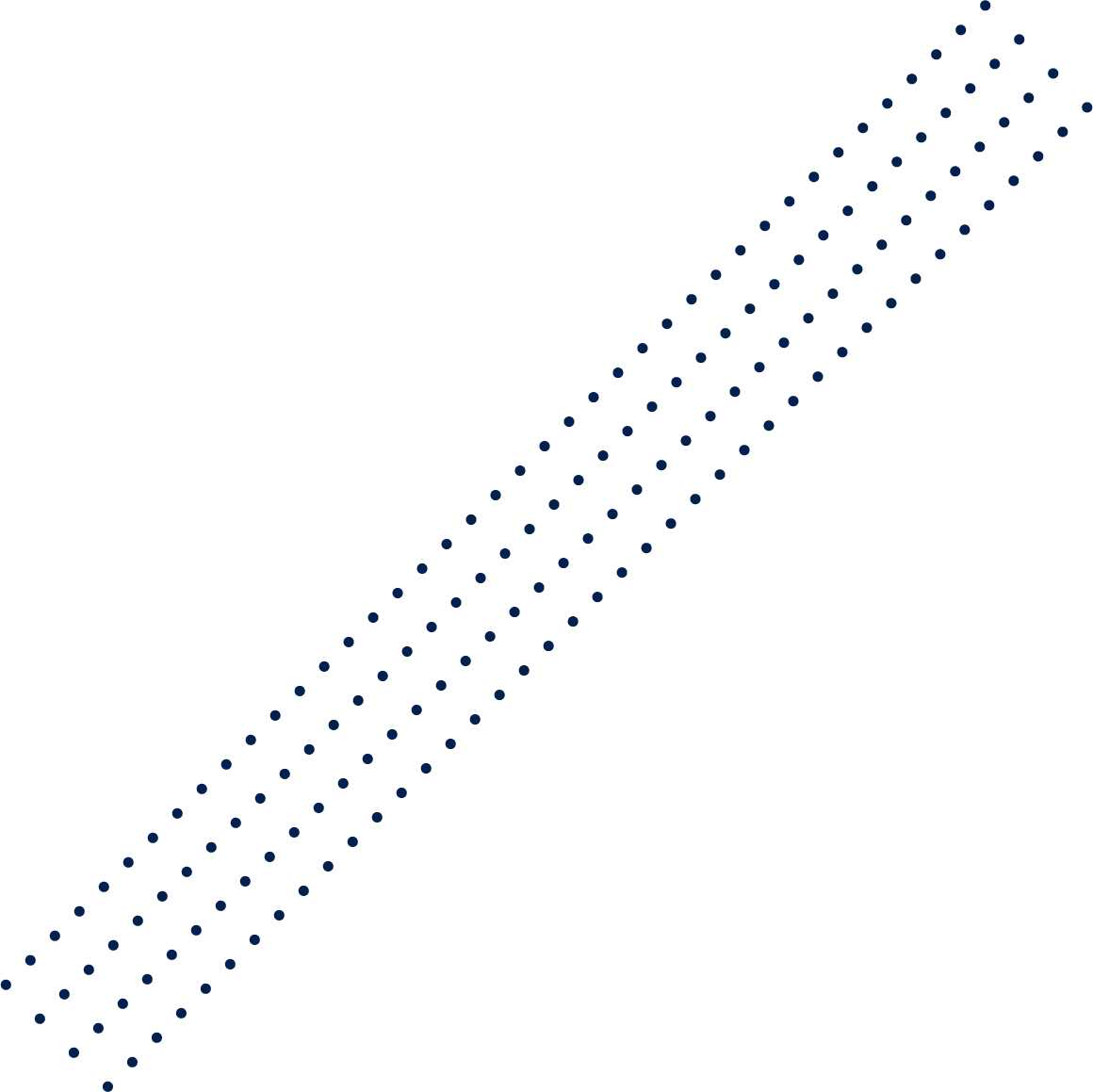 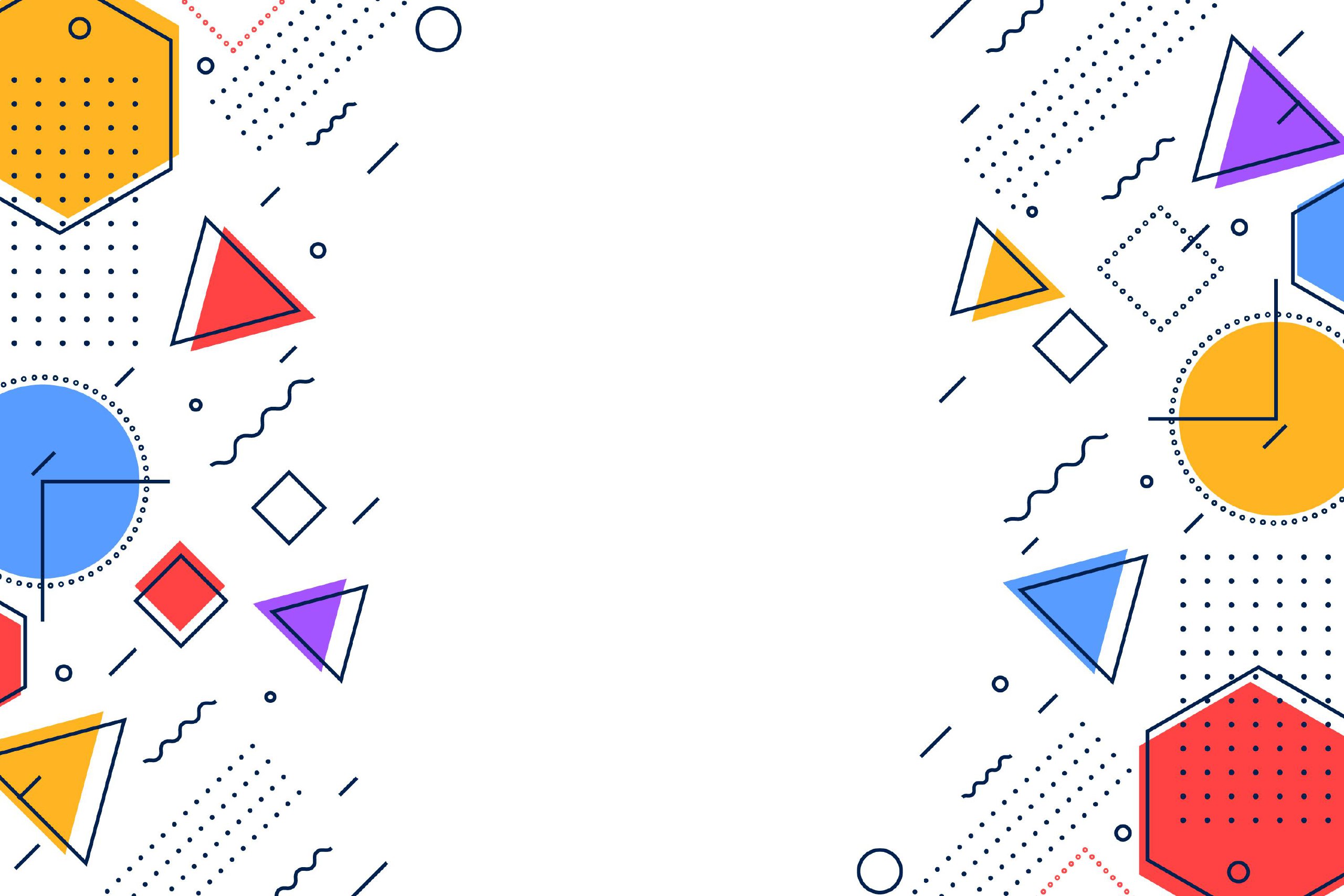 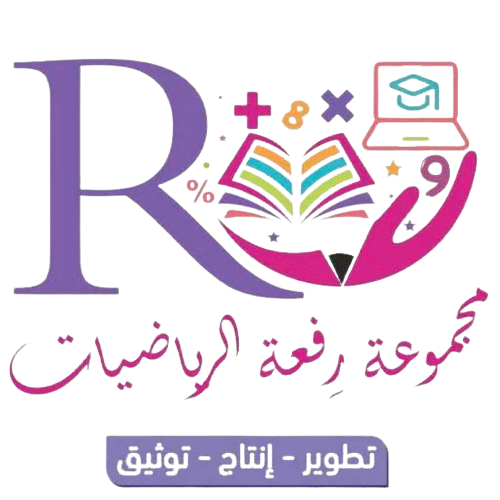 عصف ذهني
تأمل الفصل الدراسي من حولك ؟
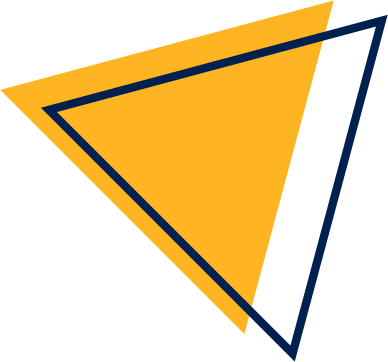 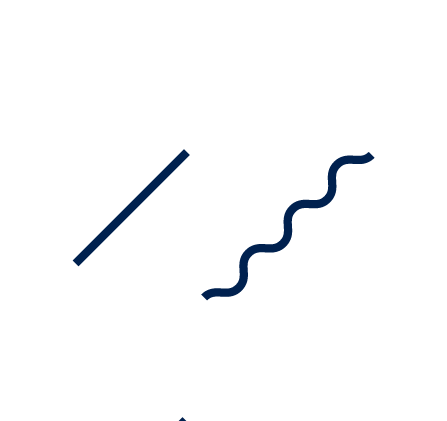 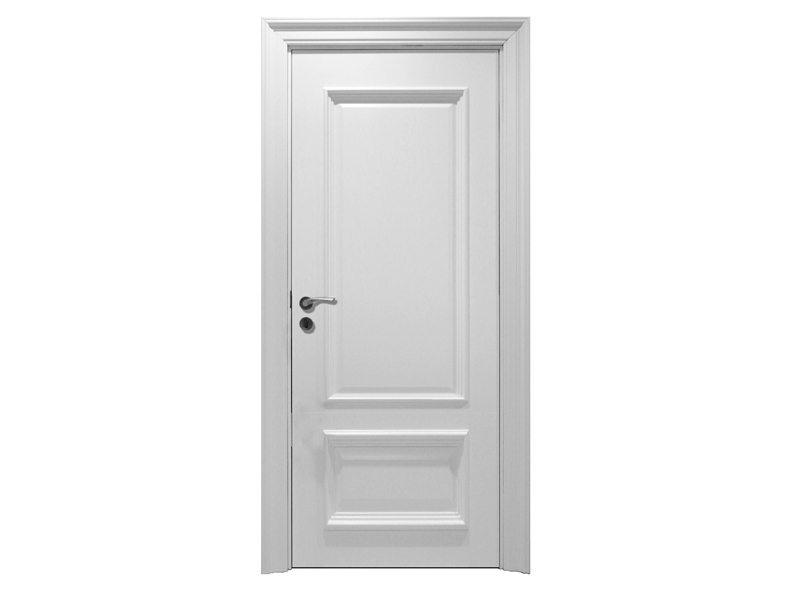 لو طلبت منك رسم الأشياء التي أمامك
 بحجمها الحقيقي .
ما الشيء الذي تستطيع رسمه ؟ 
وما الشيء الذي يصعب عليك رسمه ؟
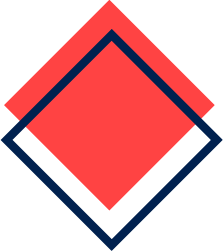 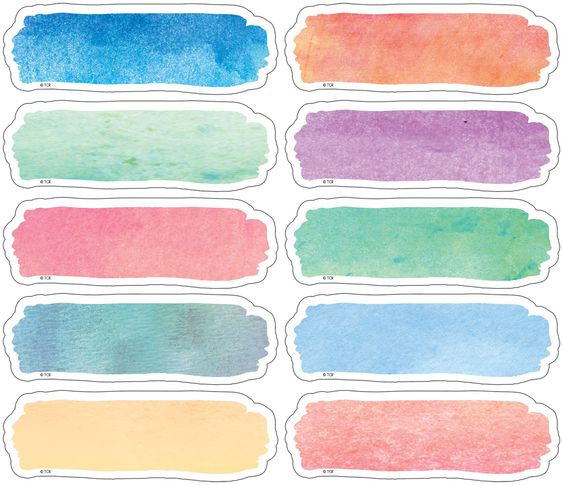 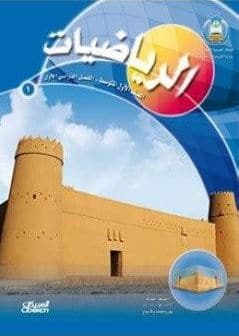 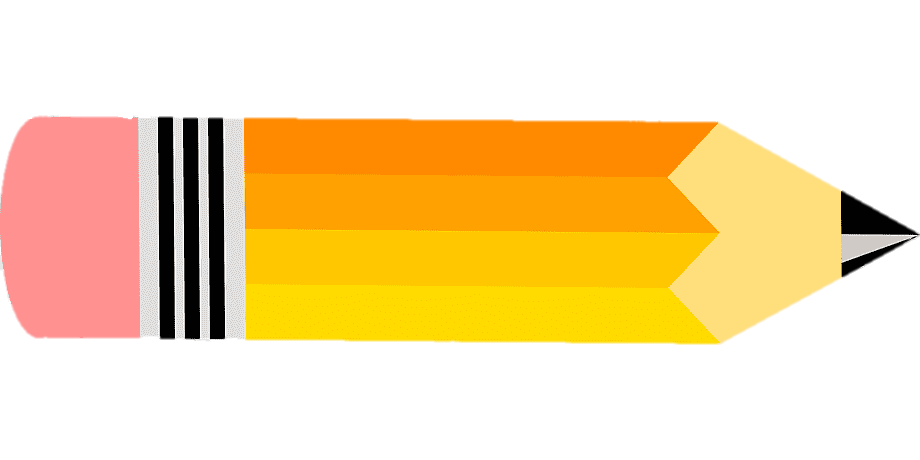 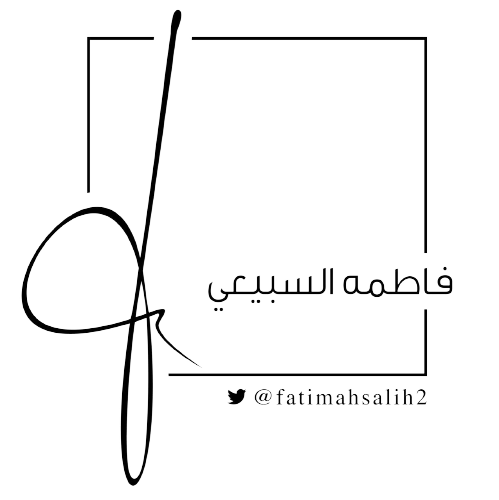 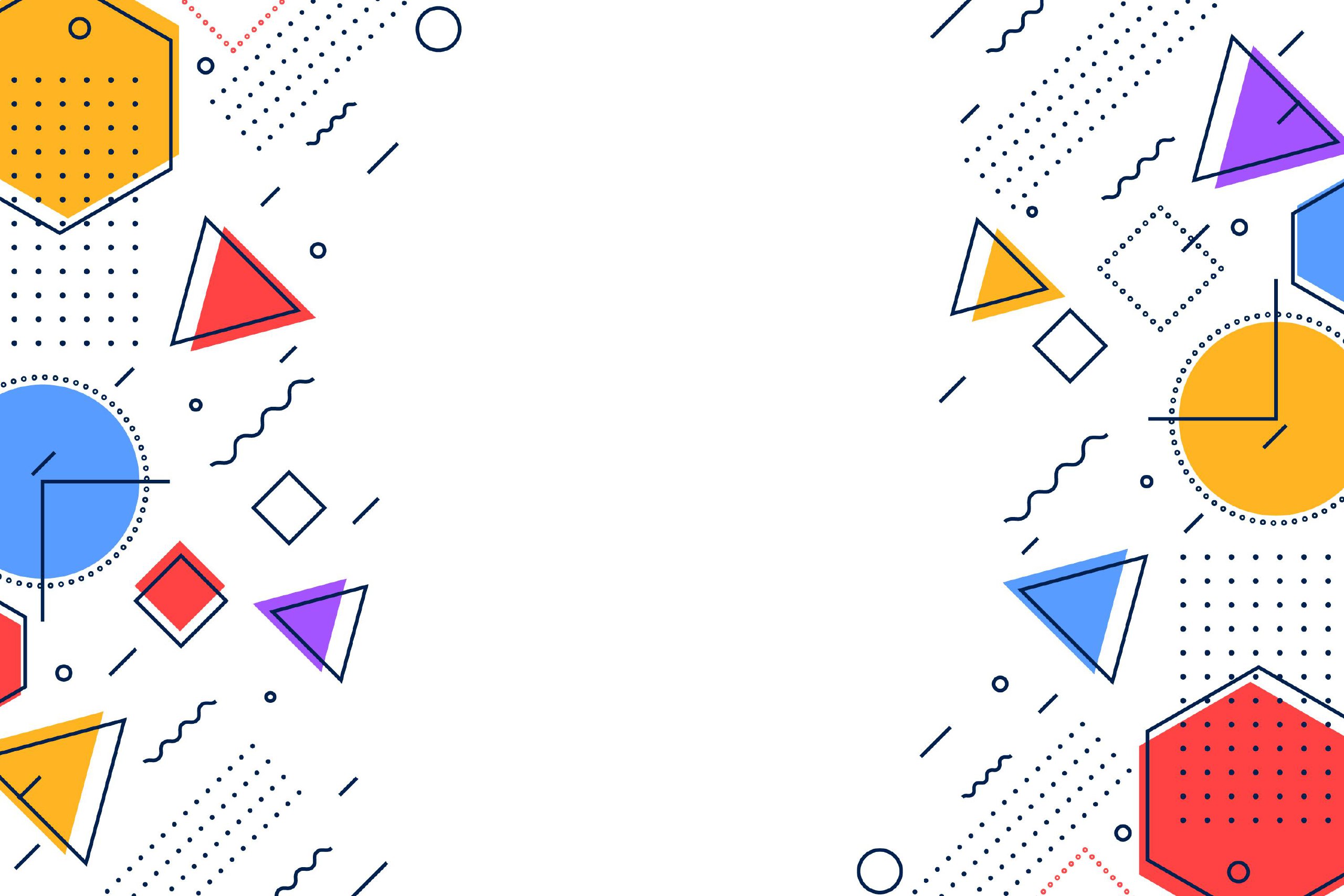 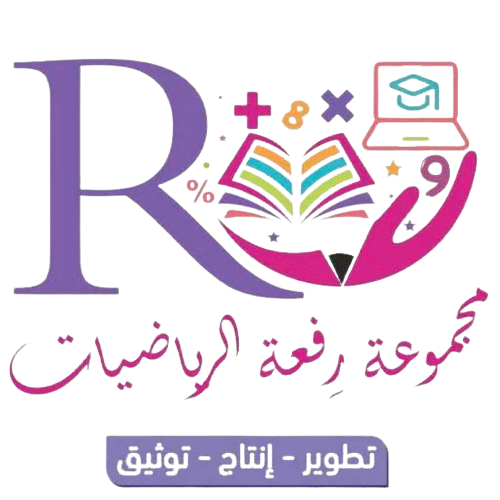 لو طلب منك رسم هذه الصور من الحقيقة . ماذا تفعل ؟
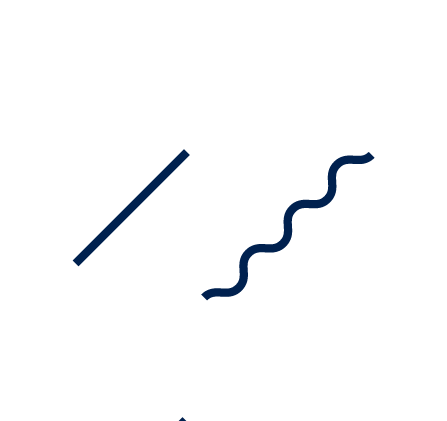 قال الله تعالى: (إن الله لا يستحي أن يضرب مثلاً ما بعوضة فما فوقها فأما الذين آمنوا فيعلمون أنه الحق من ربهم وأما الذين كفروا فيقولون ماذا أراد الله بهذا مثلاً
 يضل به كثيراً ويهدي به كثيراً وما يضل به إلا الفاسقين)
سورة البقرة: 26،
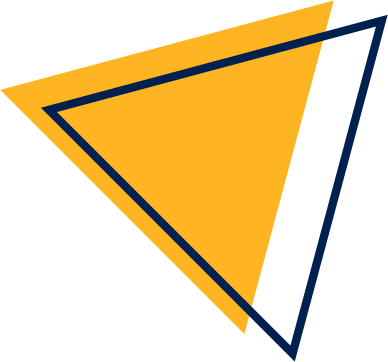 التكبير
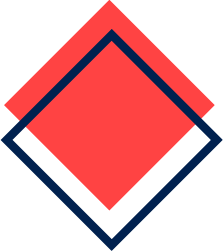 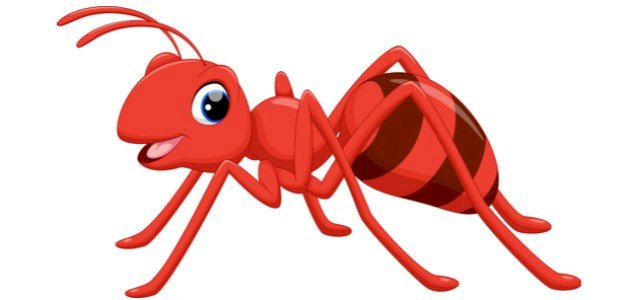 البعوضة مخلوق صغير ضعيف، لكنها آية من آيات الله عز وجل لها مائة عين وثلاثة قلوب ويضم فمها ثمانية وأربعين سناً.
هل توقعت ماذا يوجد فوق البعوضة ؟
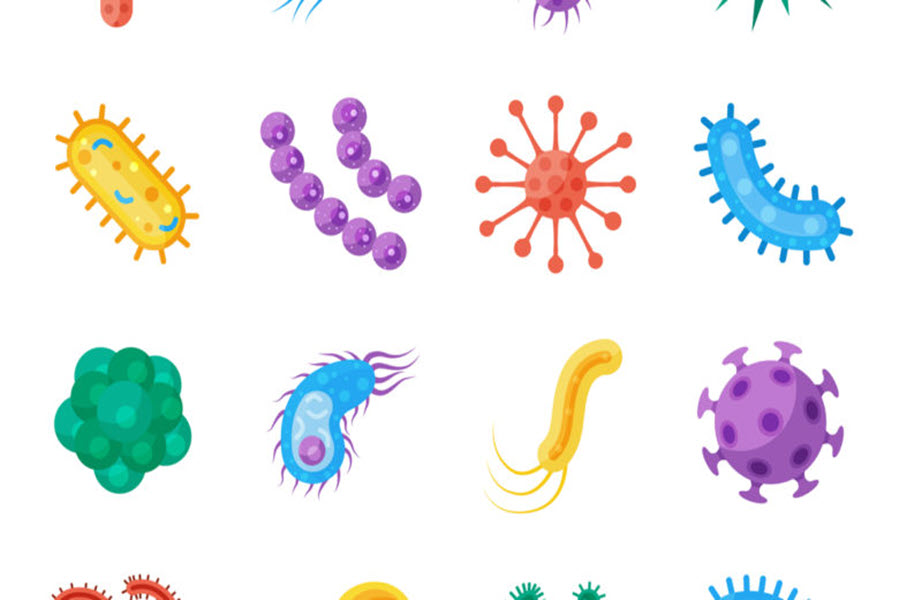 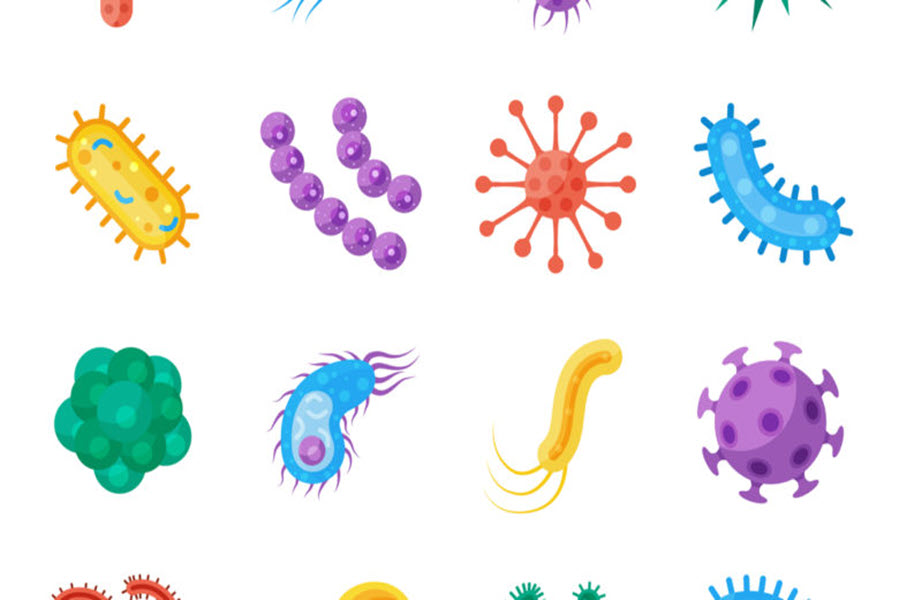 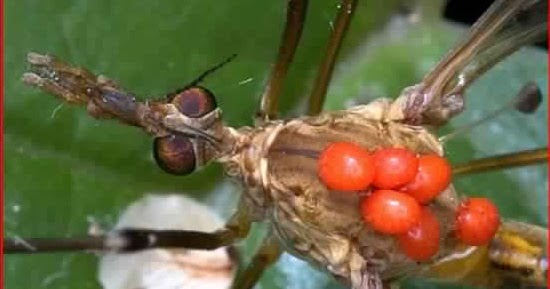 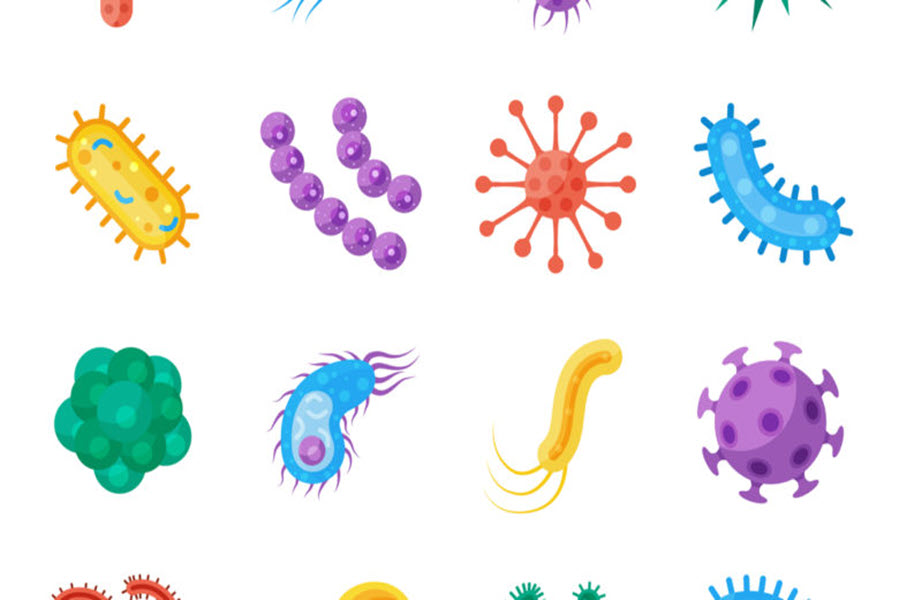 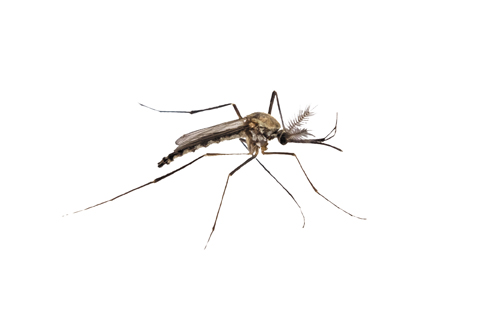 تم اكتشاف حشرة حمراء اللون موجودة فوق ظهر البعوضة وهي البق الأحمر تعيش هذه الحشرات وتتغذى على جسد البعوضة
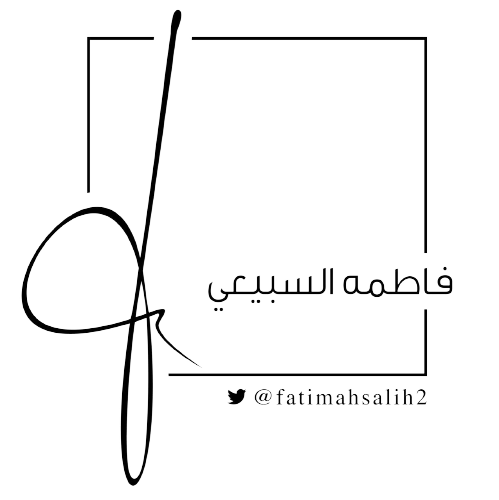 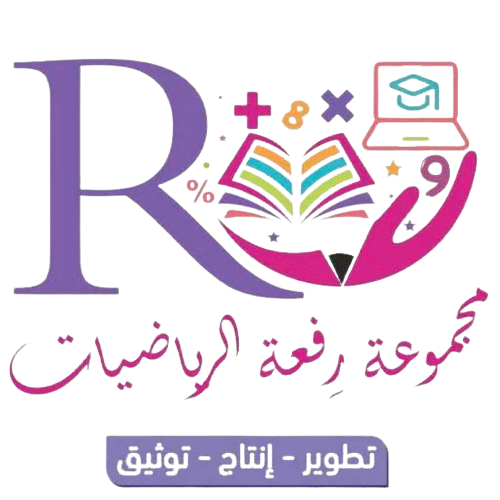 لو طلب منك رسم هذه الصور  من الحقيقة . ماذا تفعل ؟
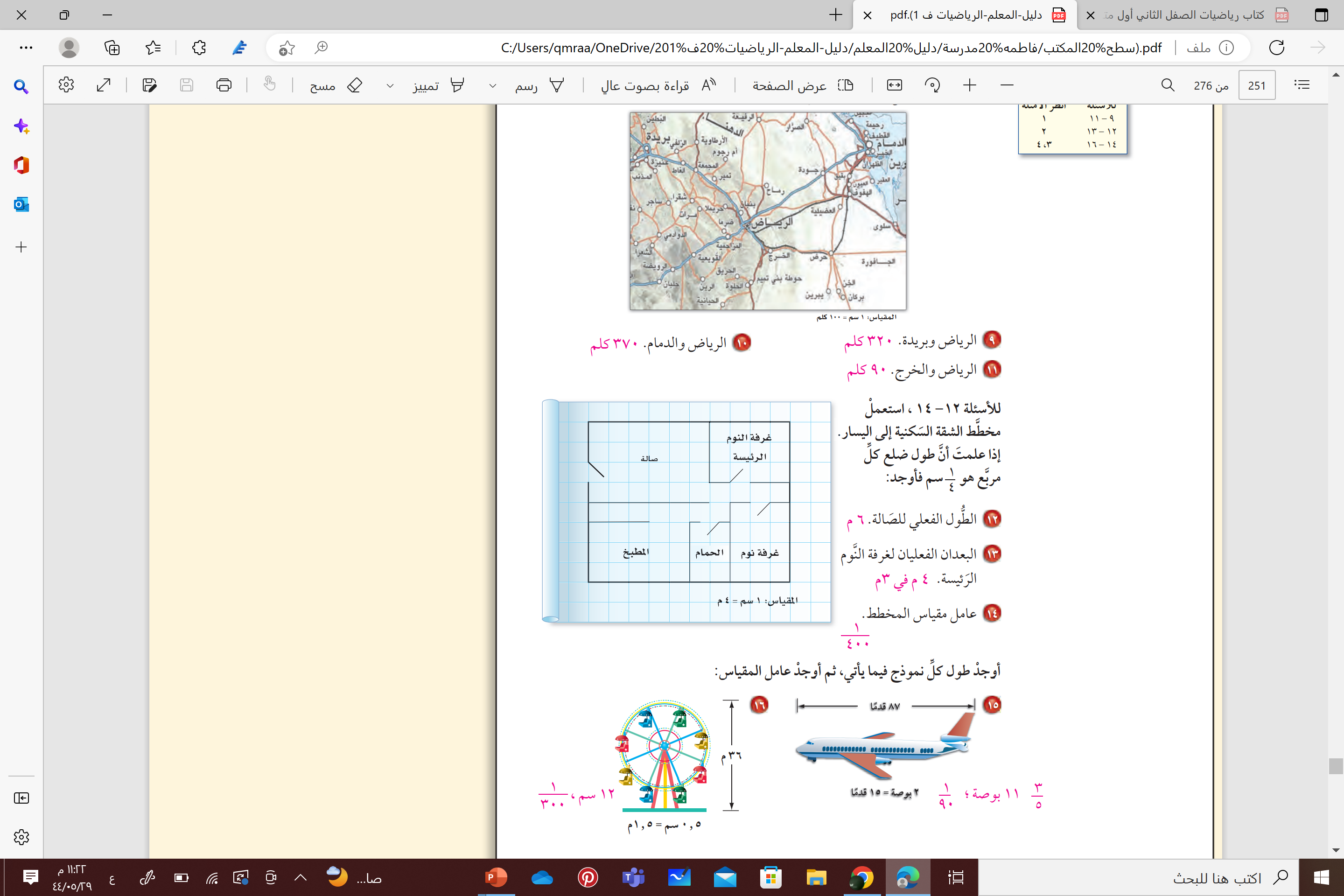 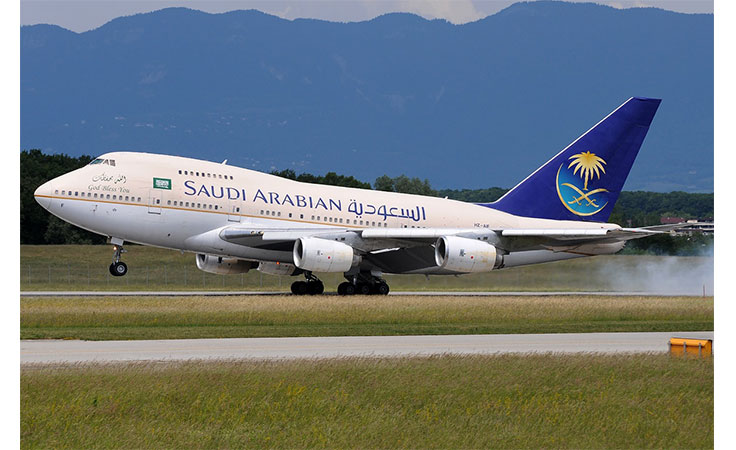 التصغير
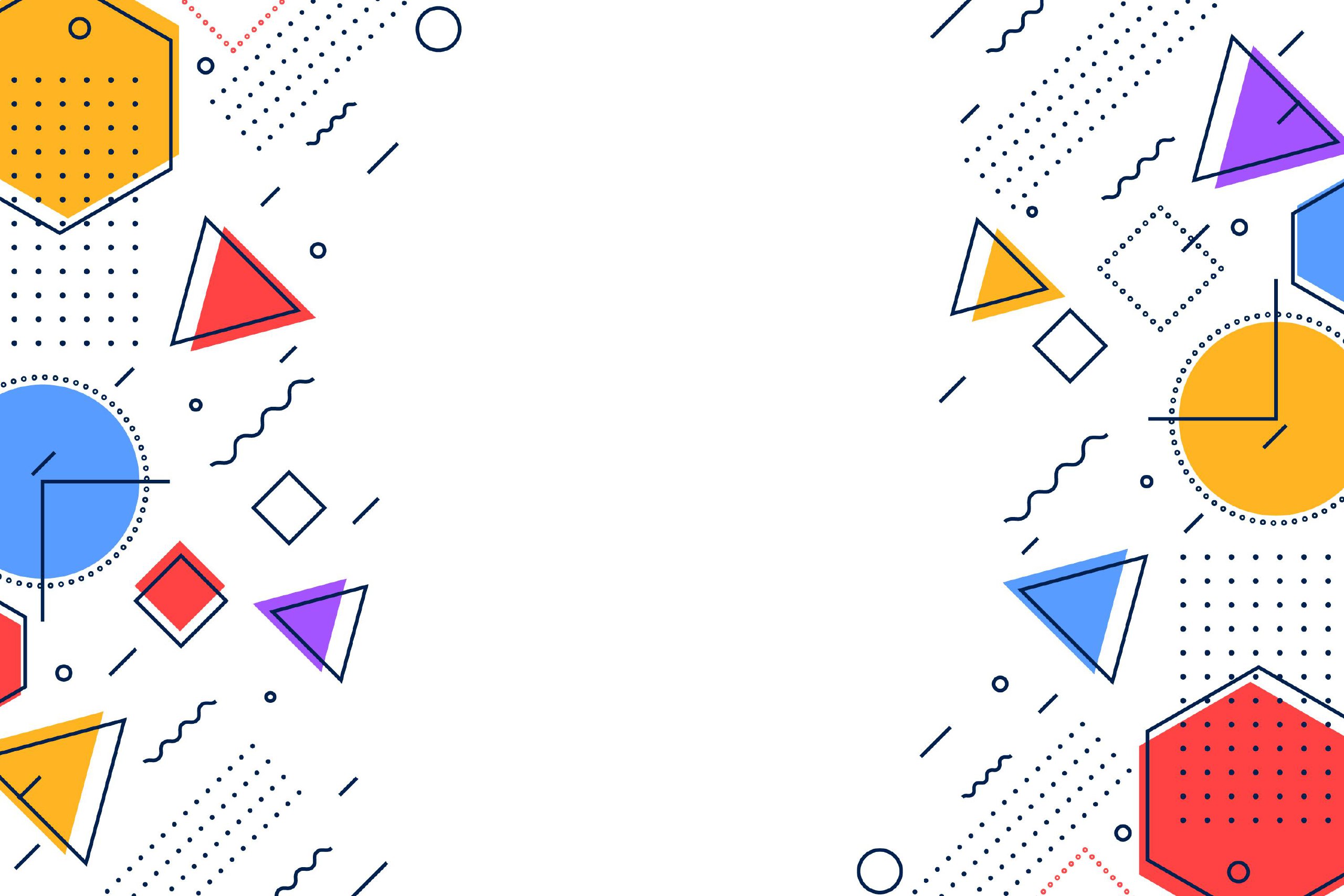 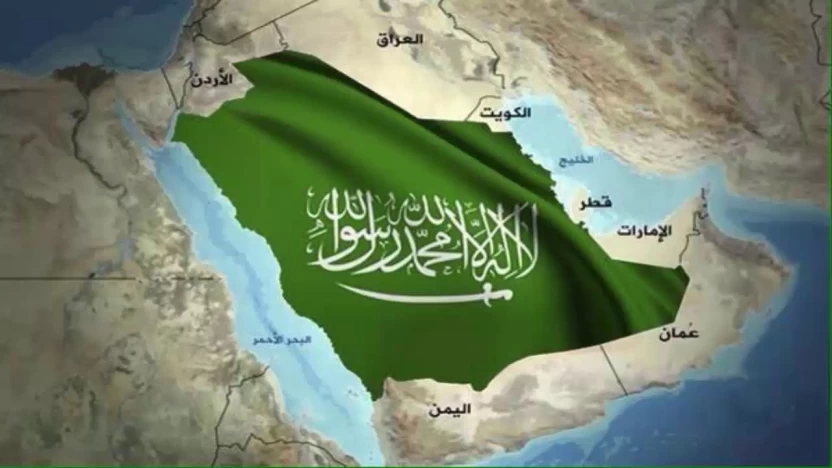 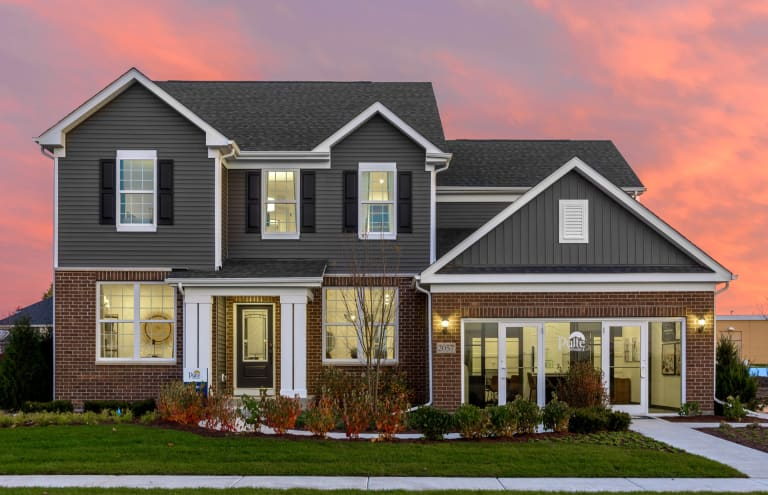 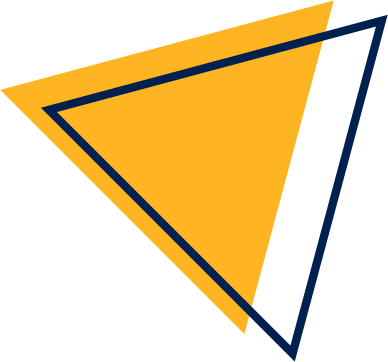 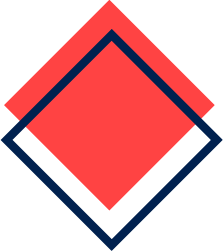 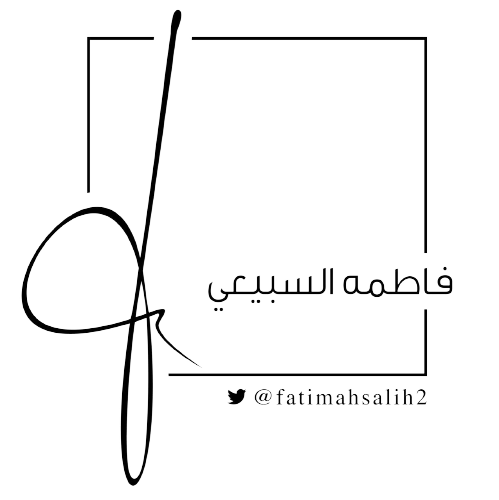 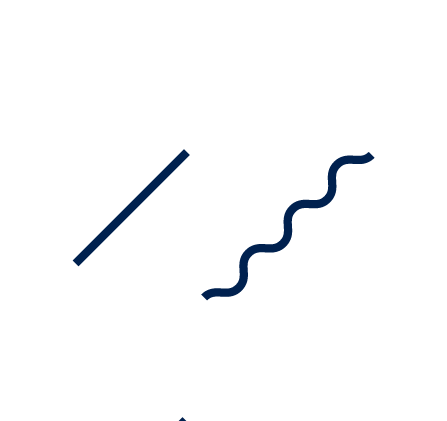 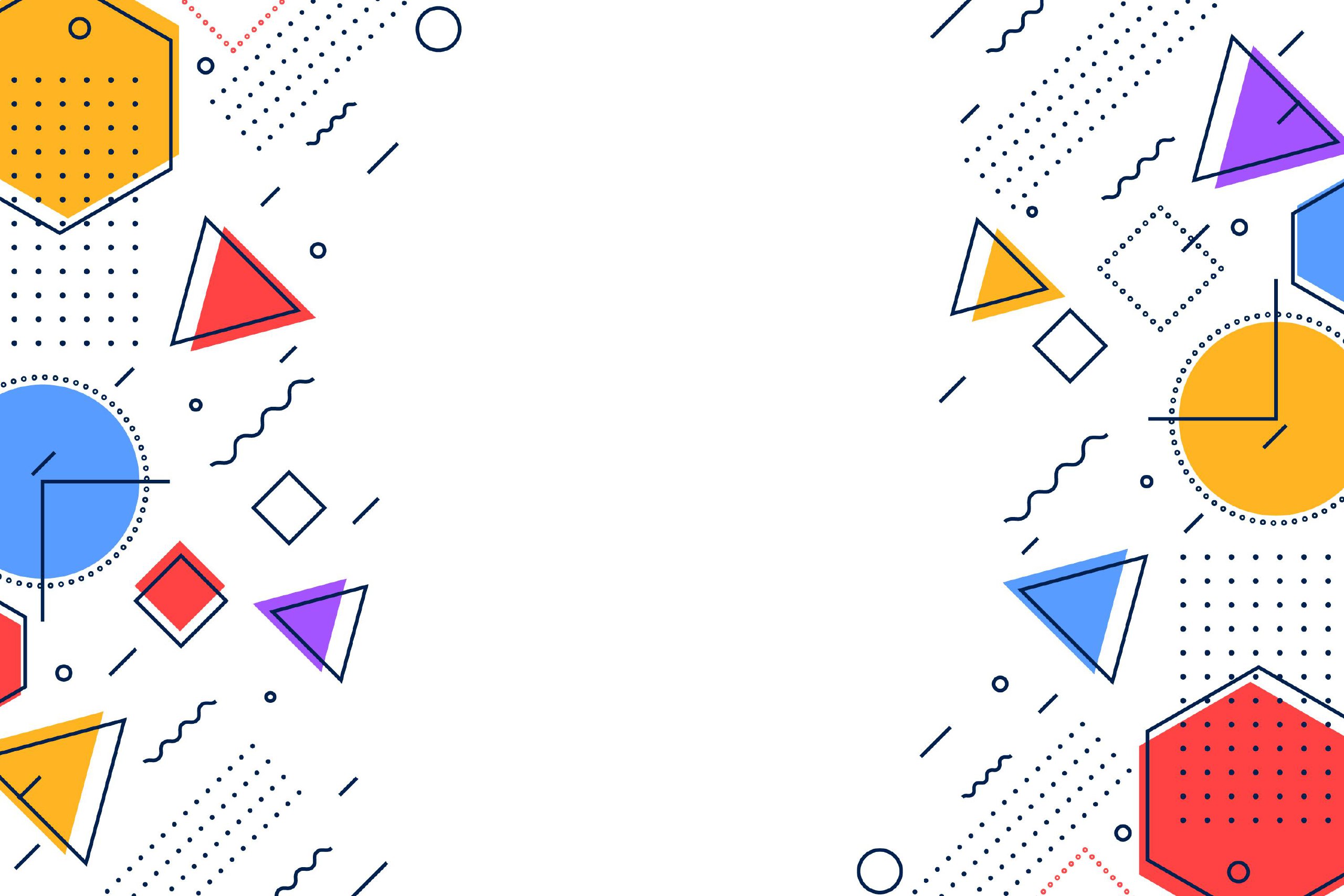 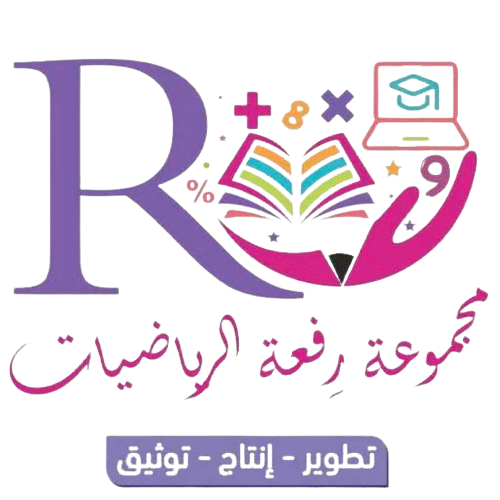 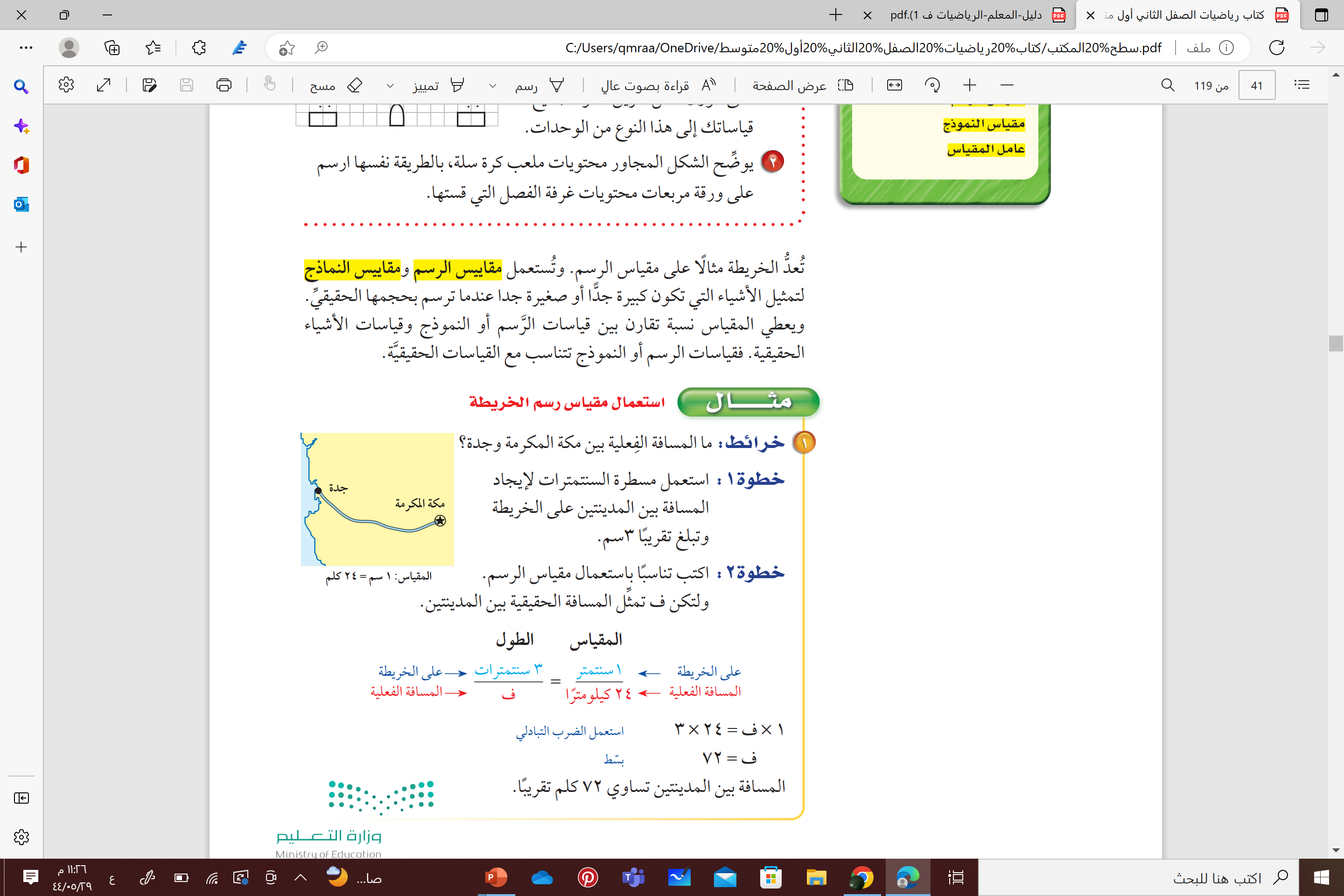 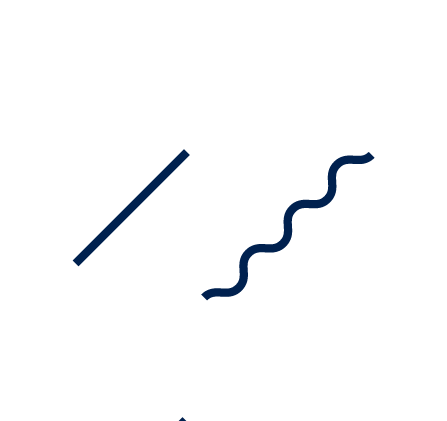 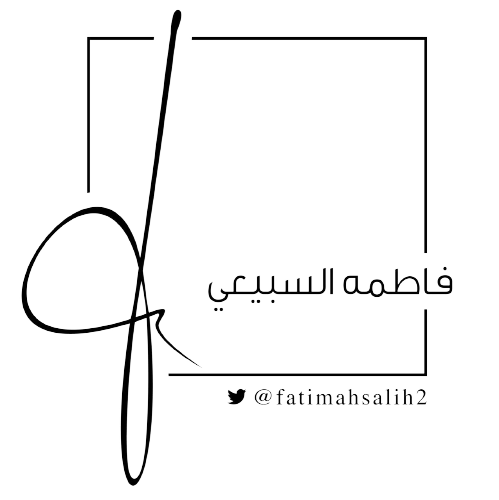 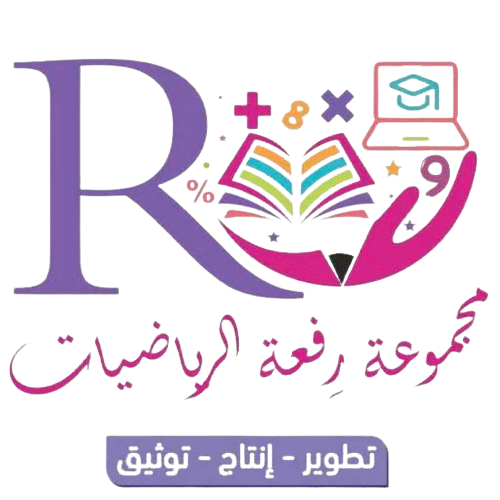 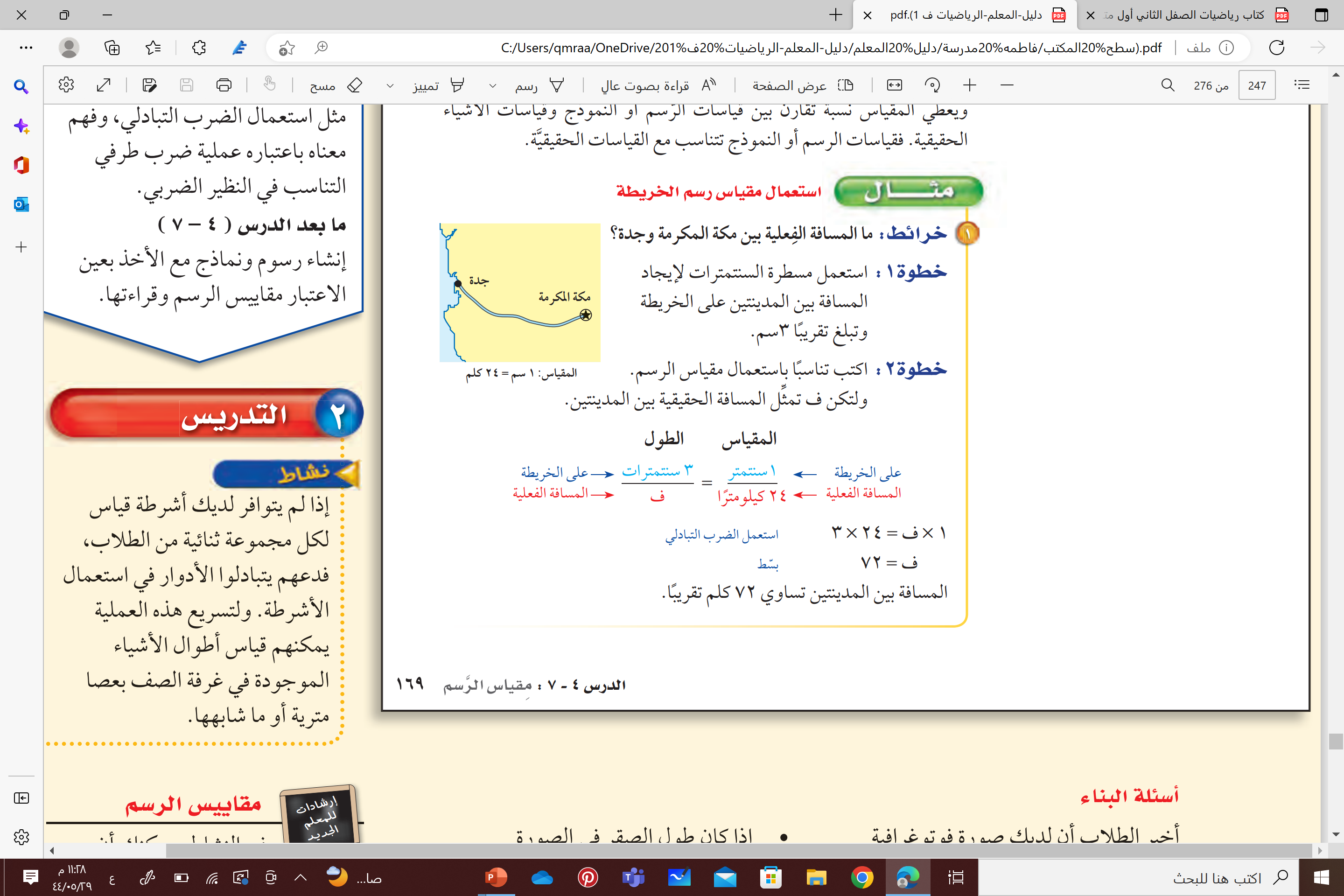 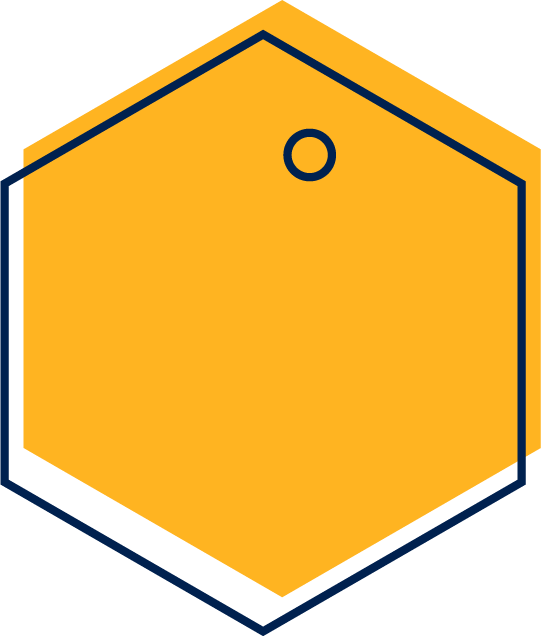 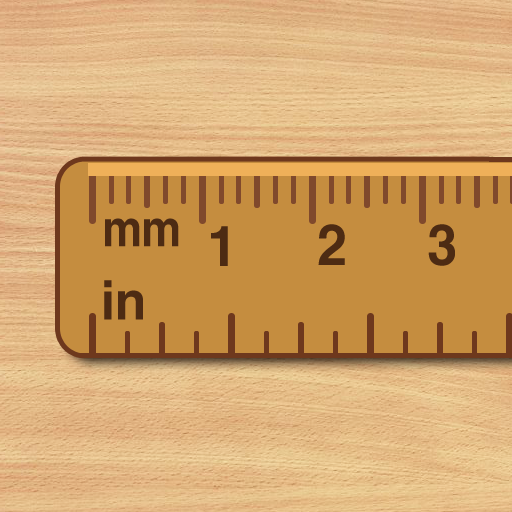 القراءة الصامتة
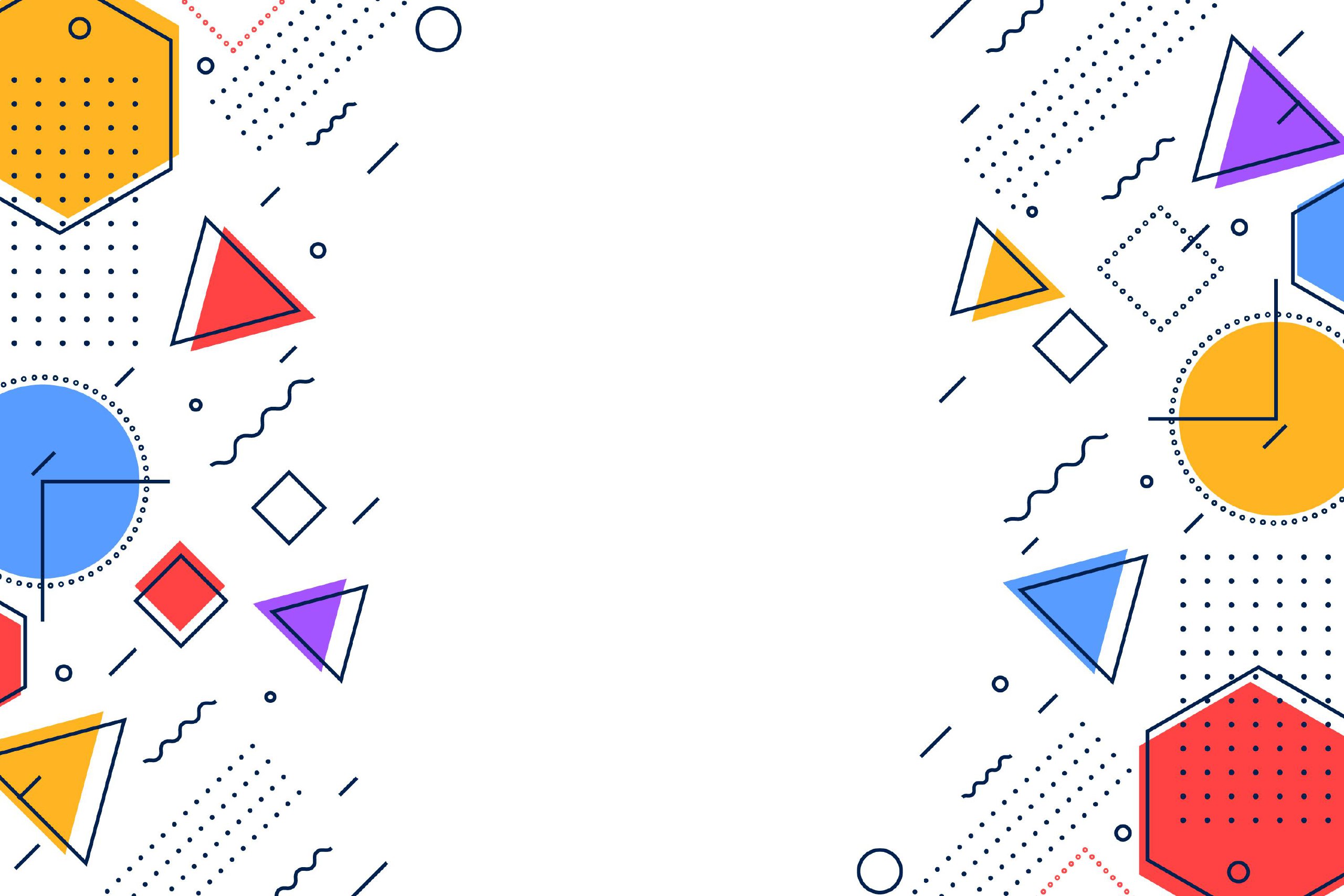 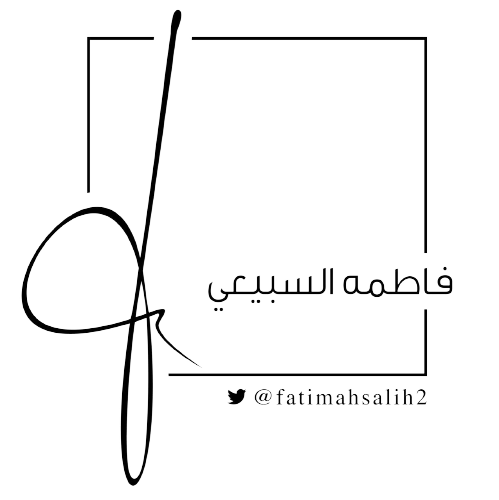 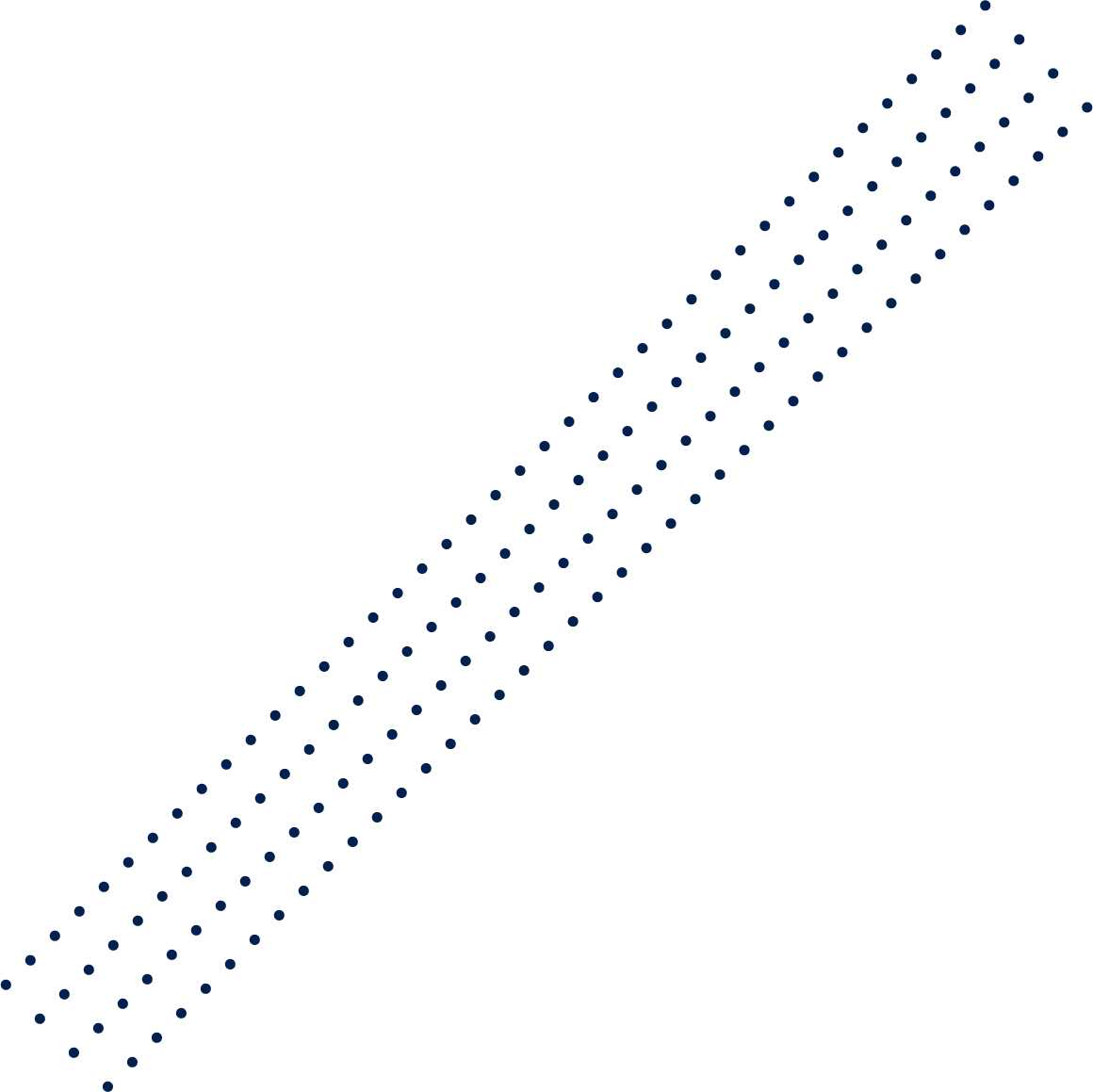 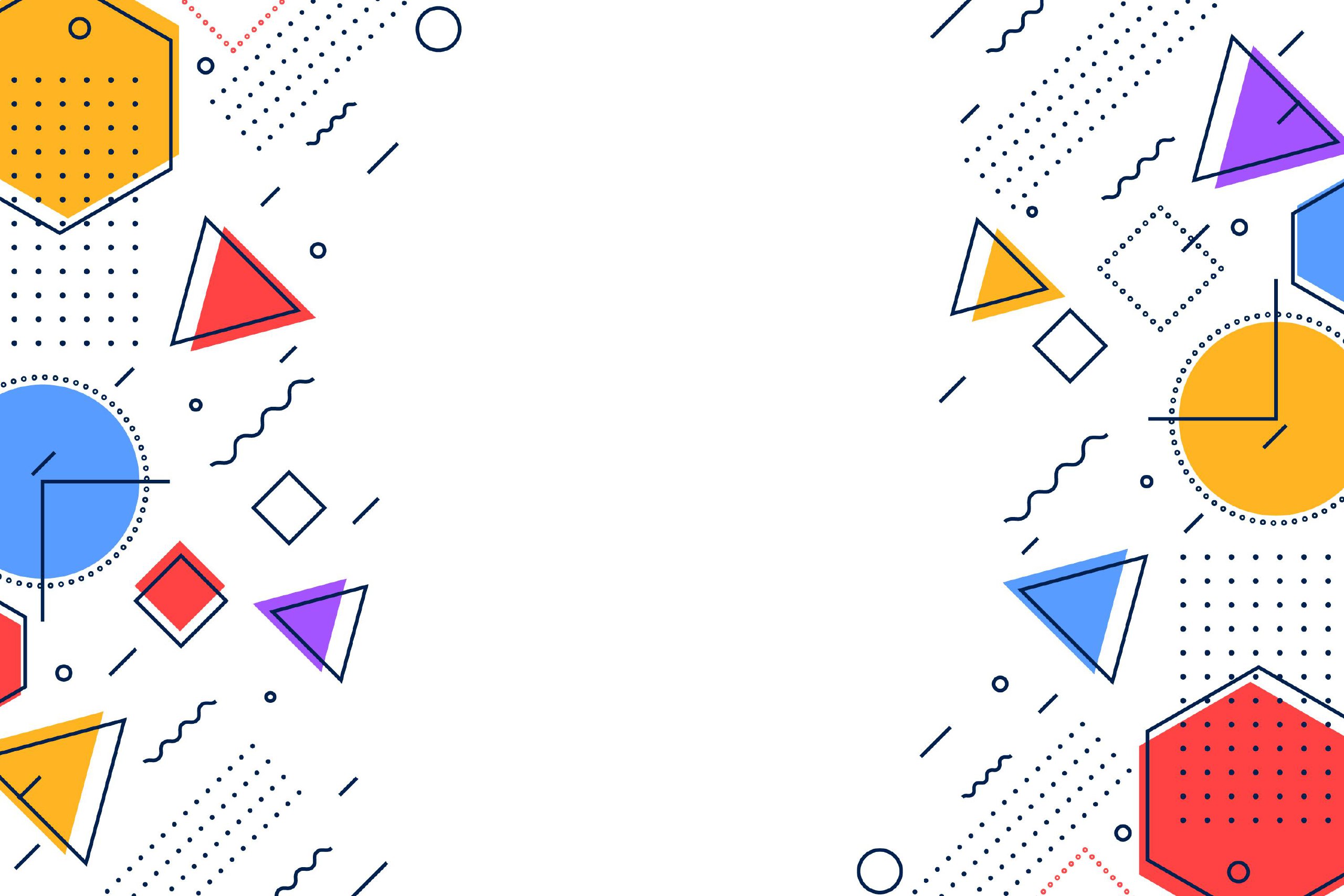 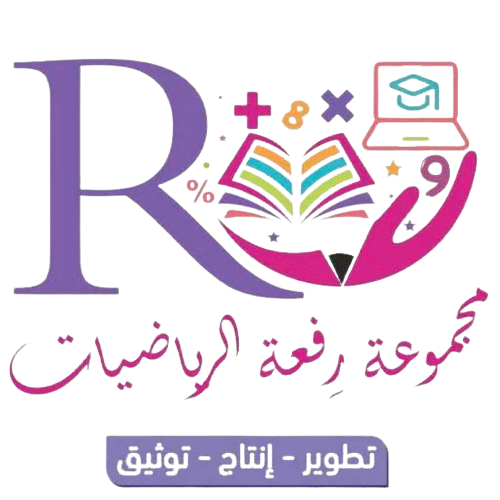 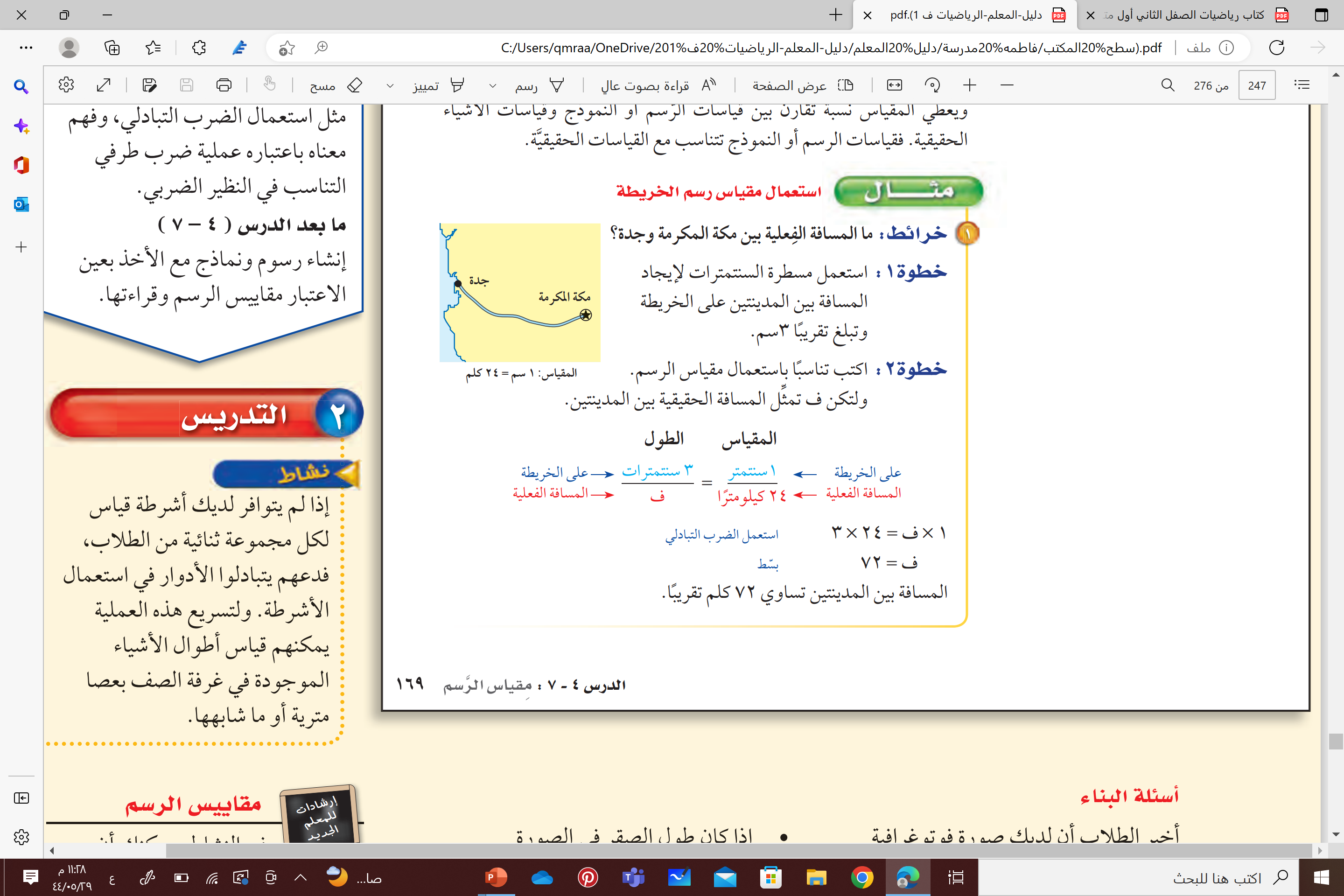 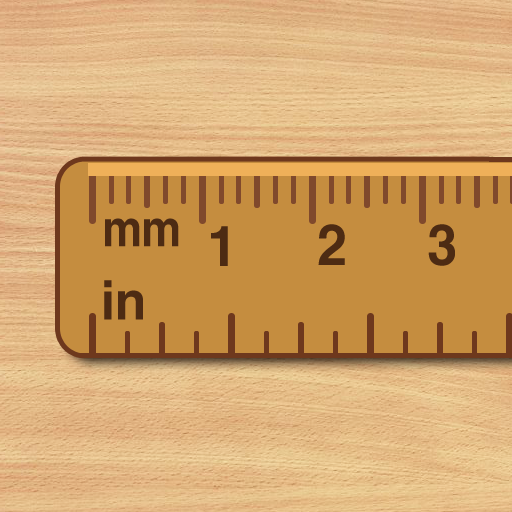 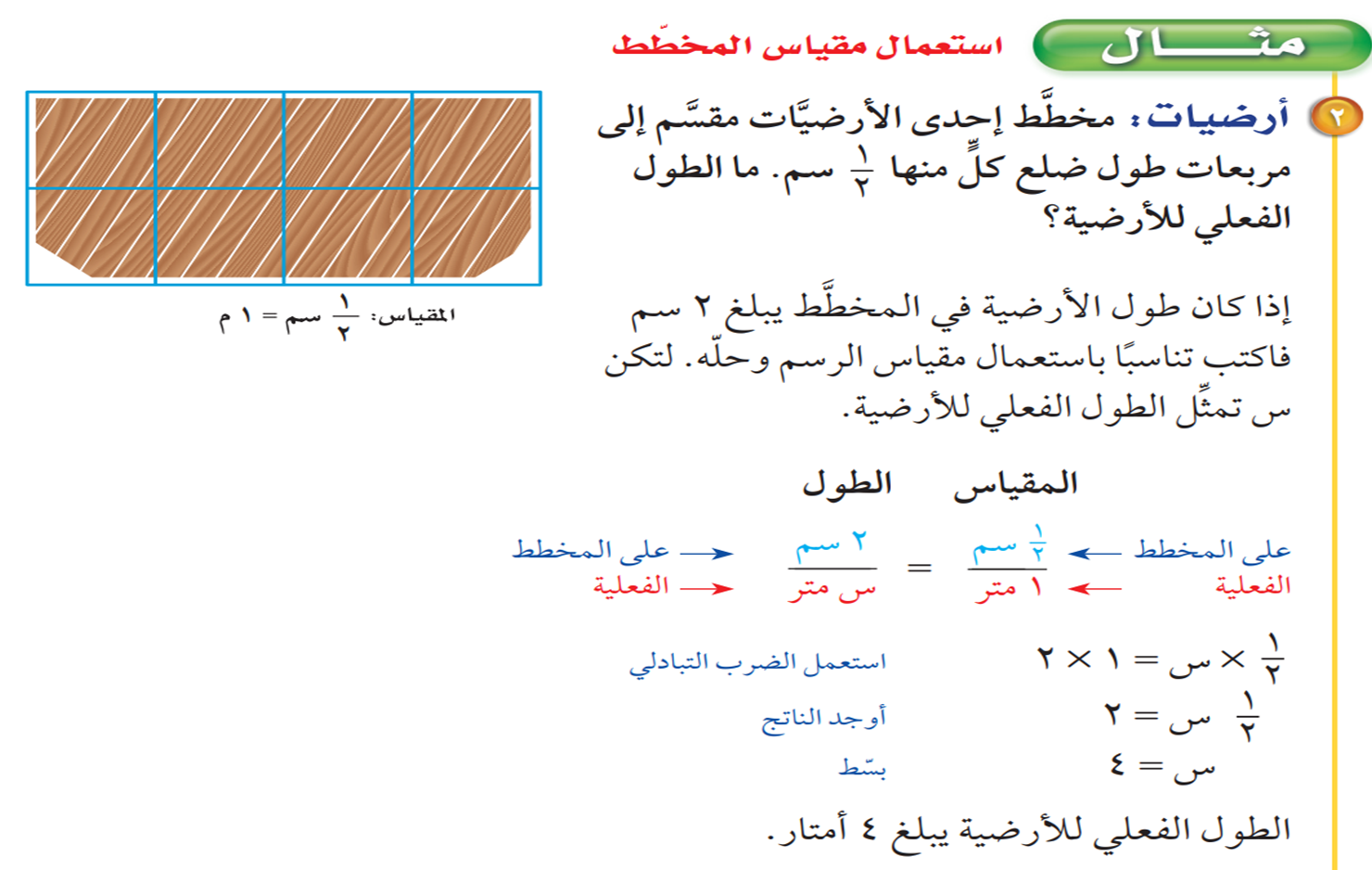 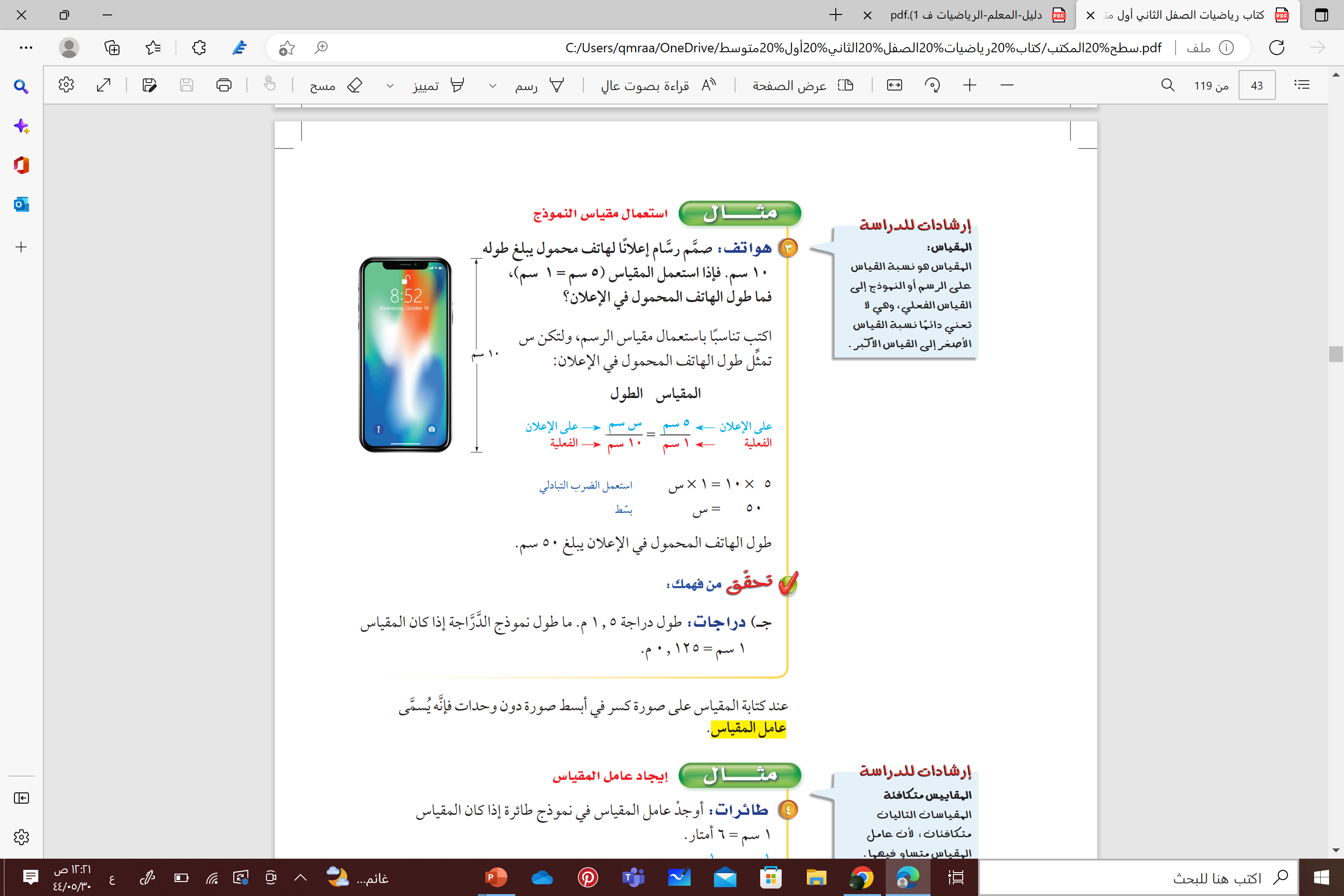 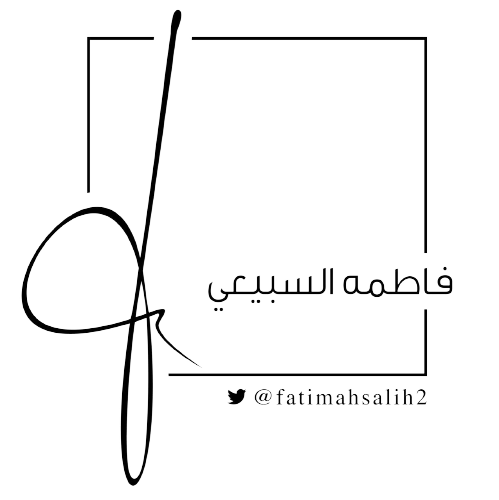 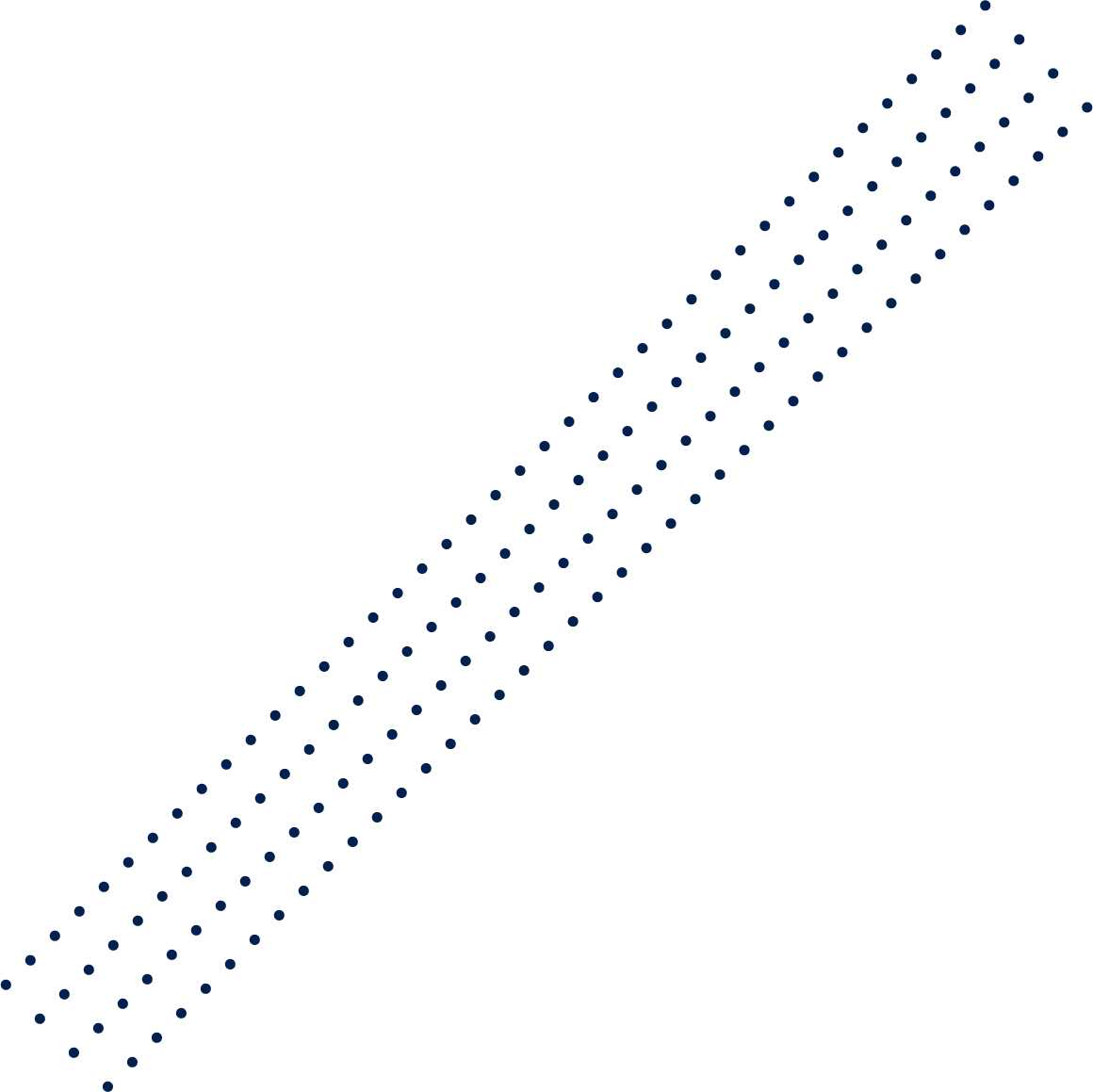 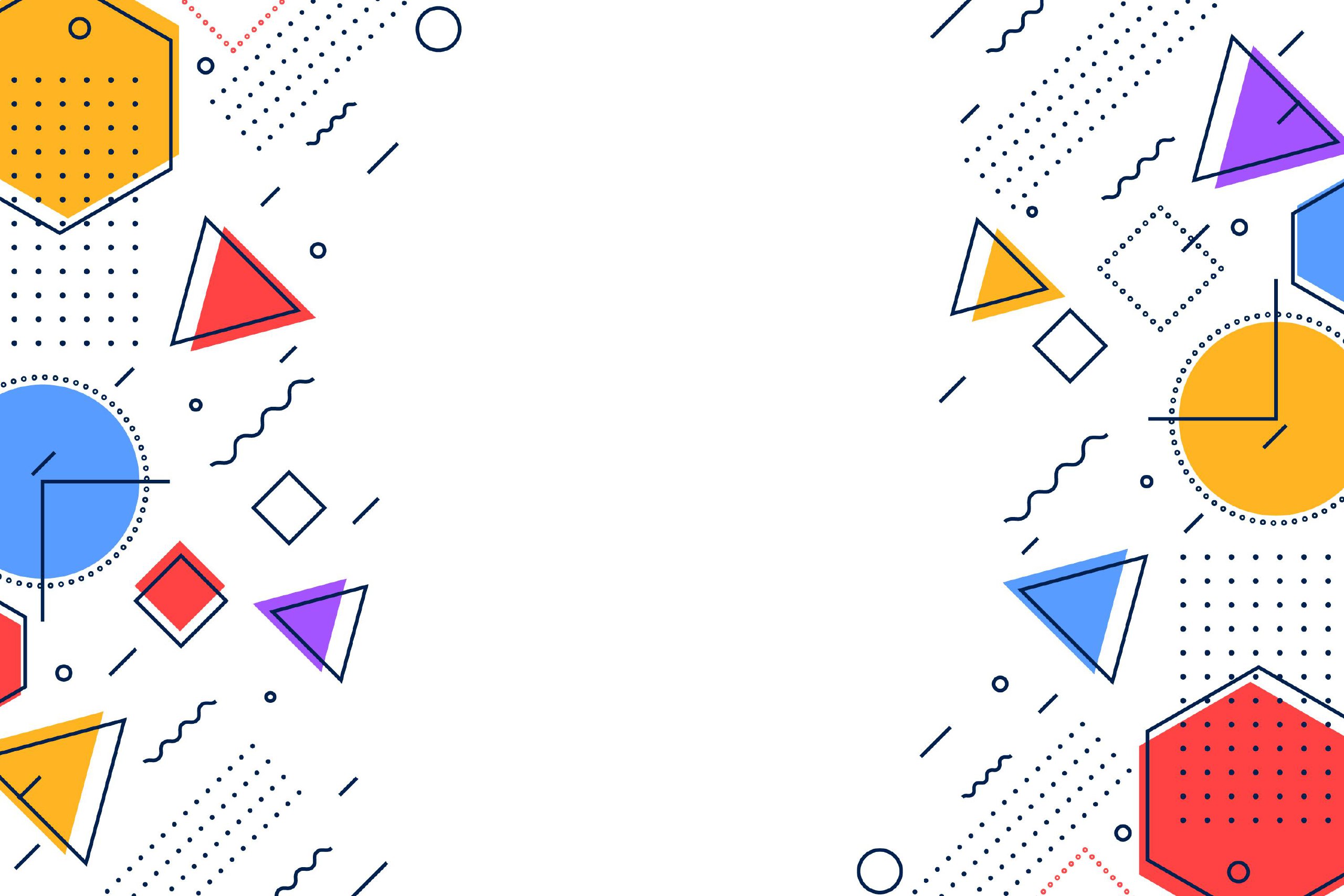 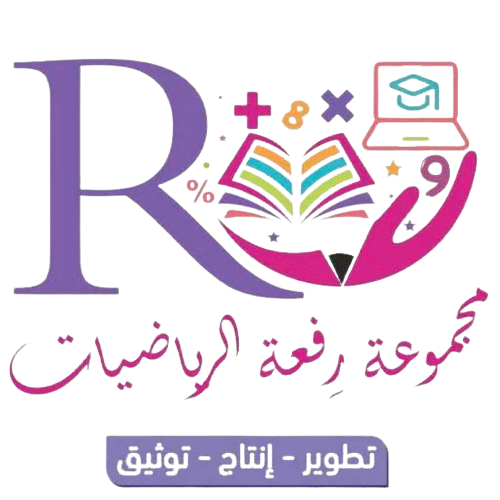 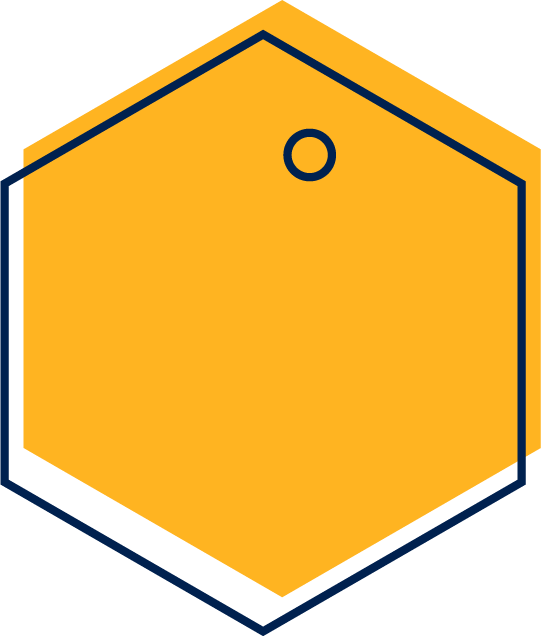 تحقق من فهمك
التعلم الفردي
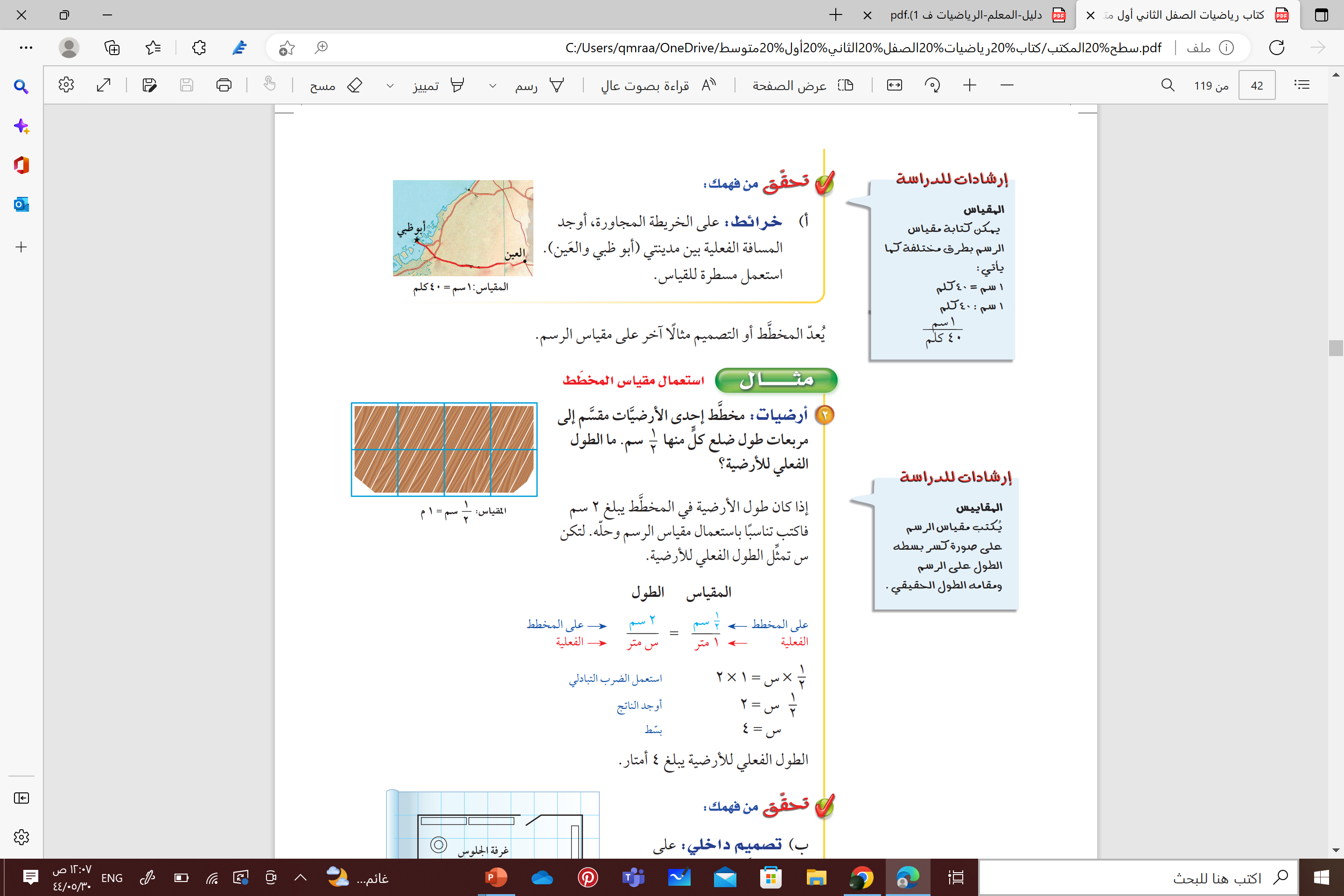 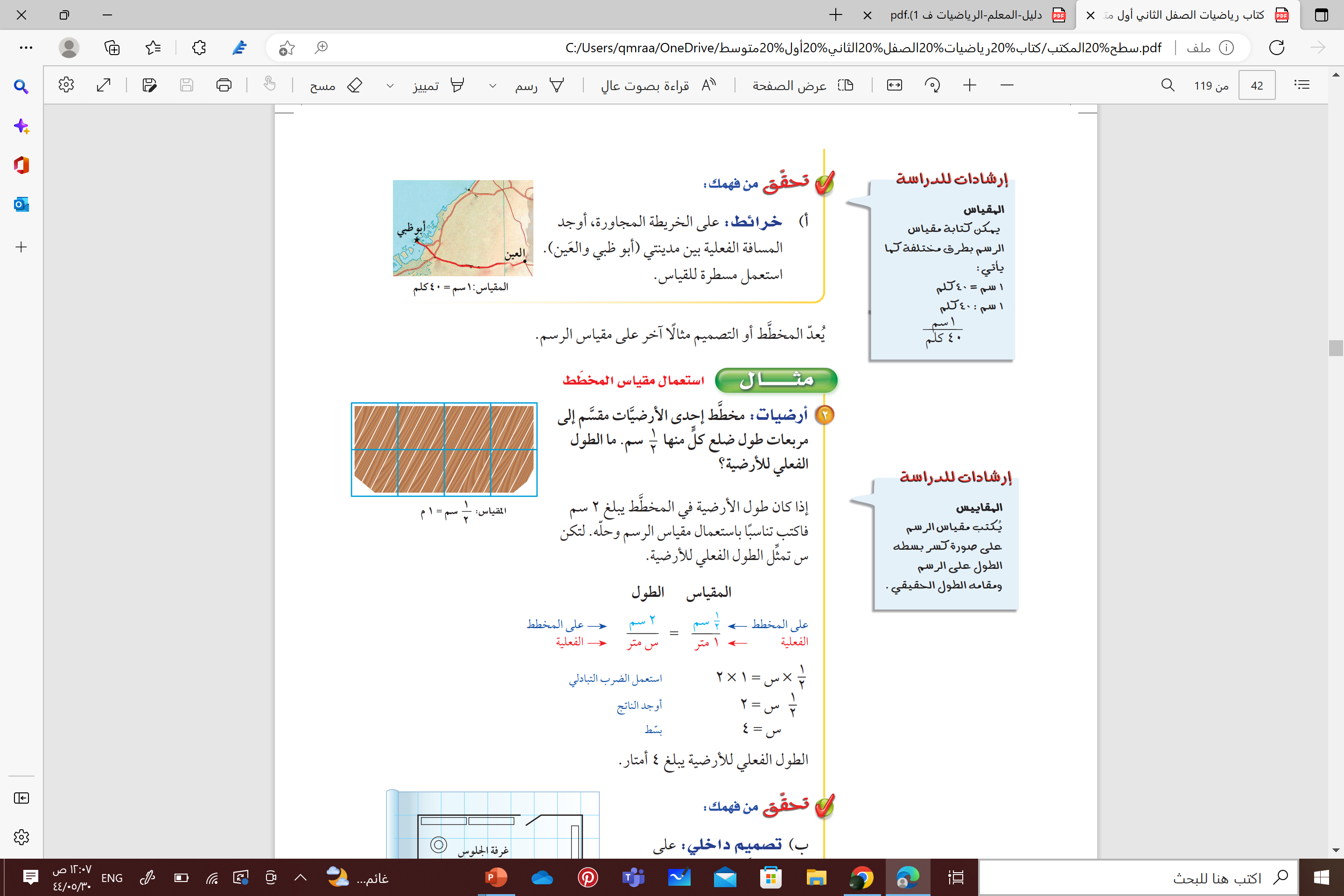 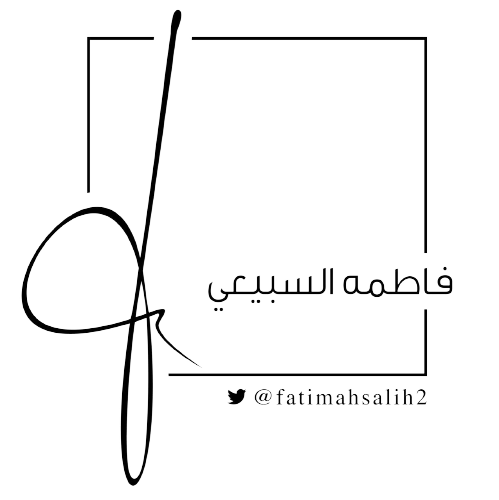 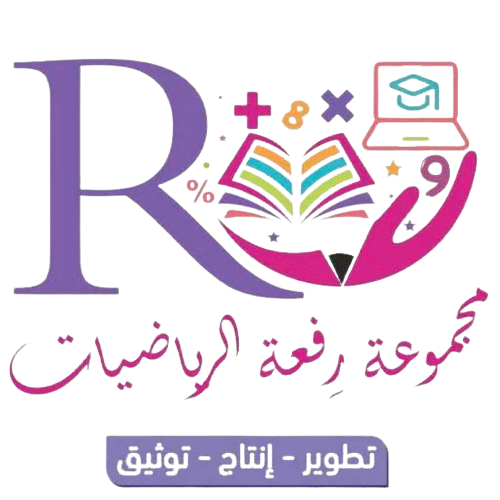 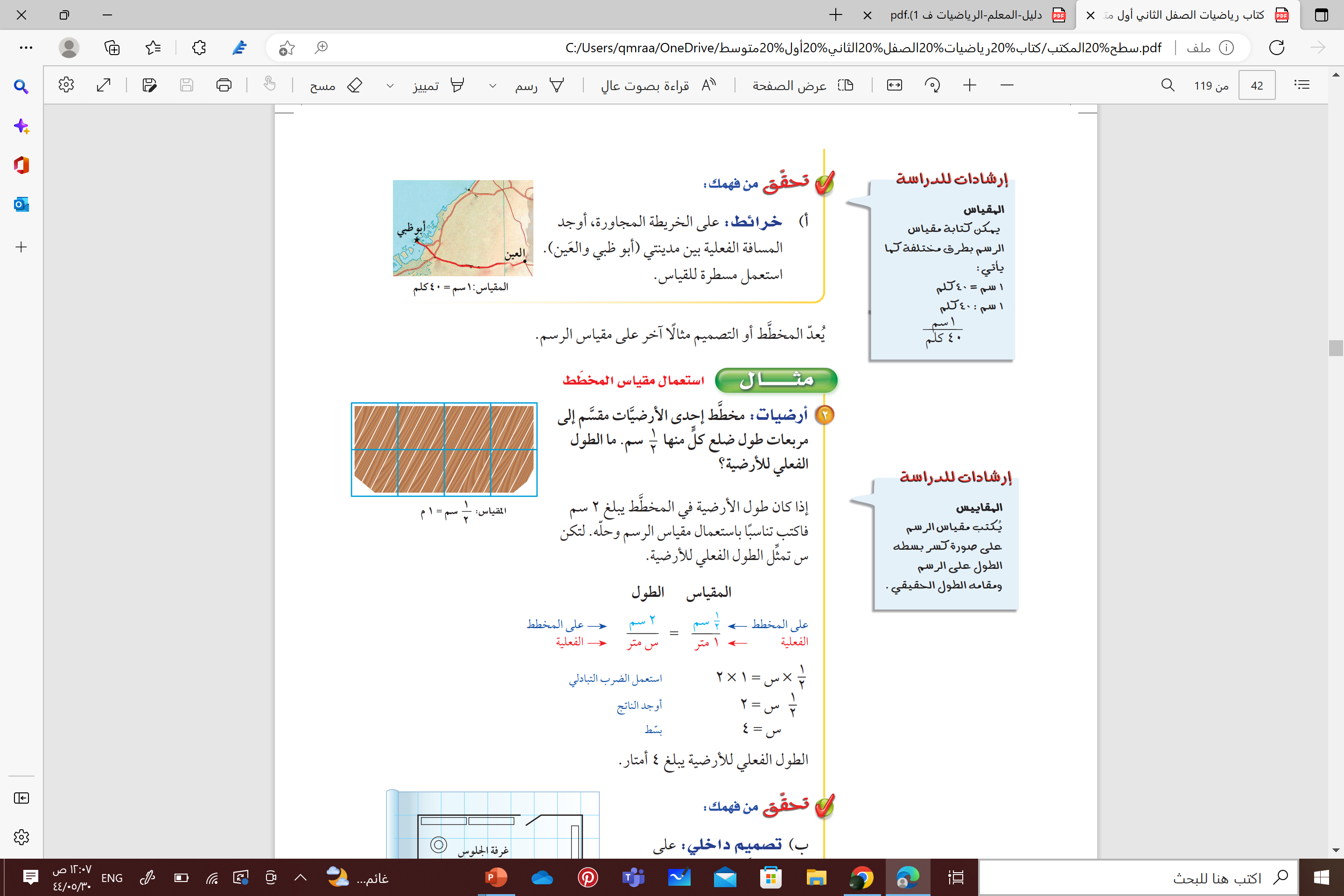 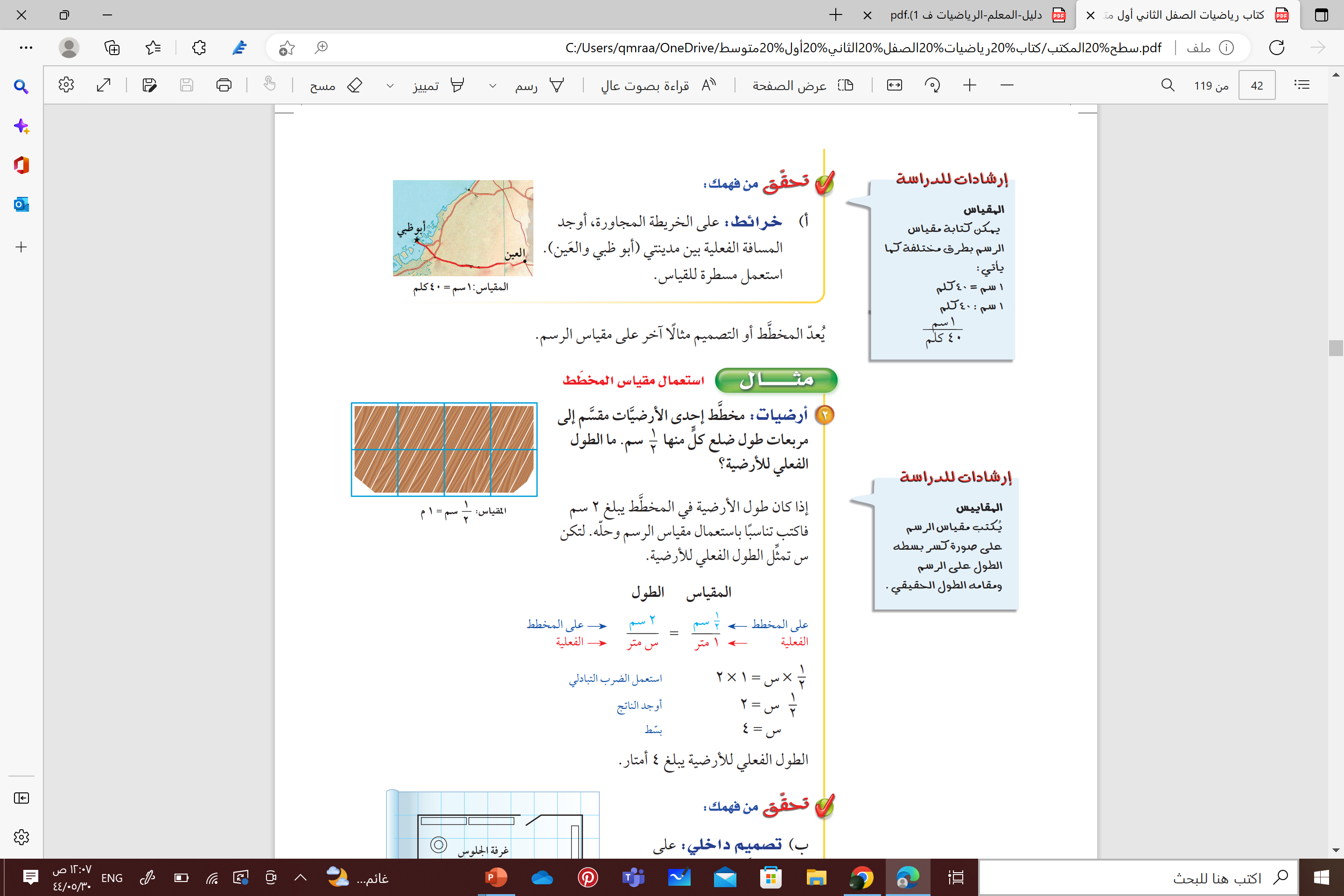 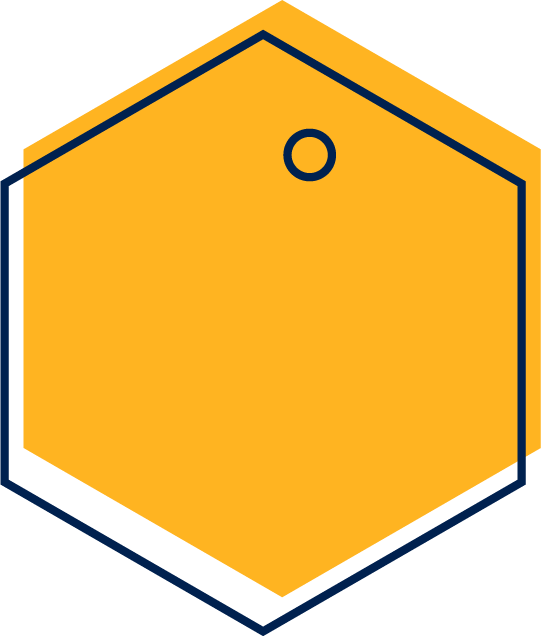 القراءة الصامتة
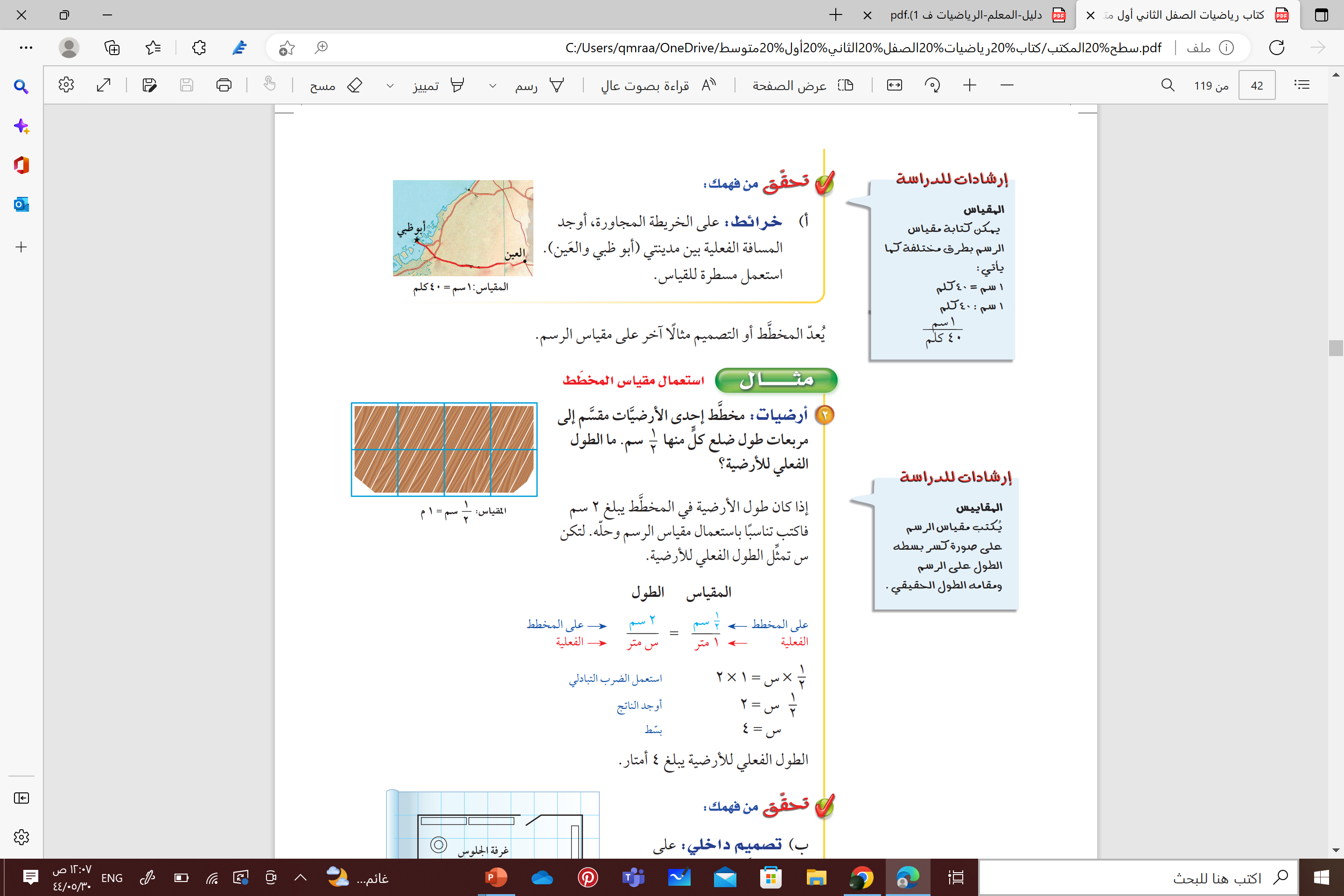 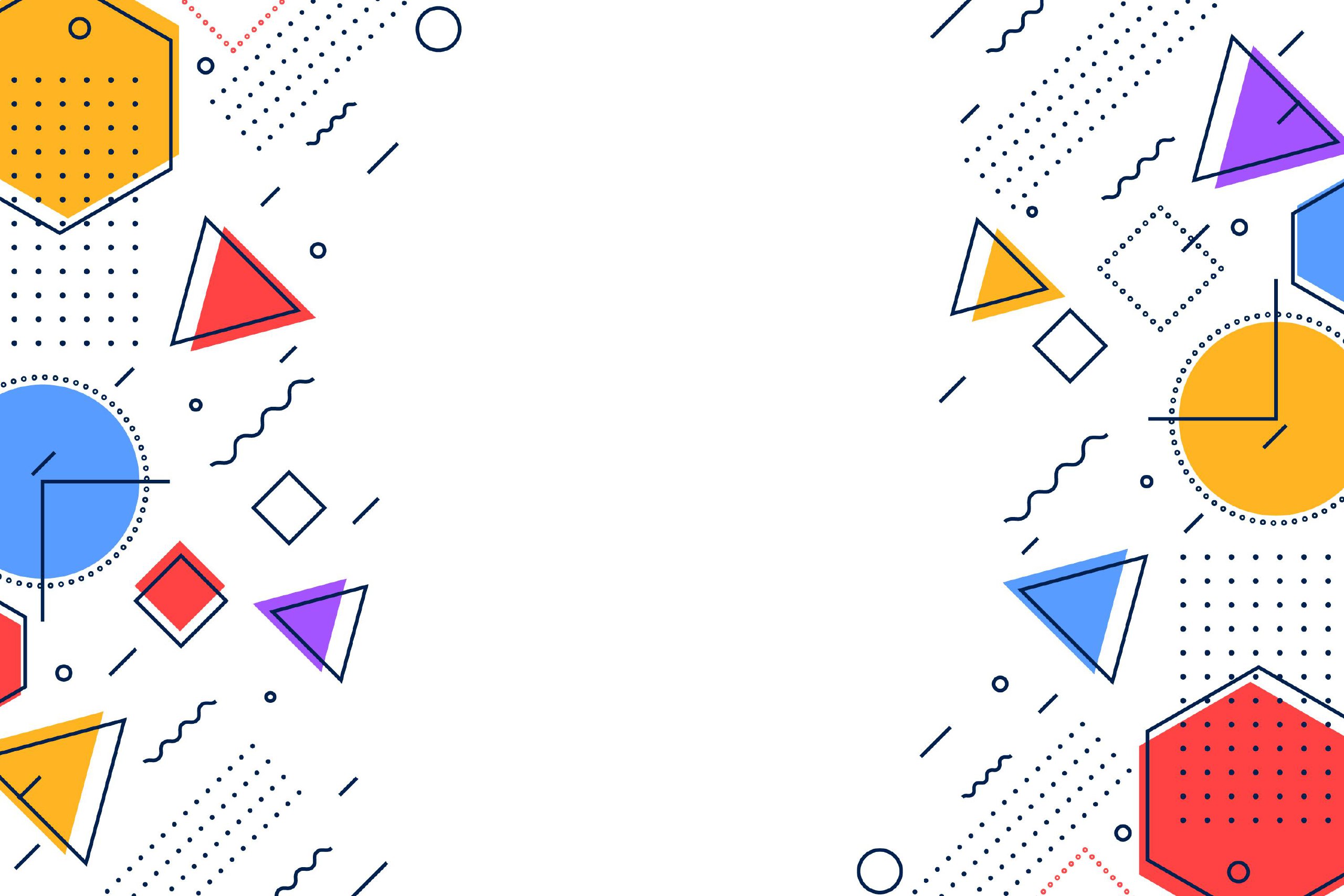 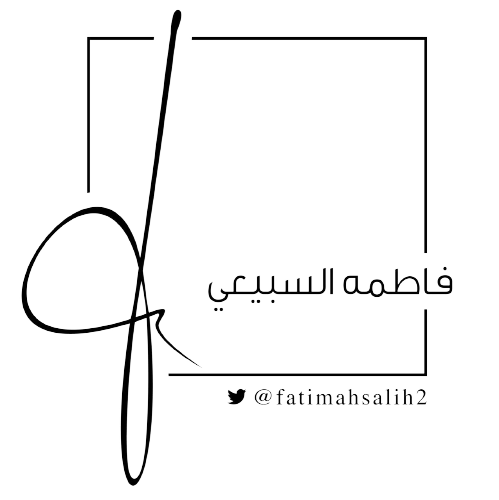 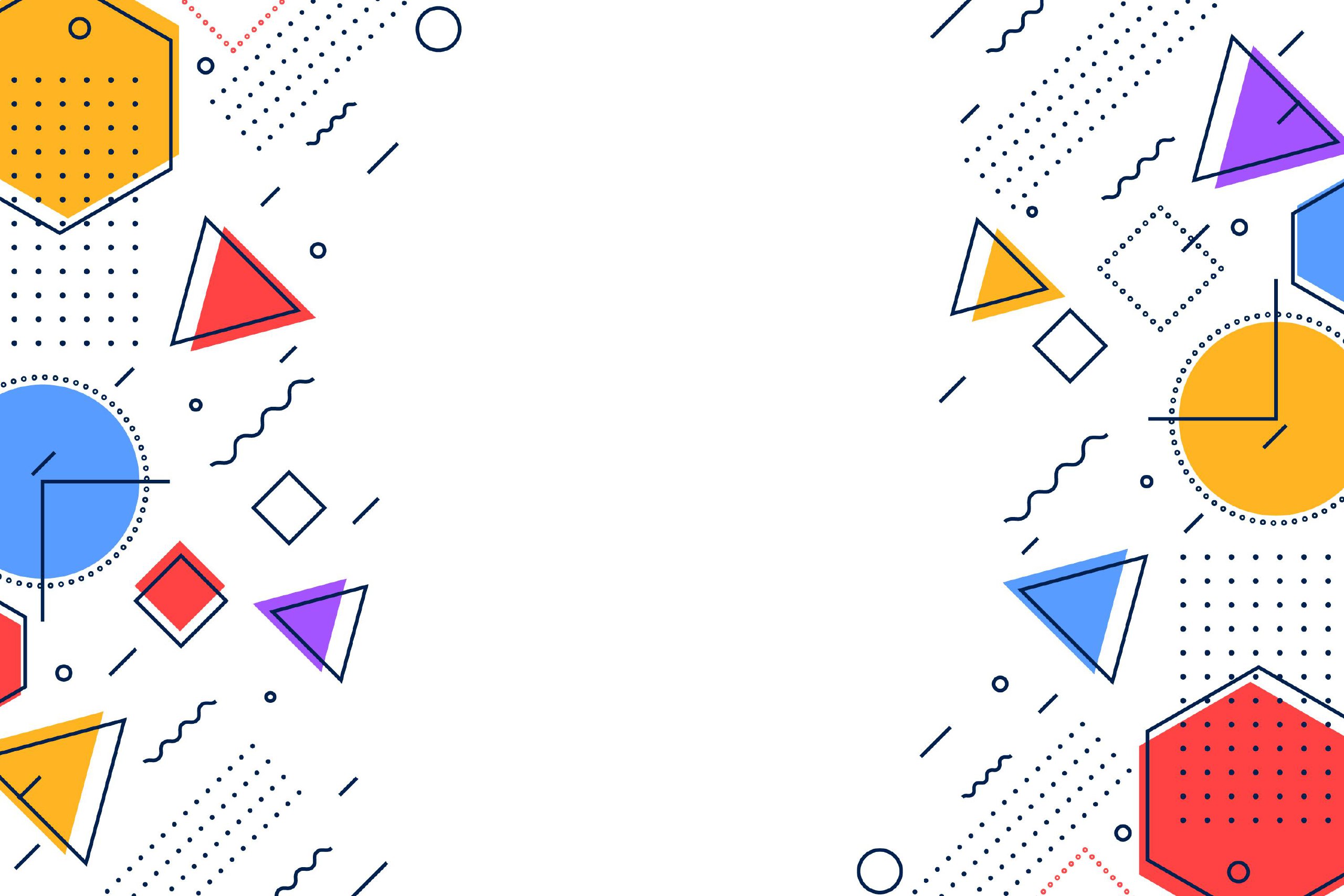 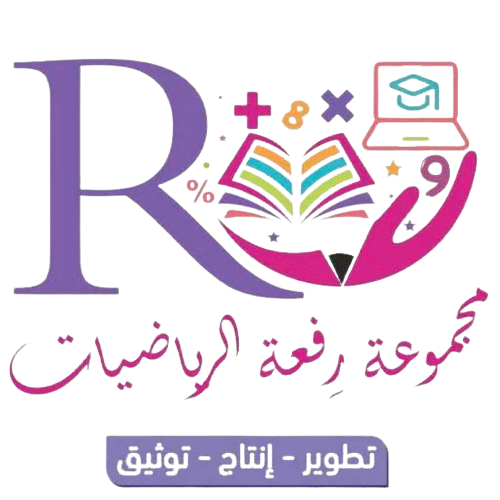 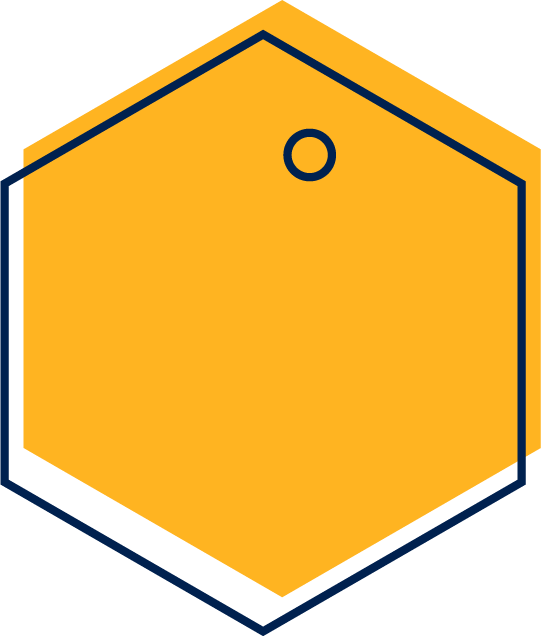 تحقق من فهمك
التعلم الفردي
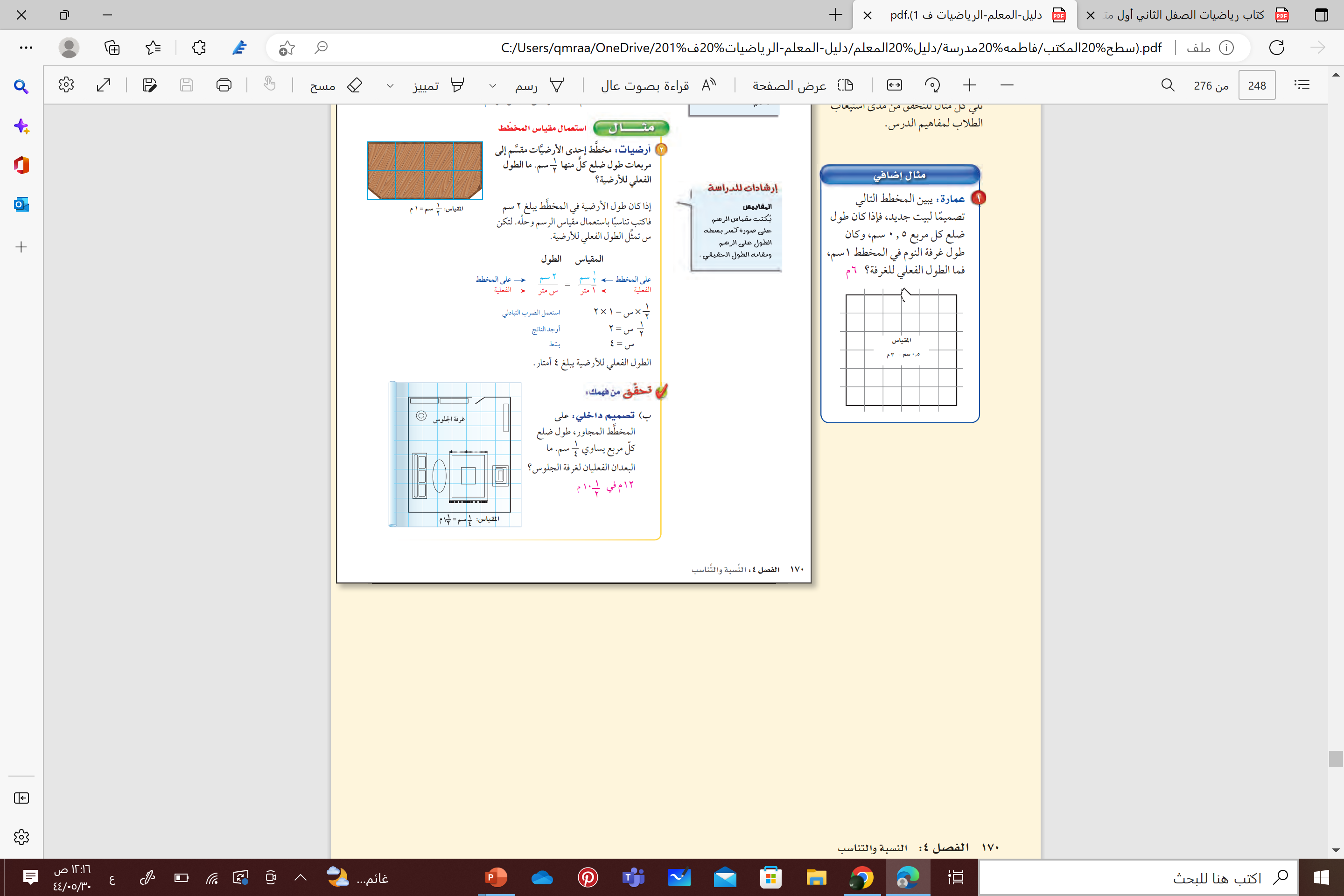 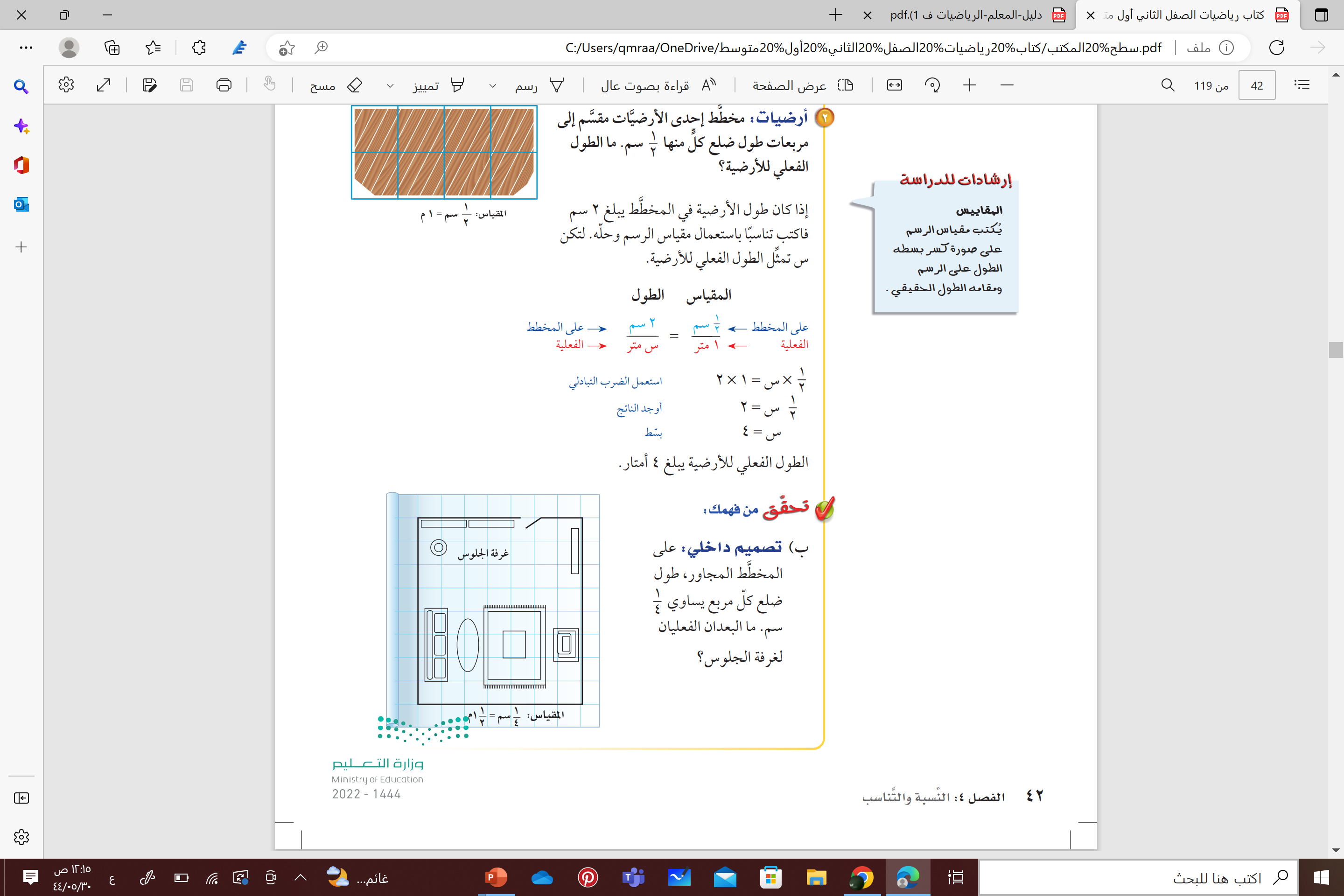 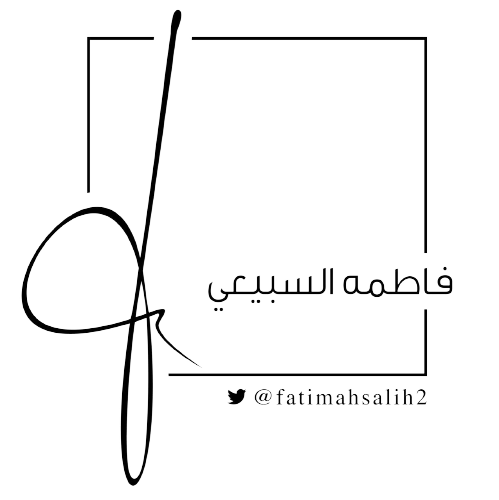 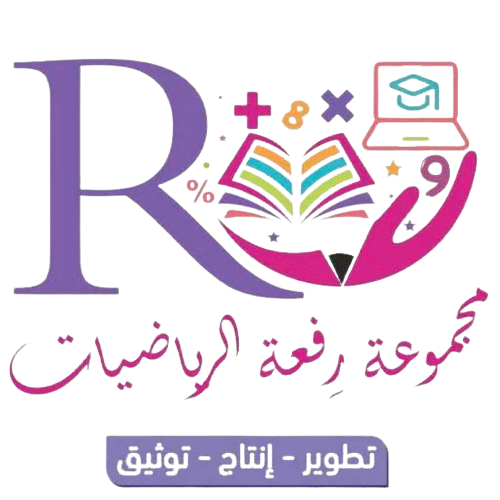 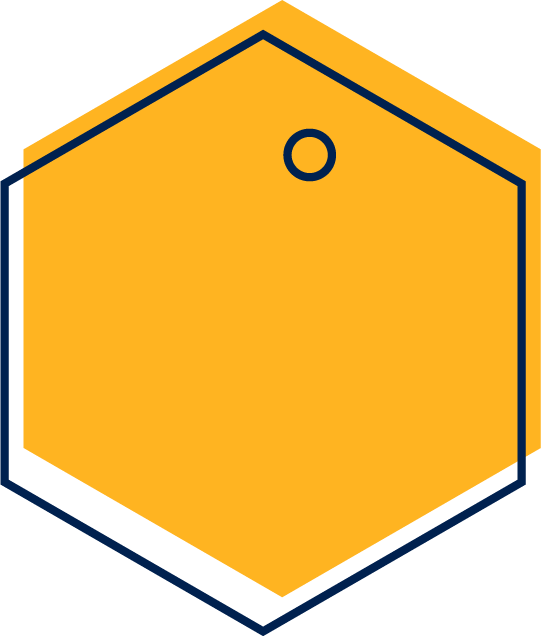 تدرب وحل المسائل
التعلم الفردي
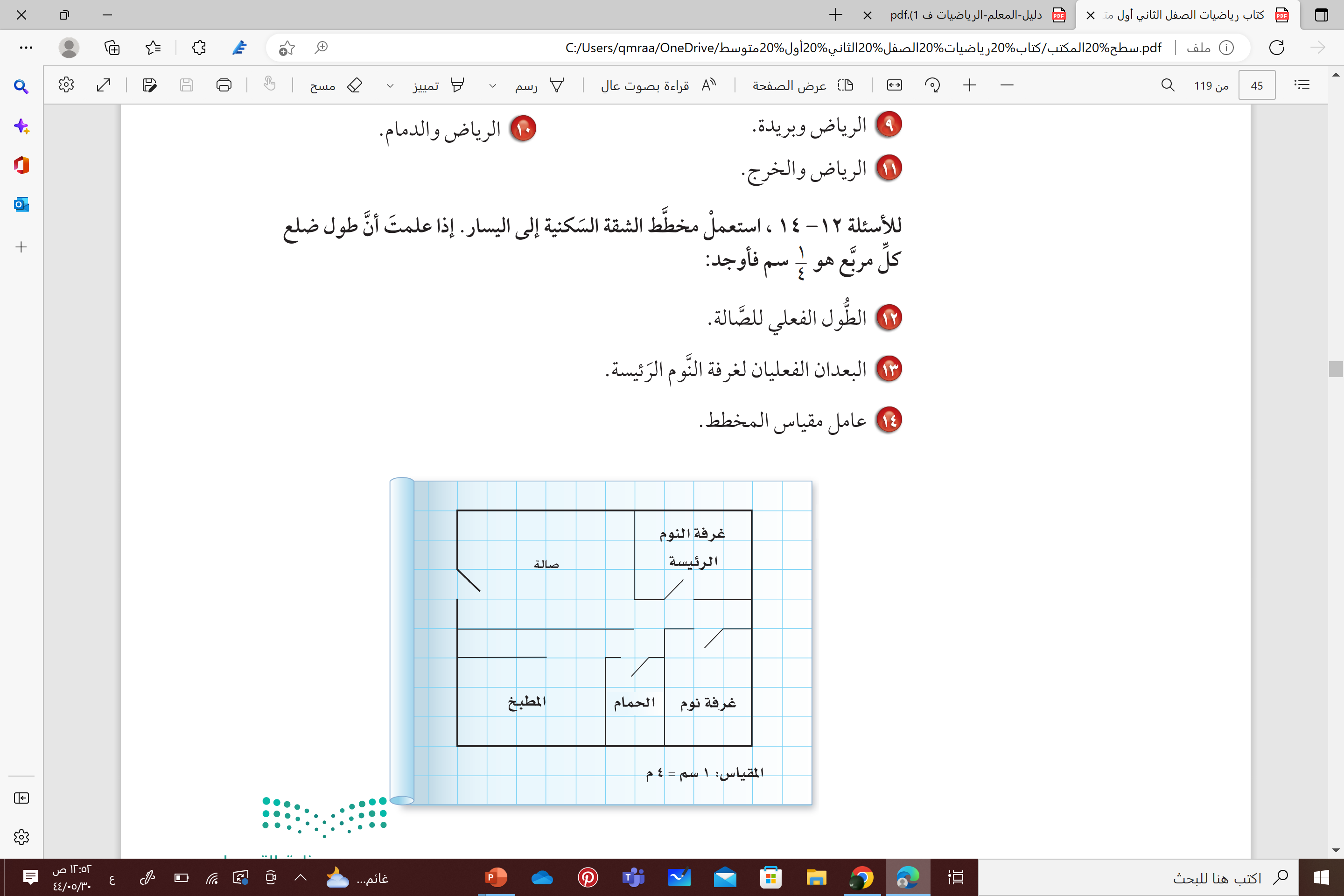 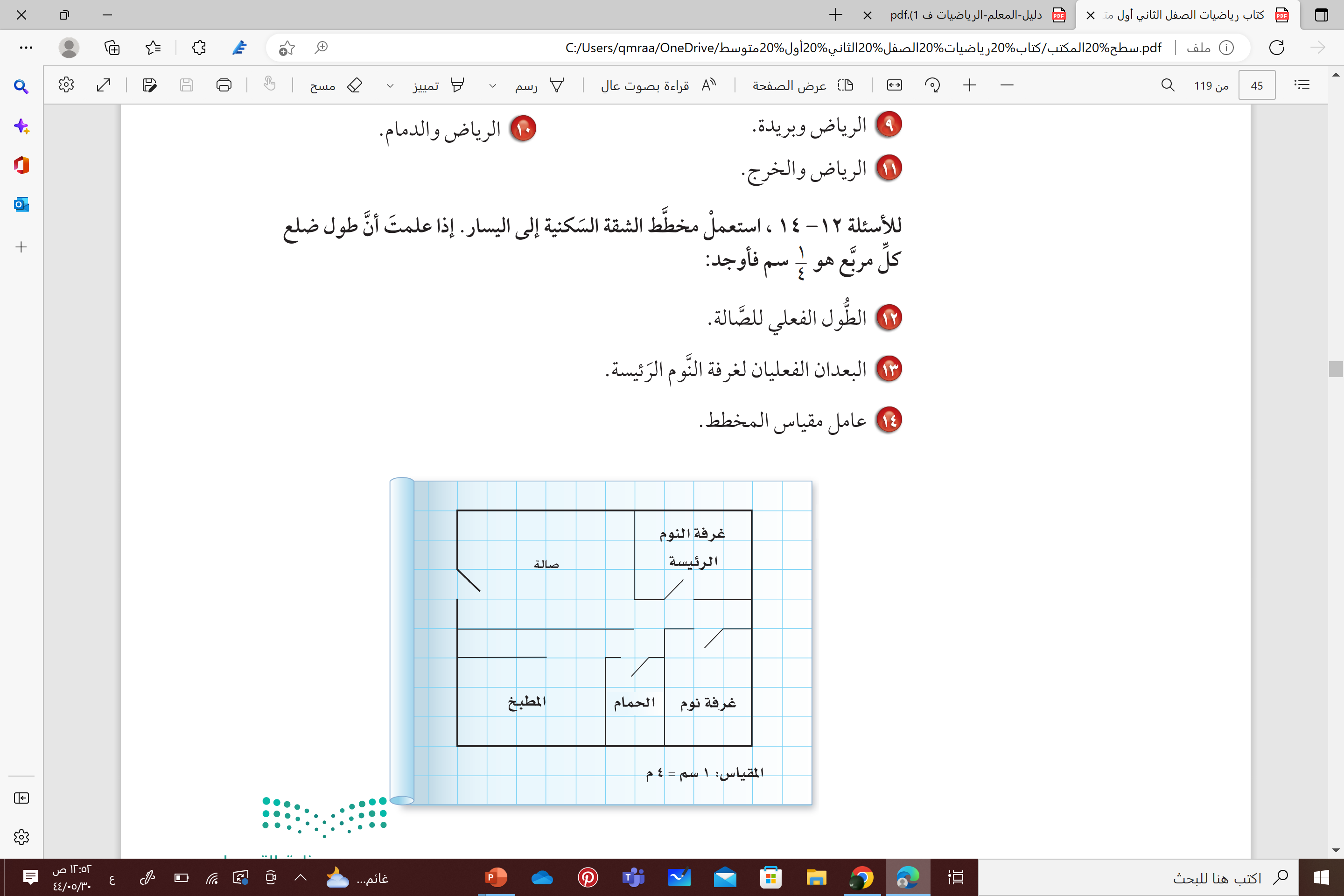 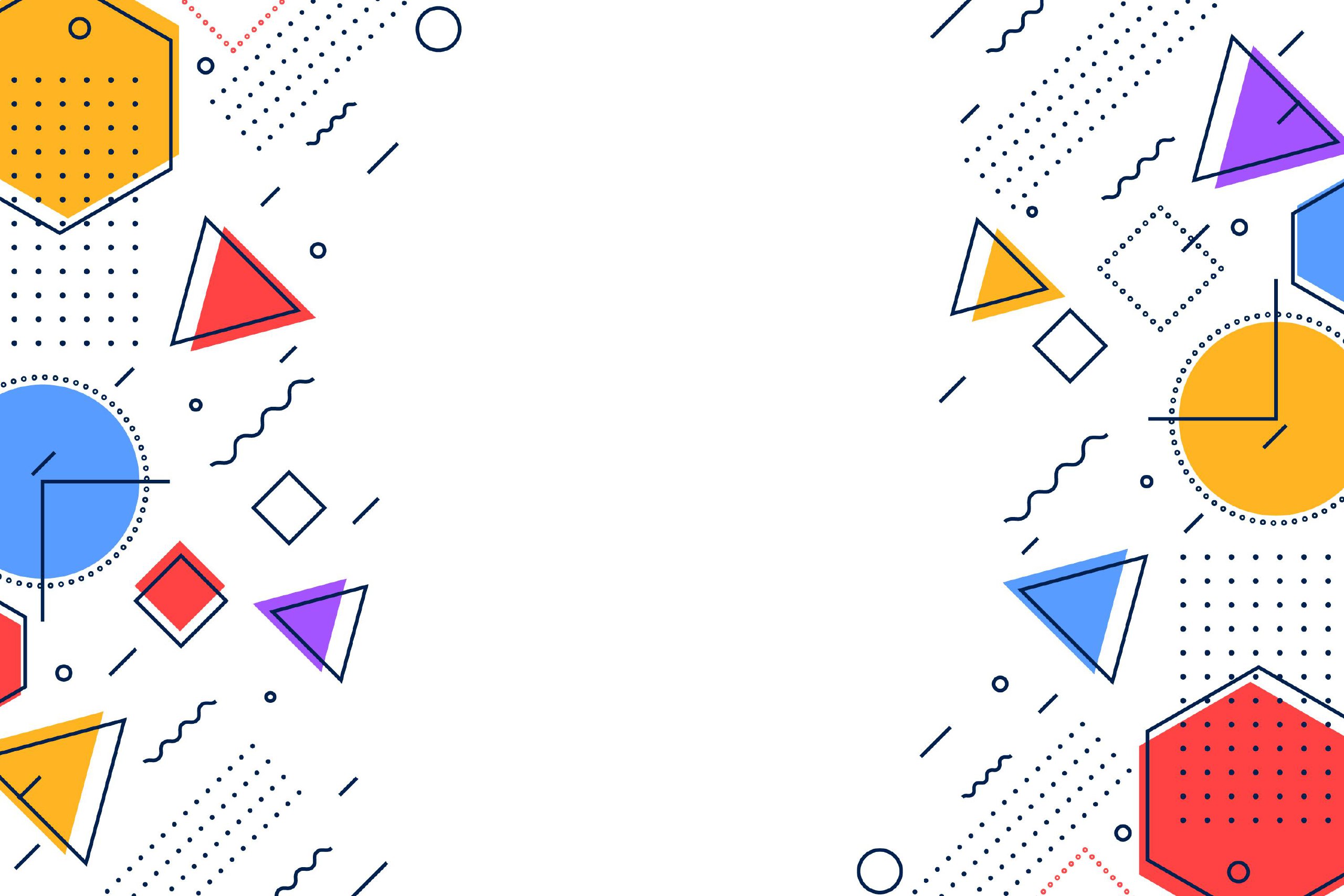 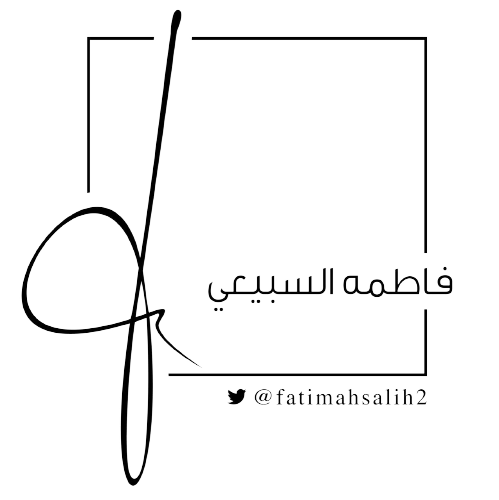 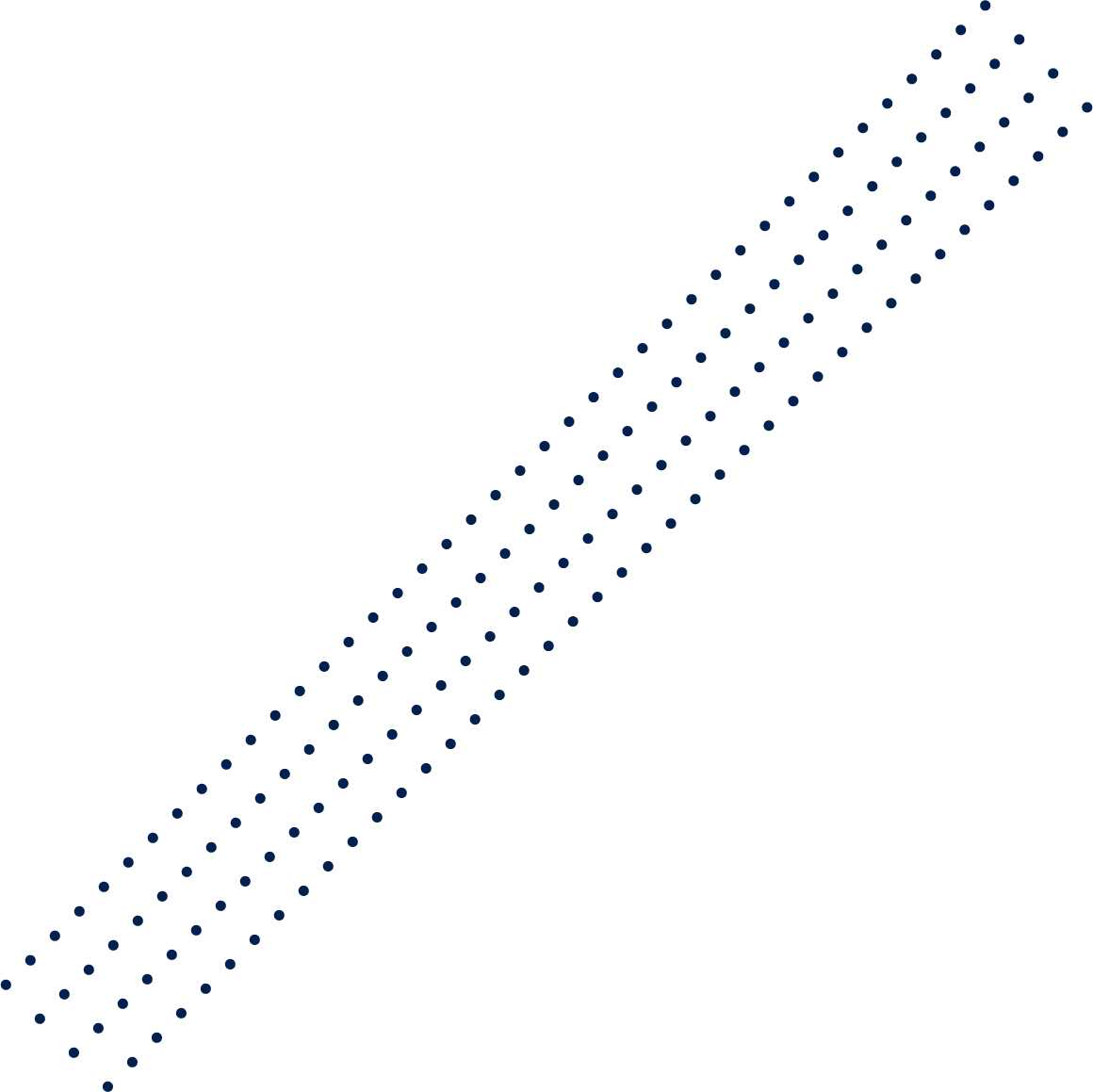 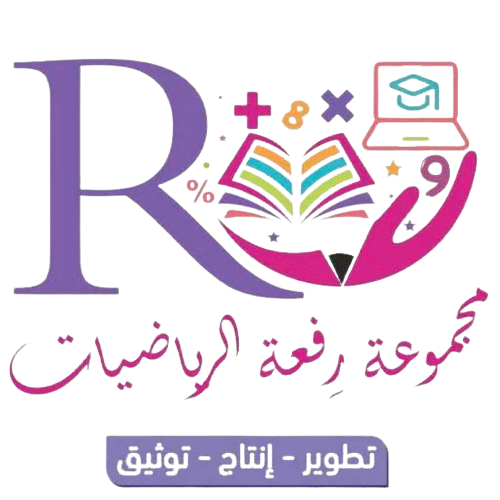 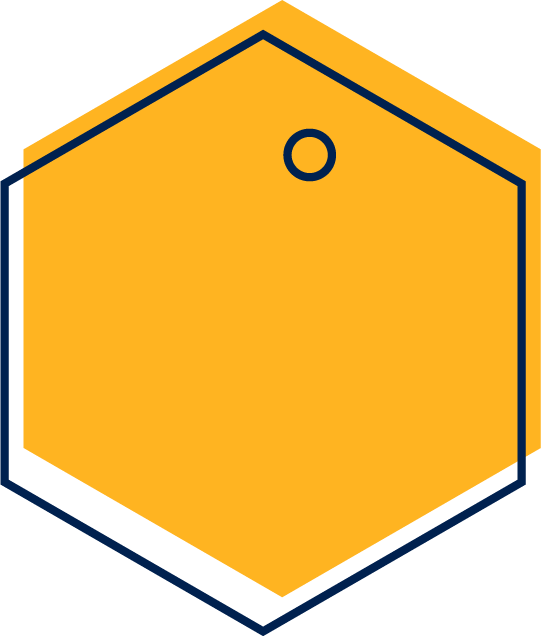 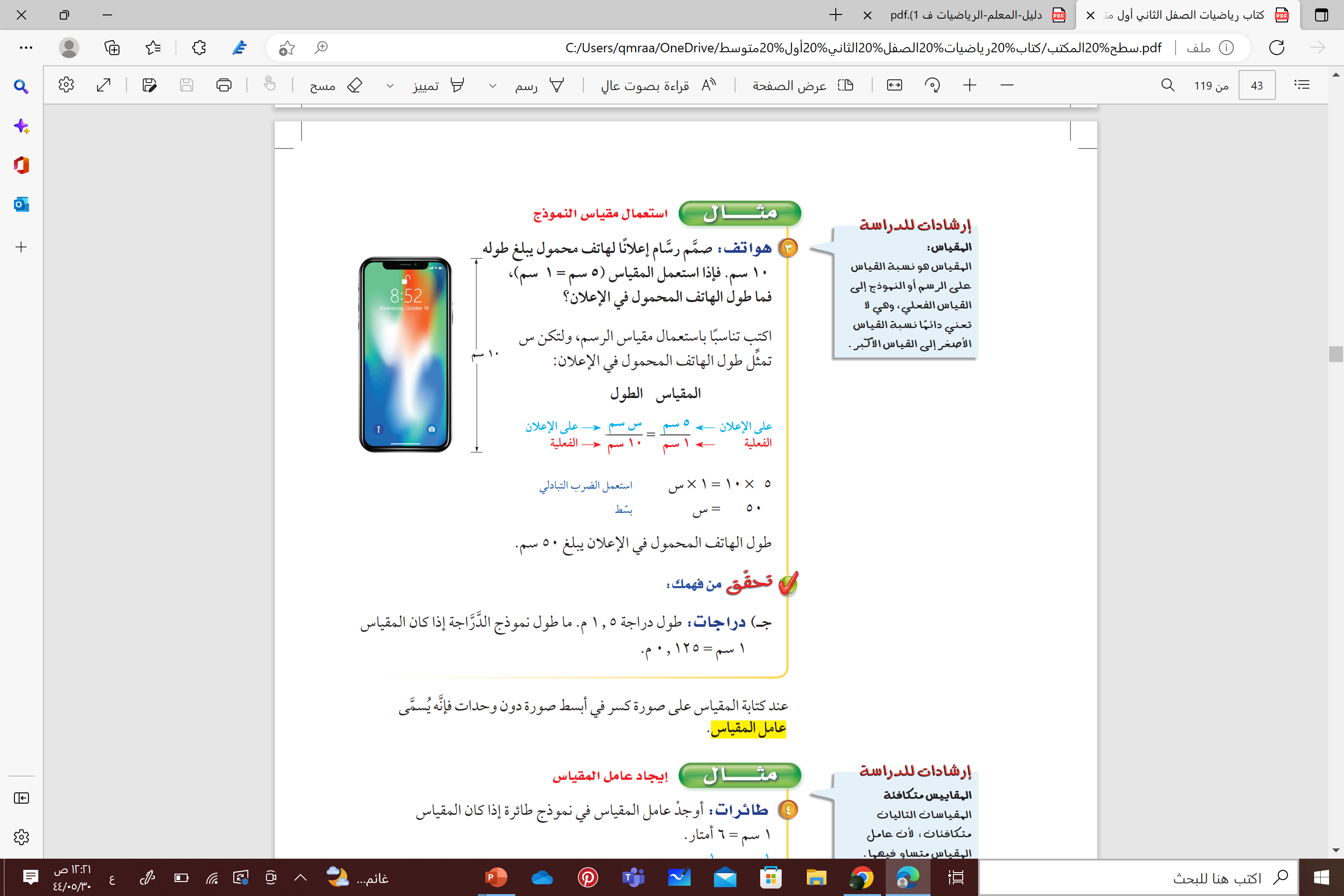 القراءة الصامتة
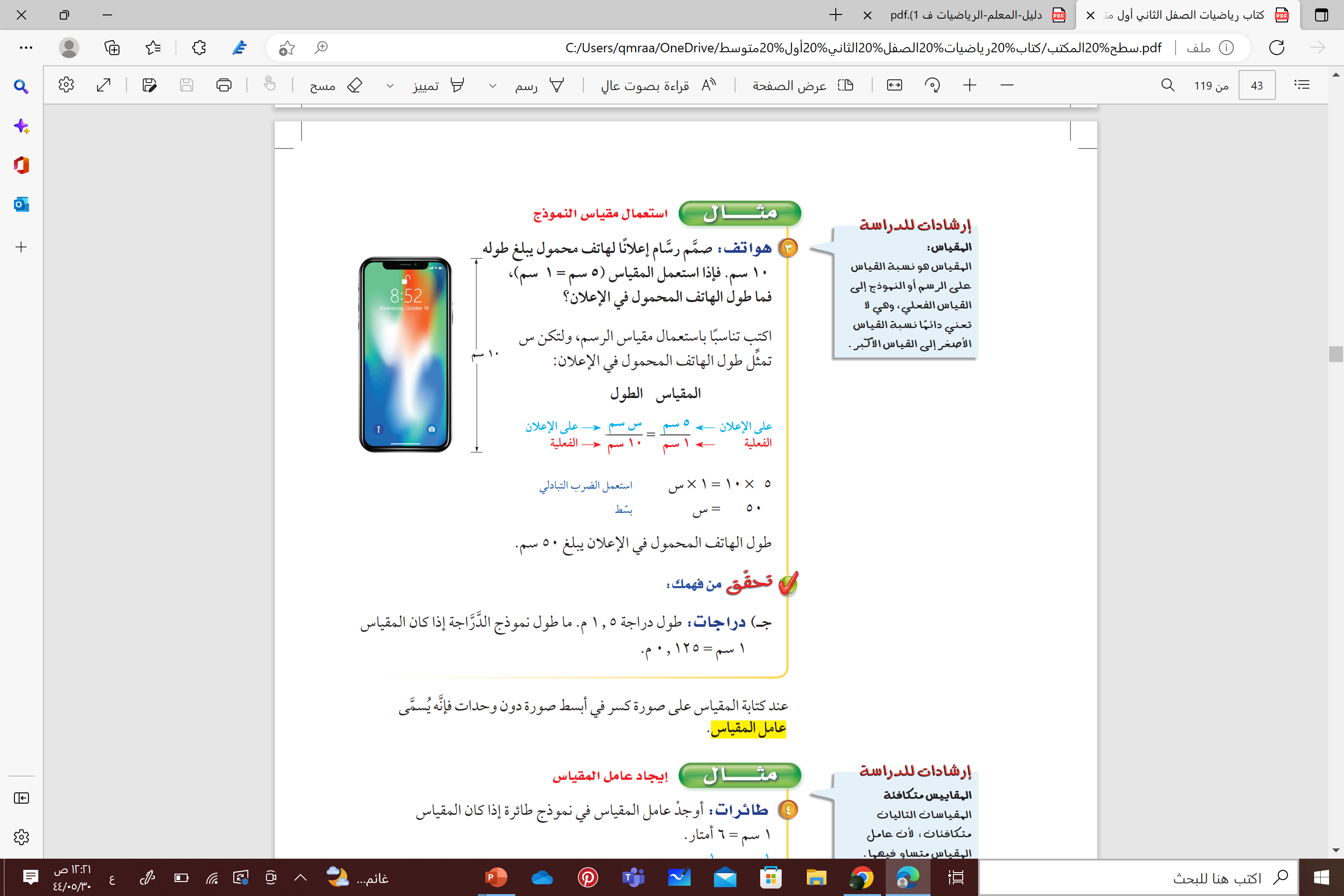 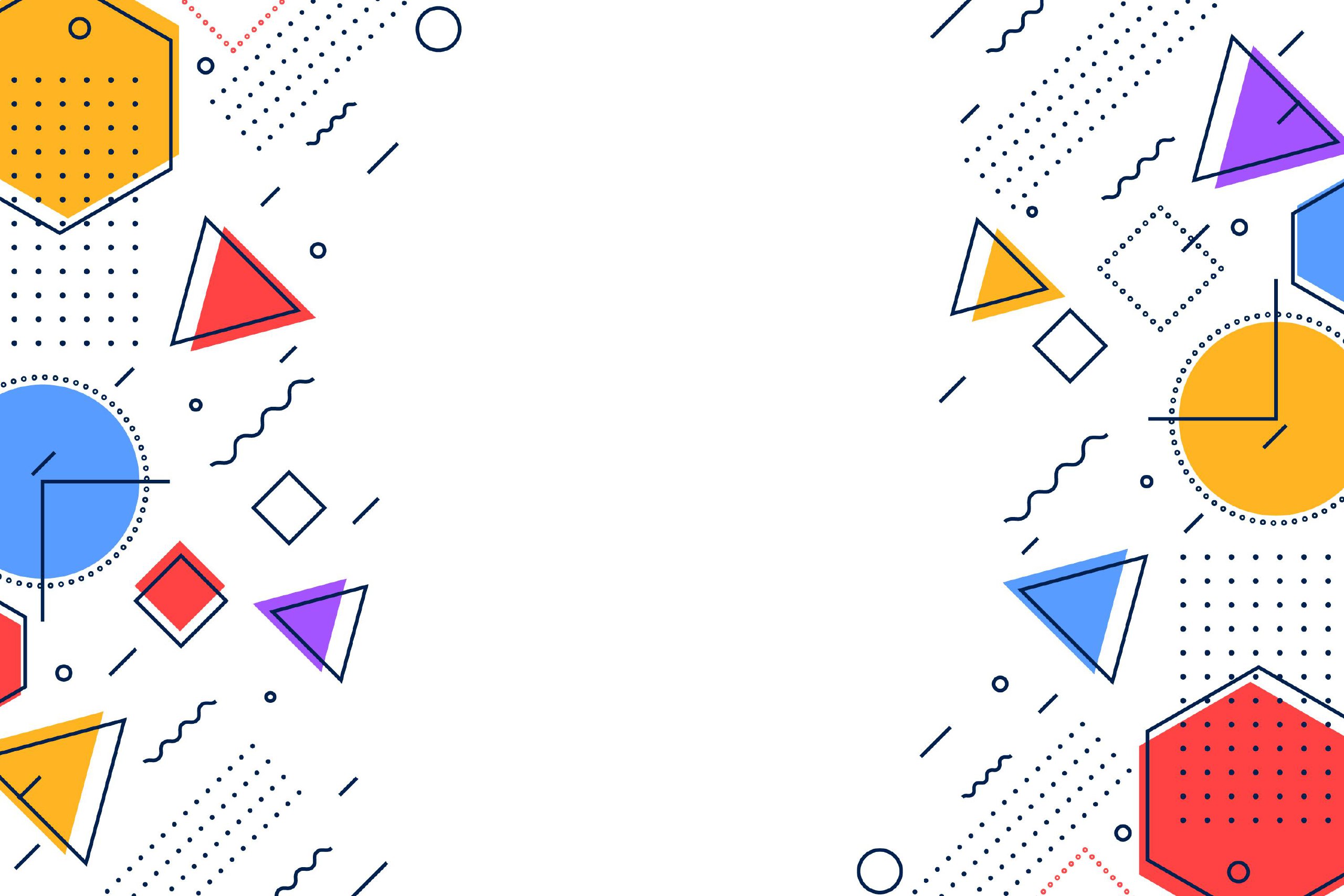 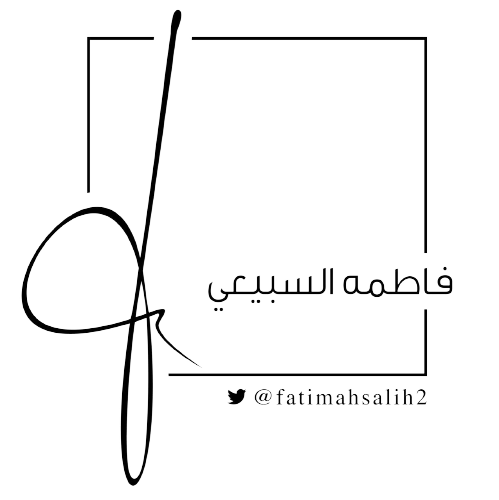 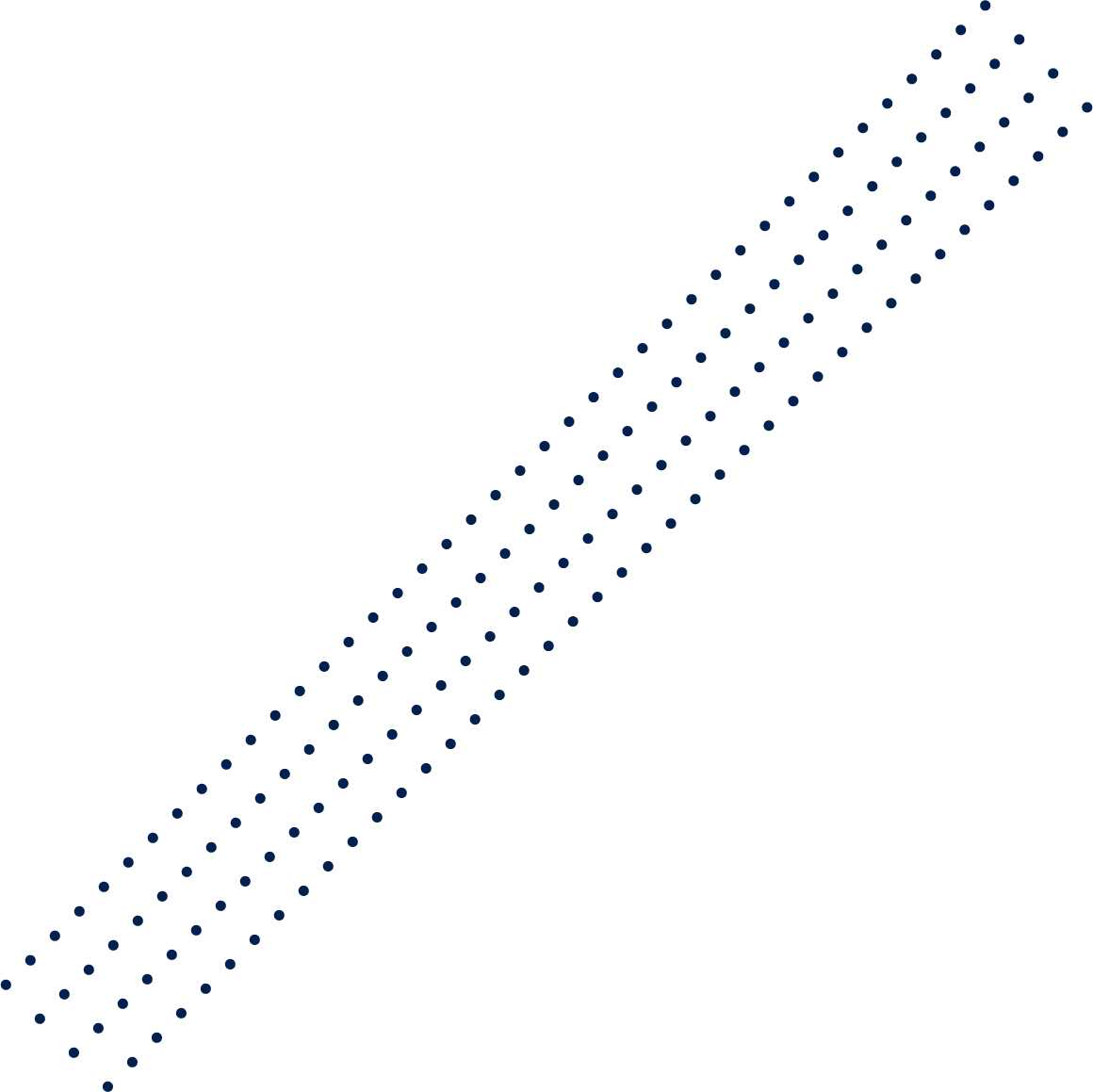 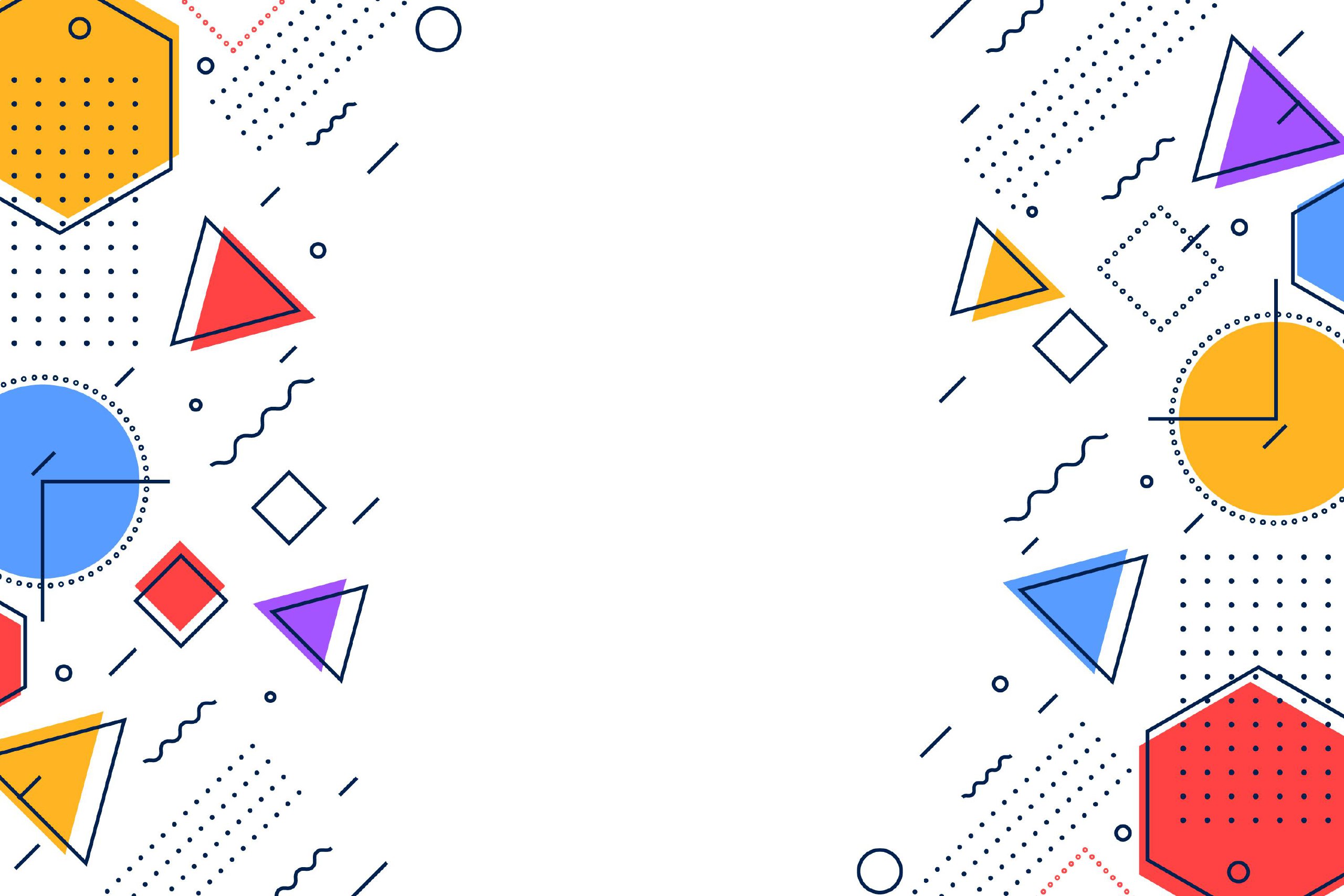 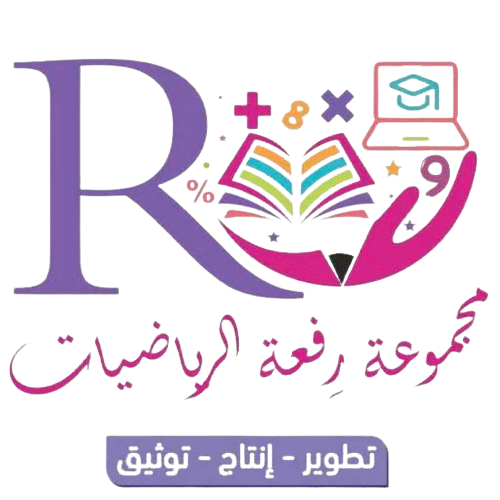 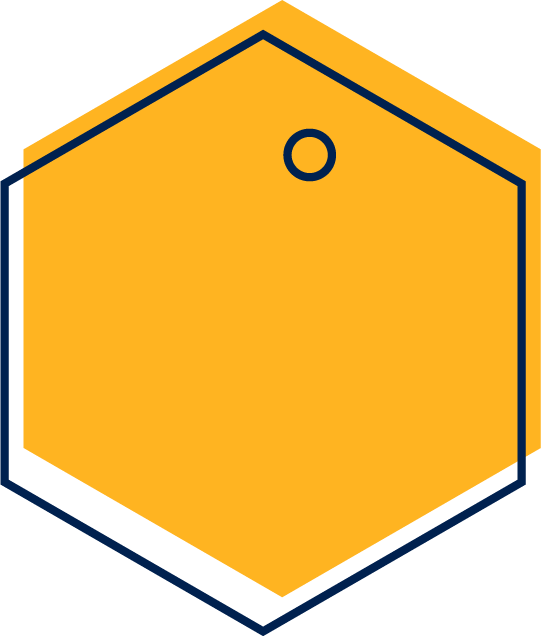 تحقق من فهمك
التعلم التعاوني
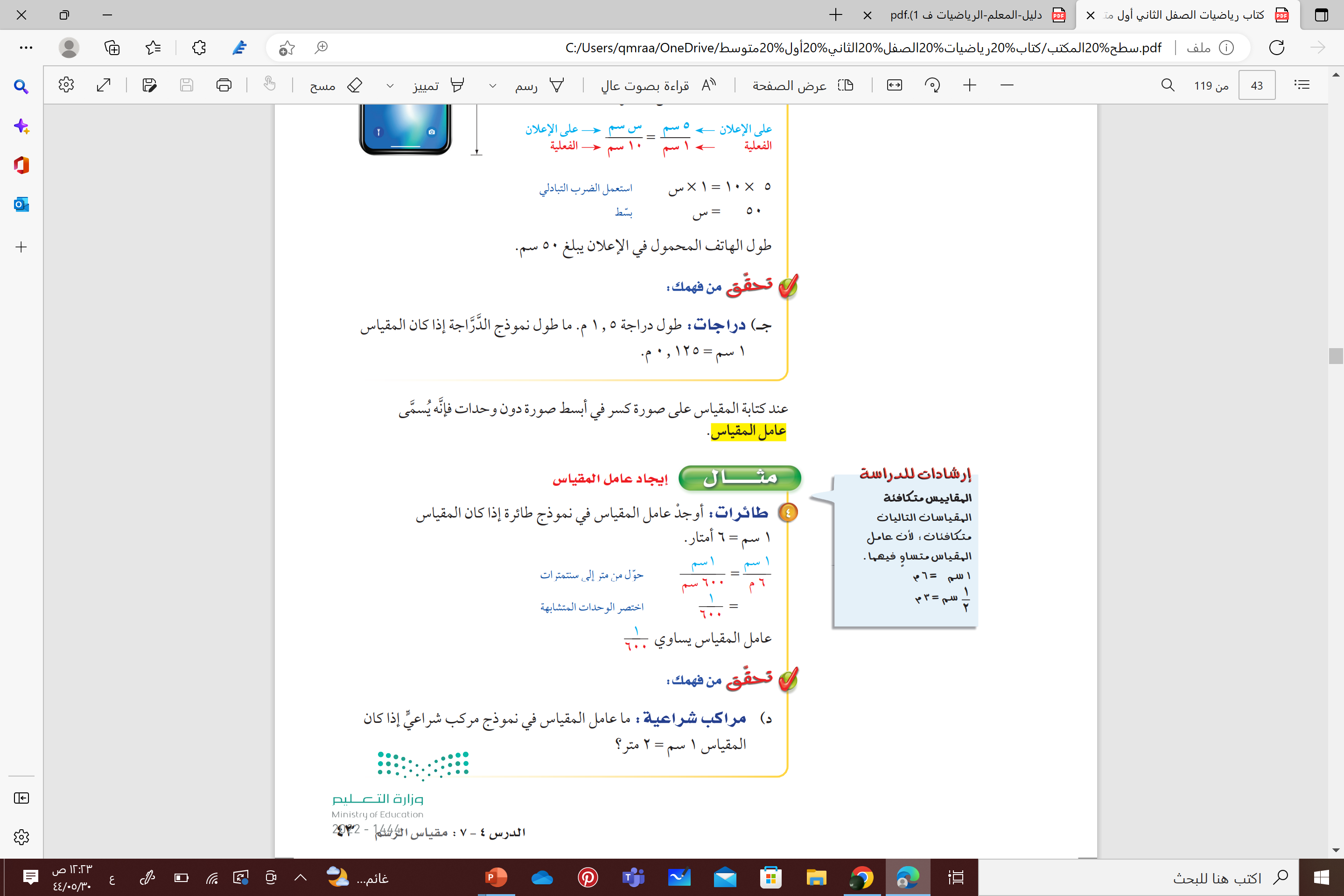 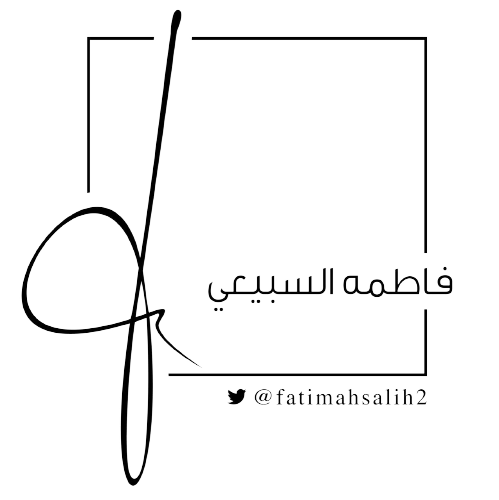 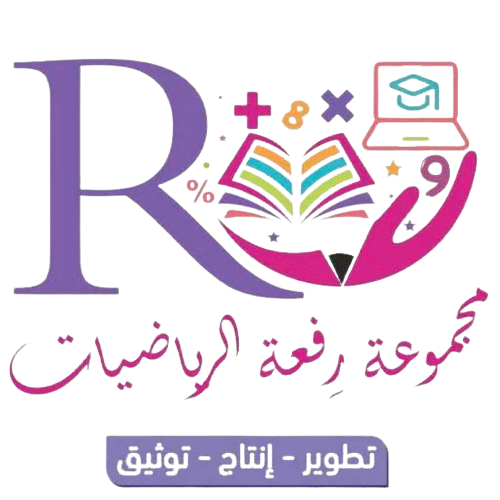 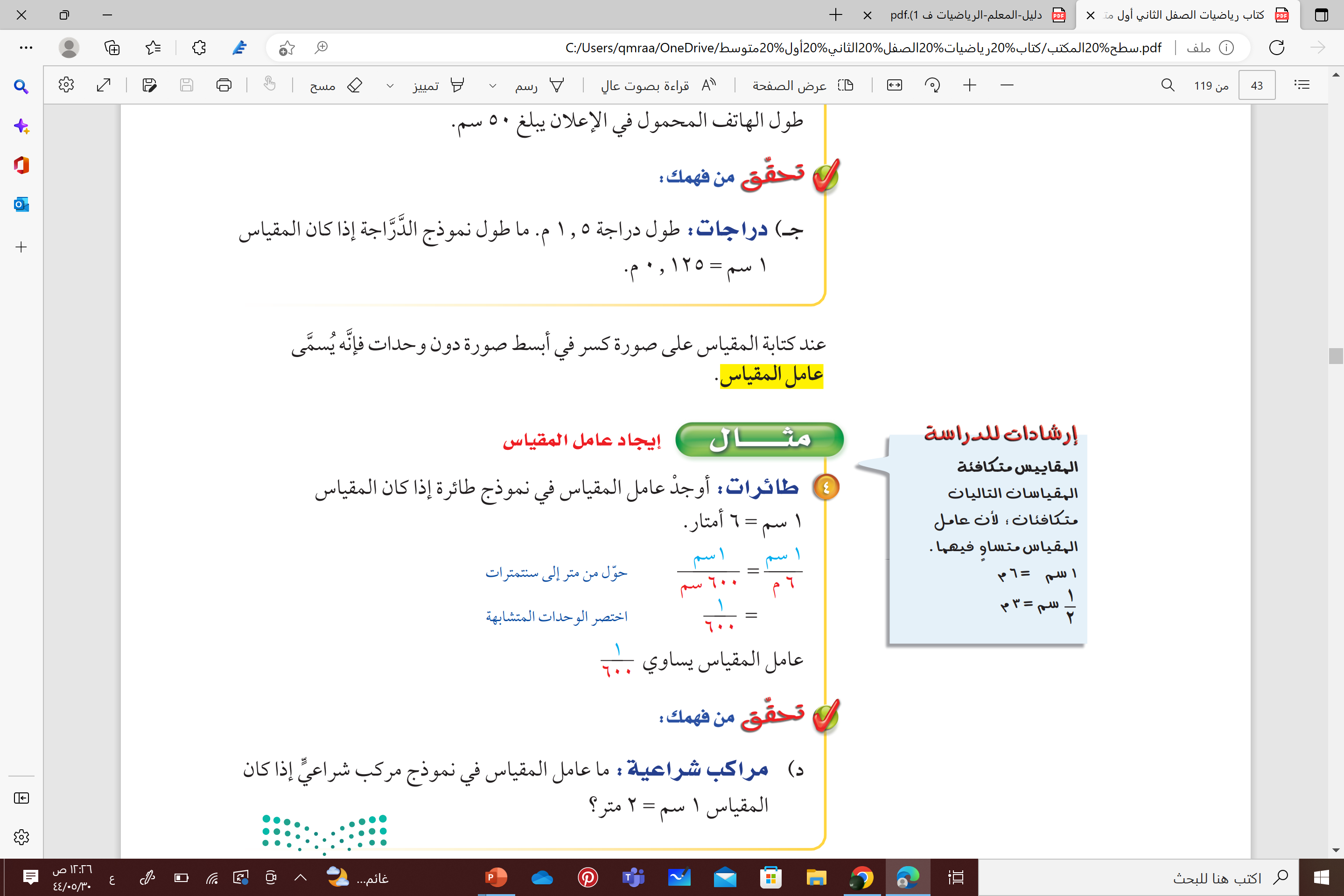 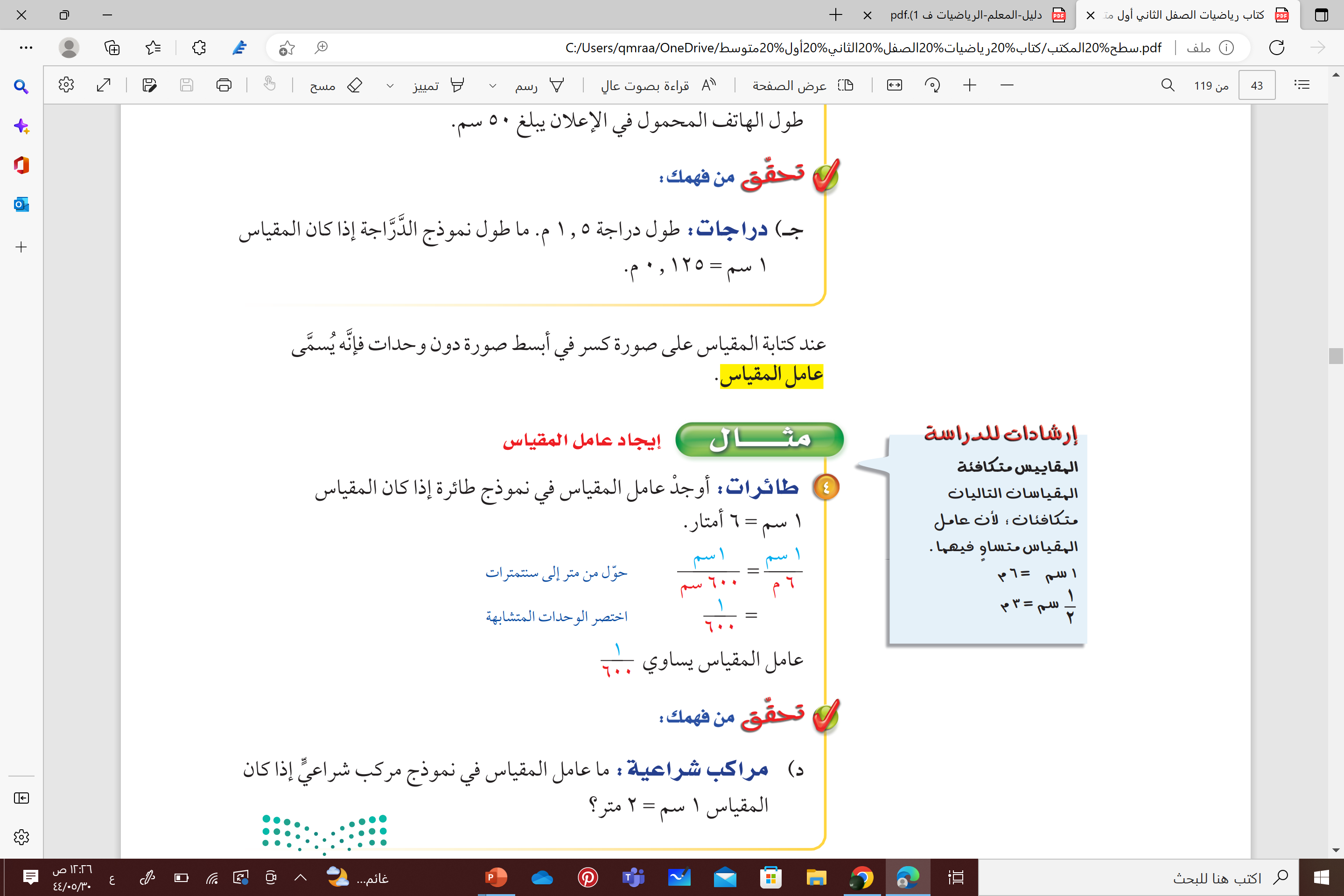 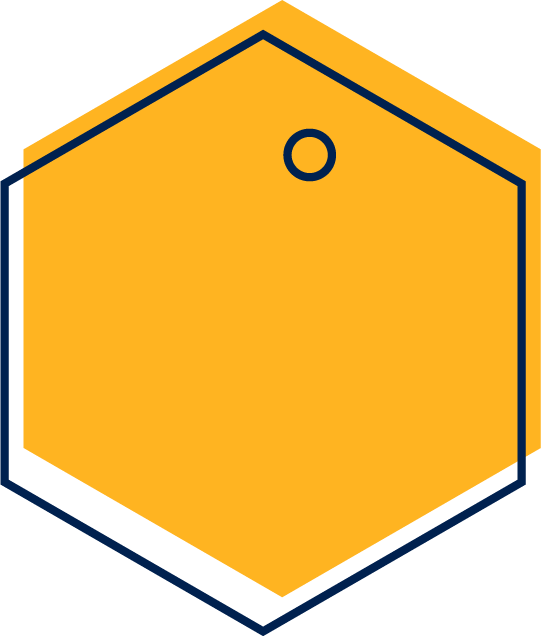 القراءة الصامتة
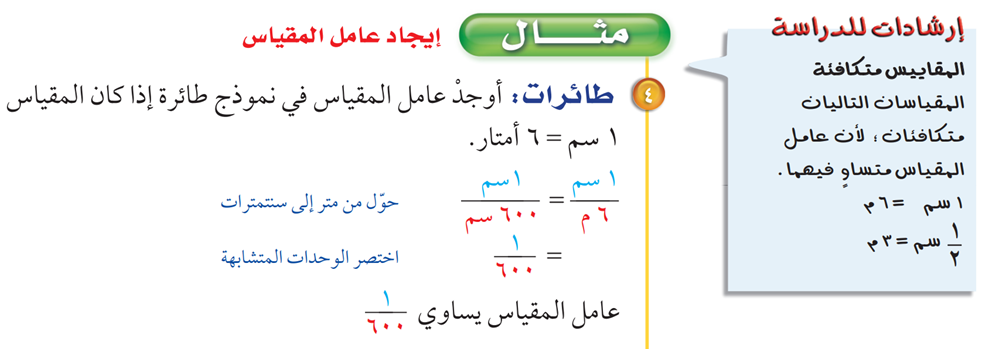 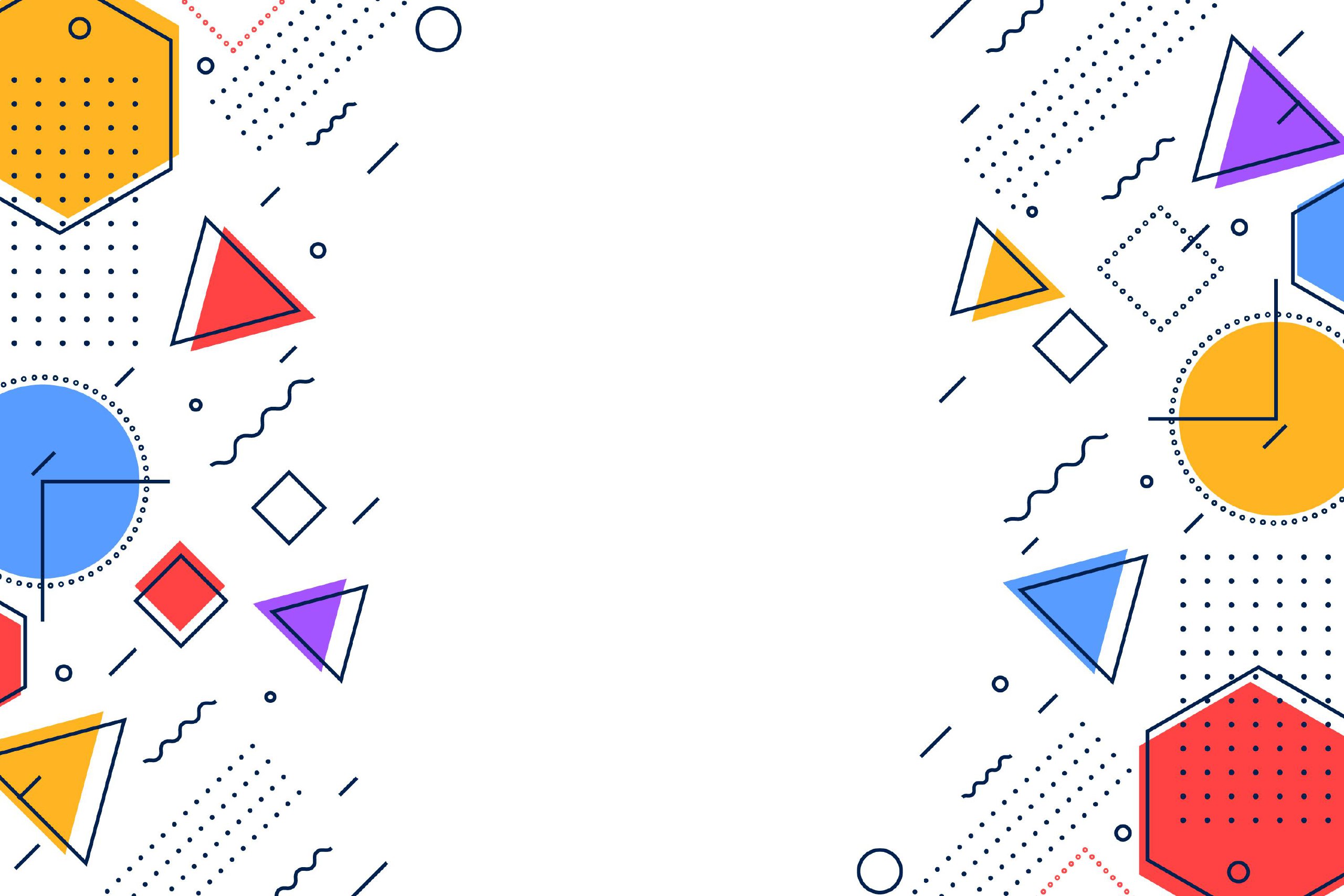 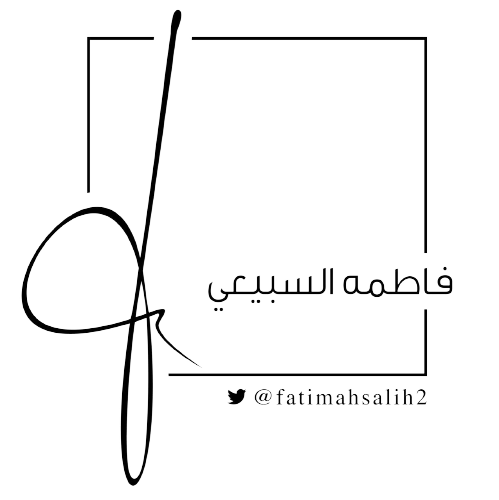 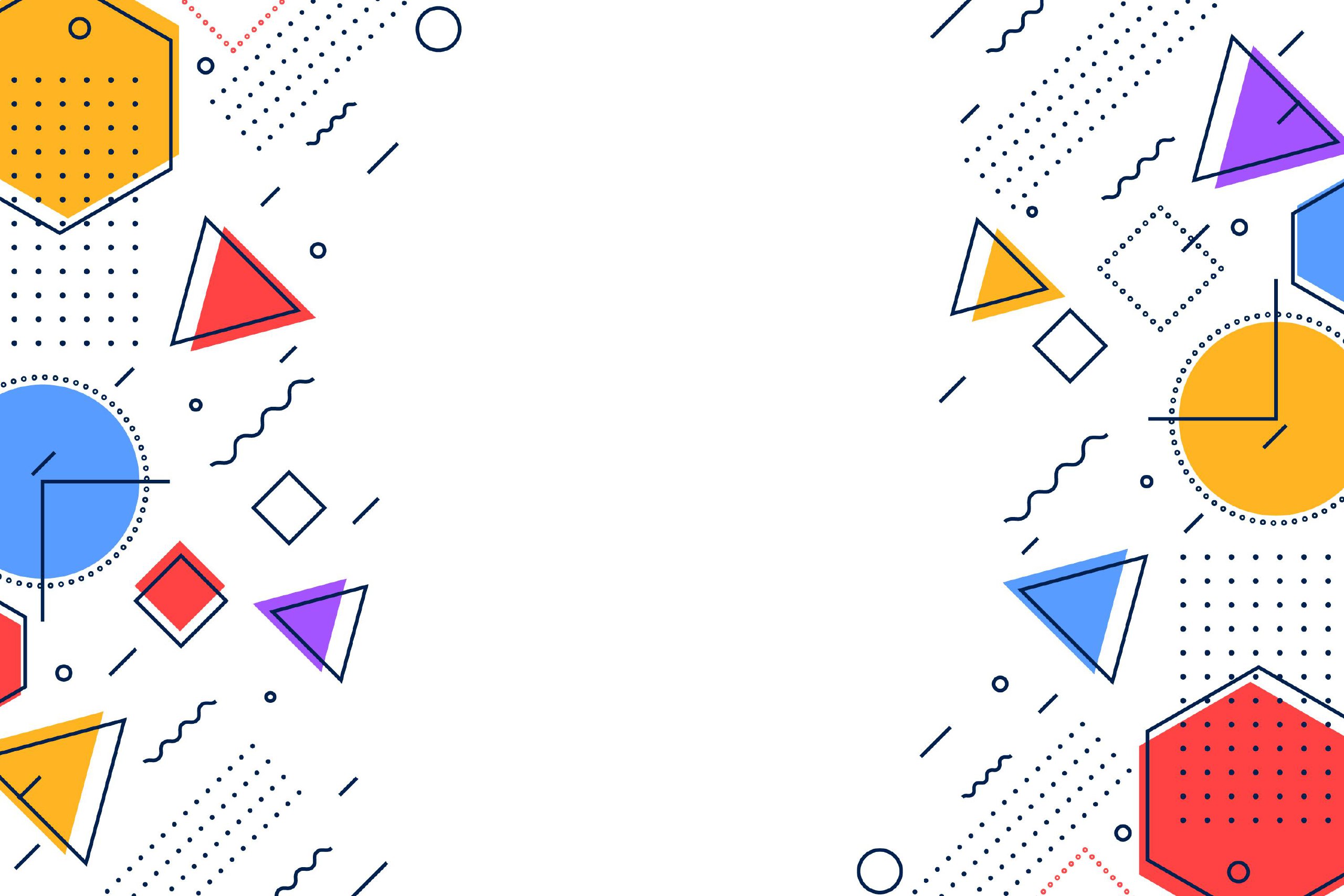 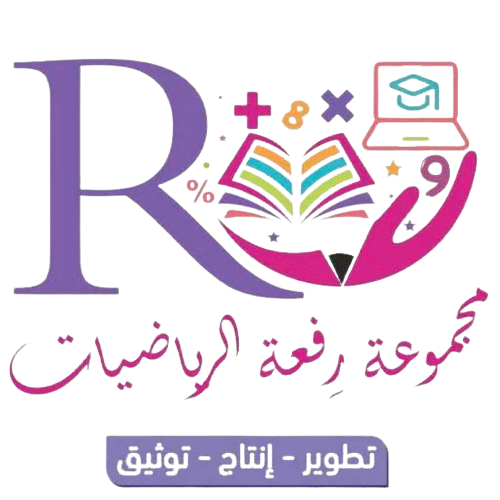 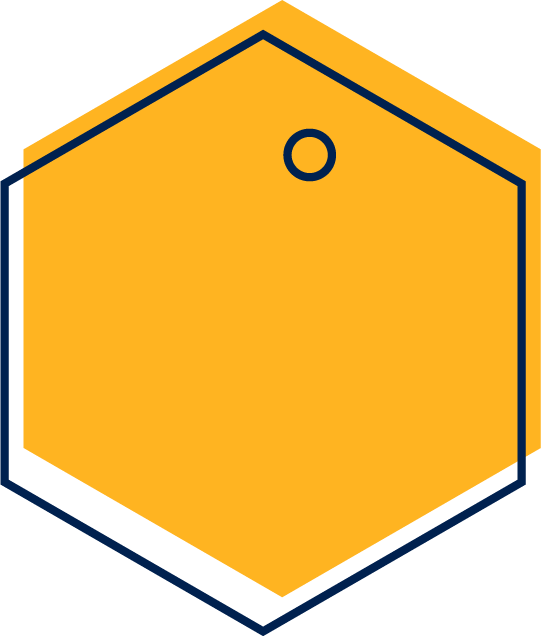 تحقق من فهمك
التعلم التعاوني
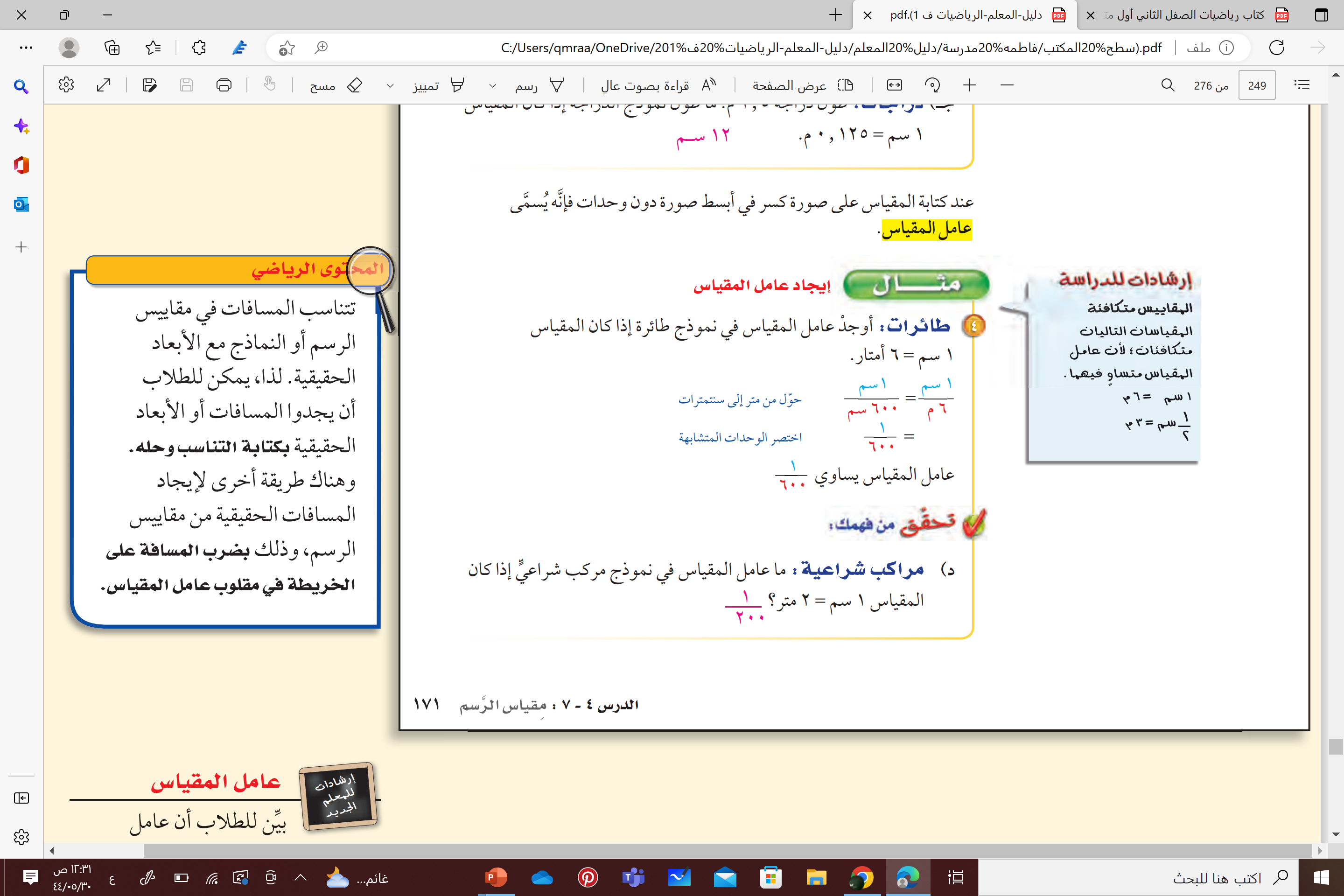 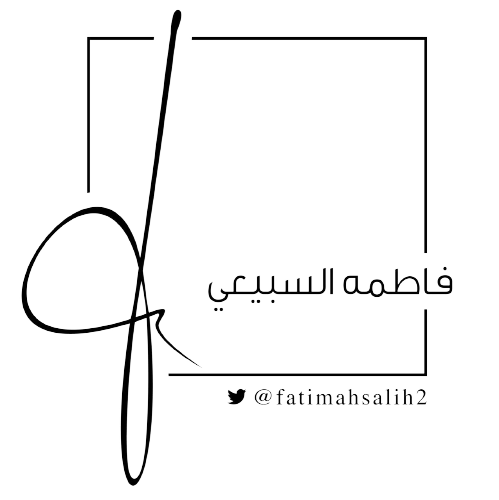 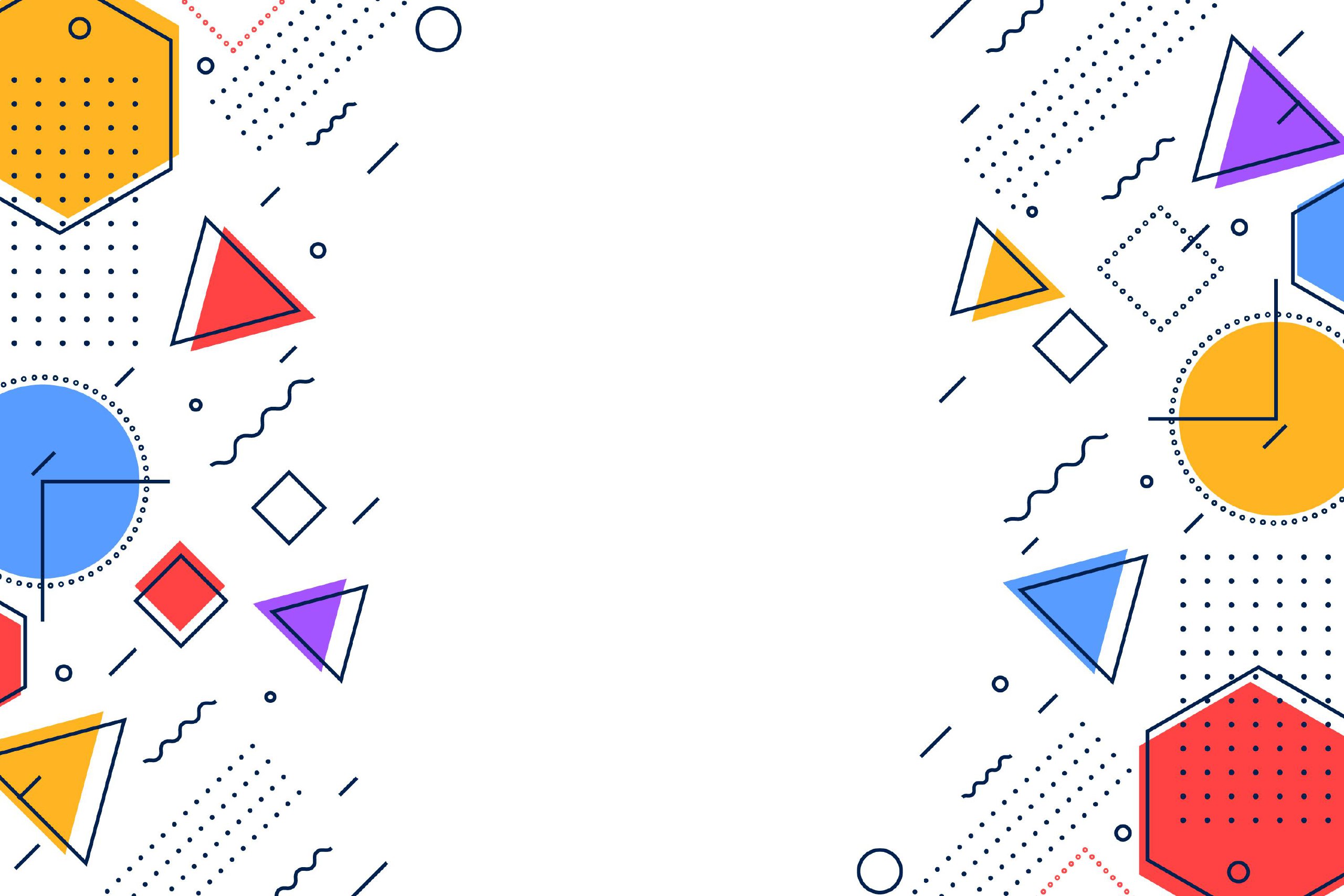 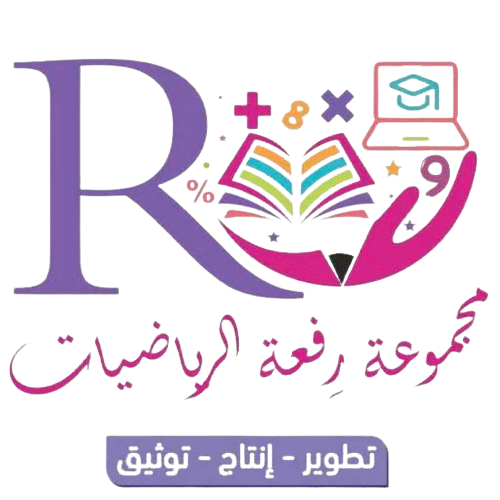 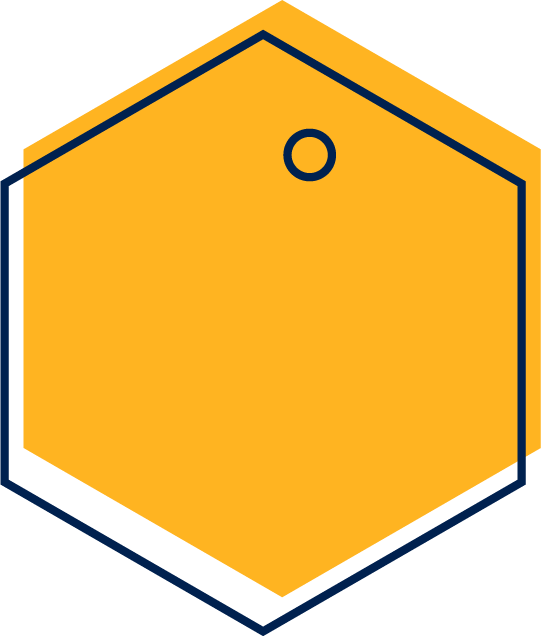 تأكد :
التعلم التعاوني
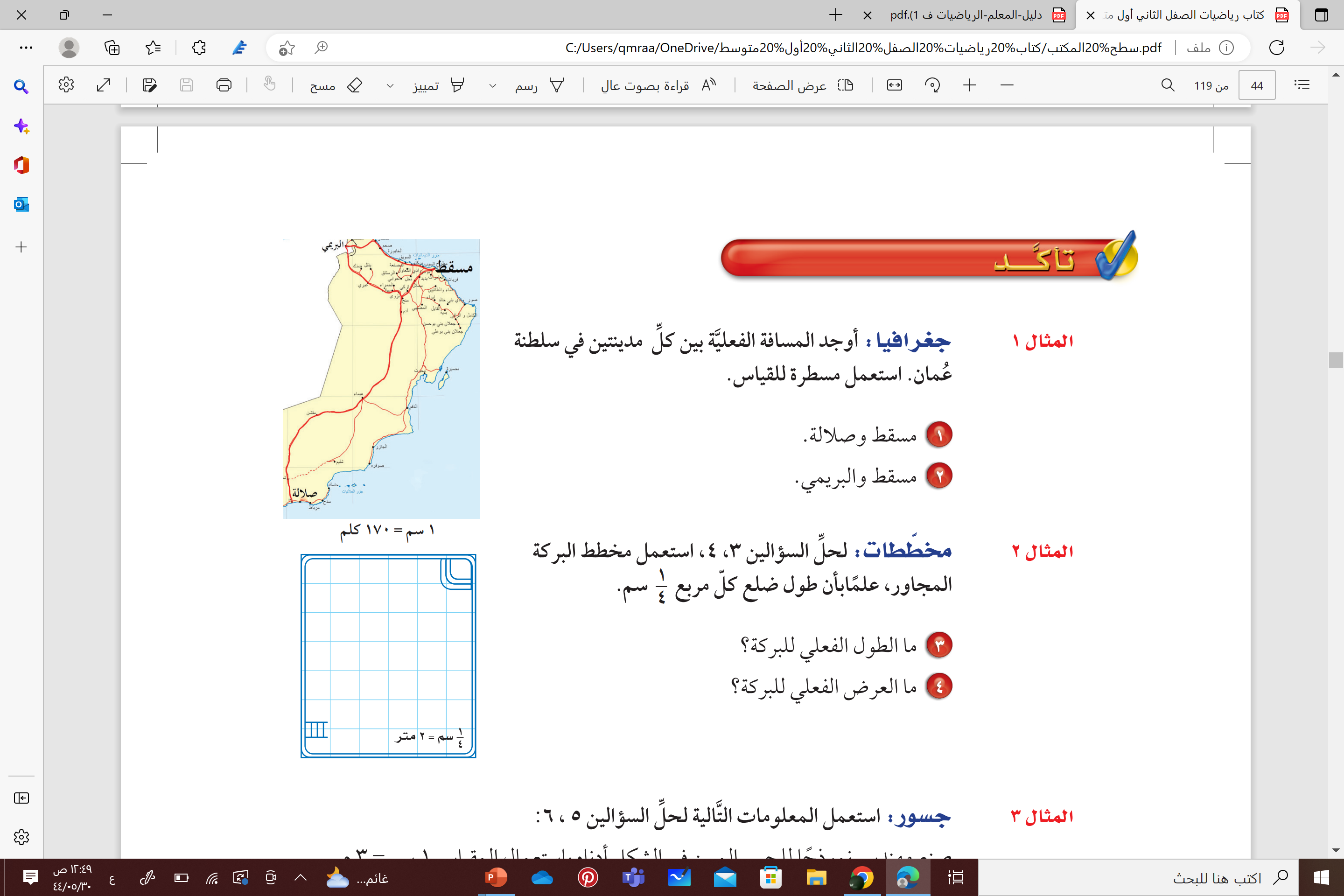 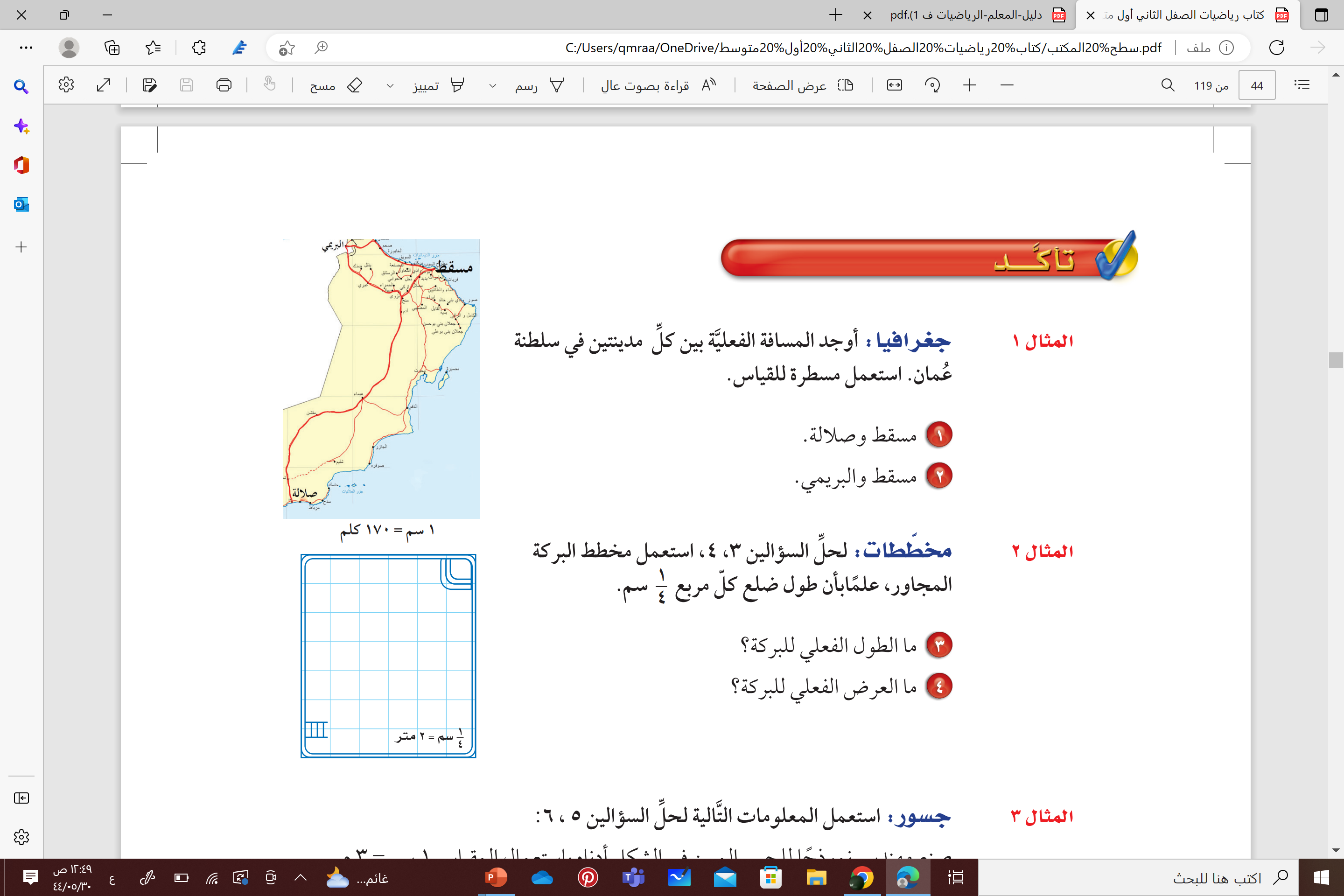 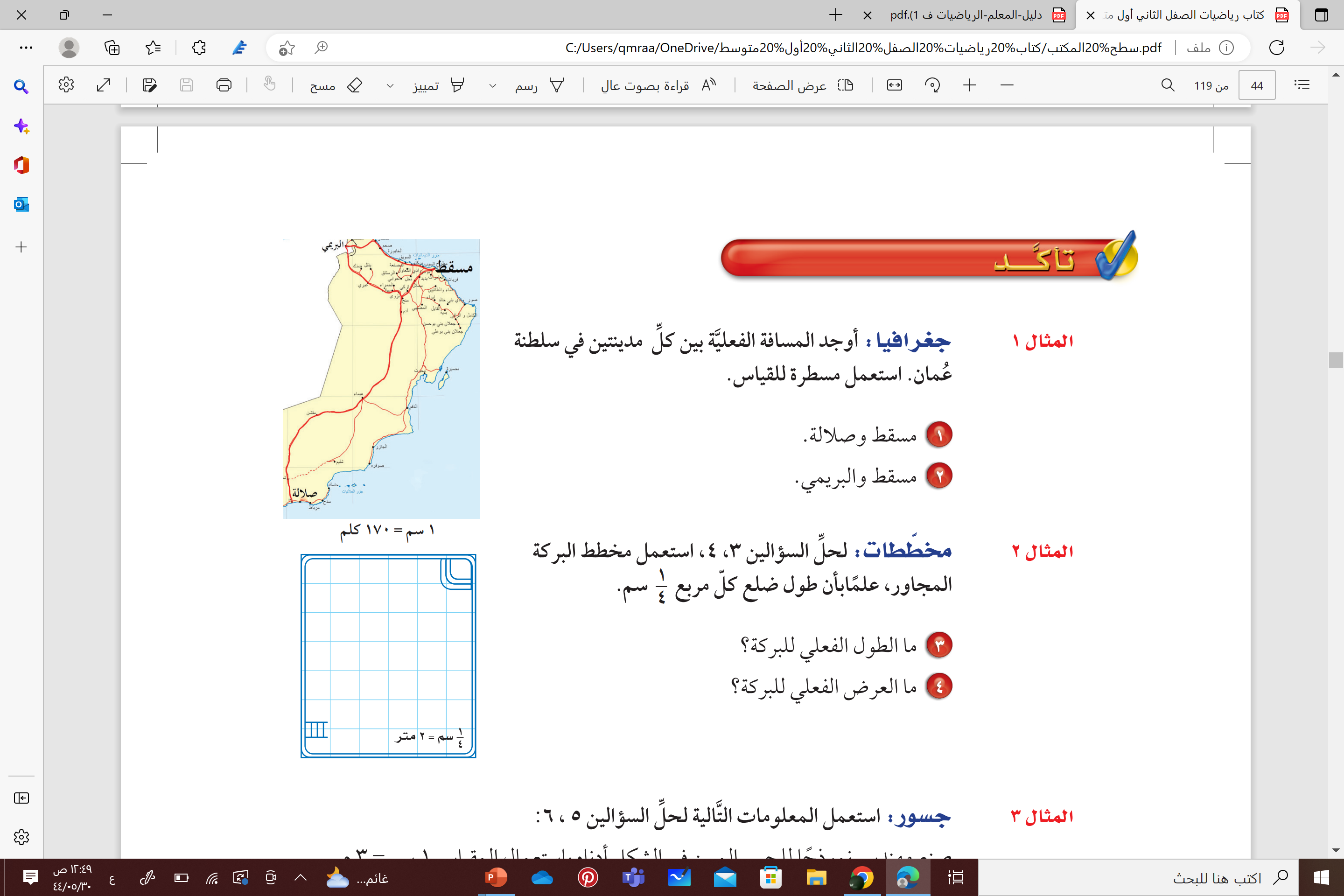 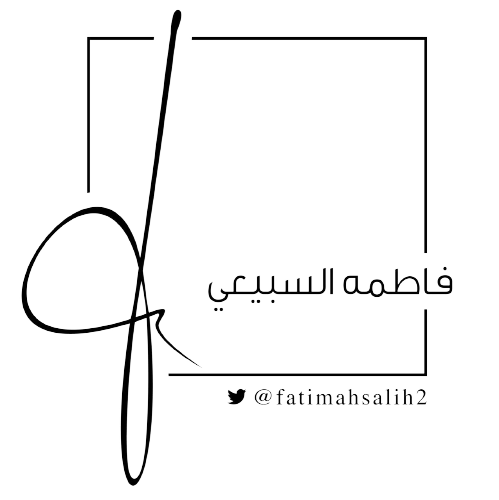 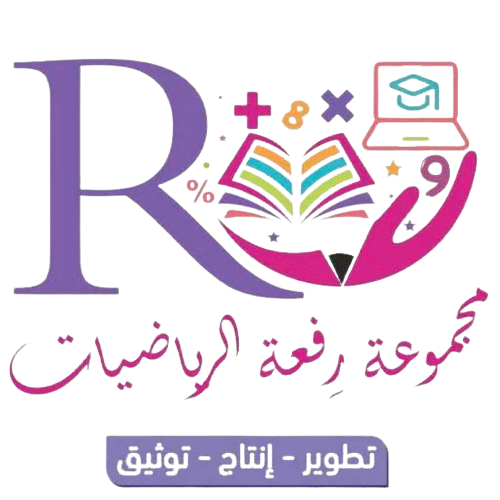 أوجد عامل المقياس في الشكل التالي
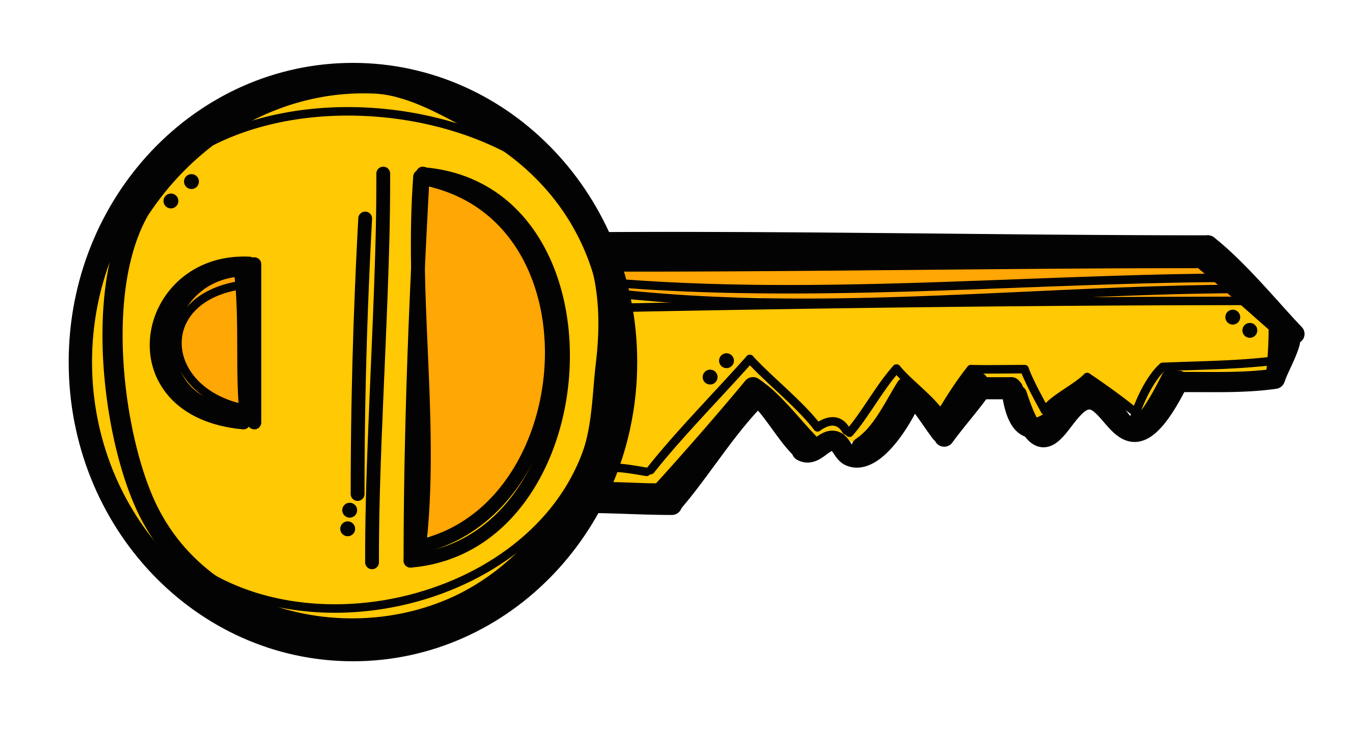 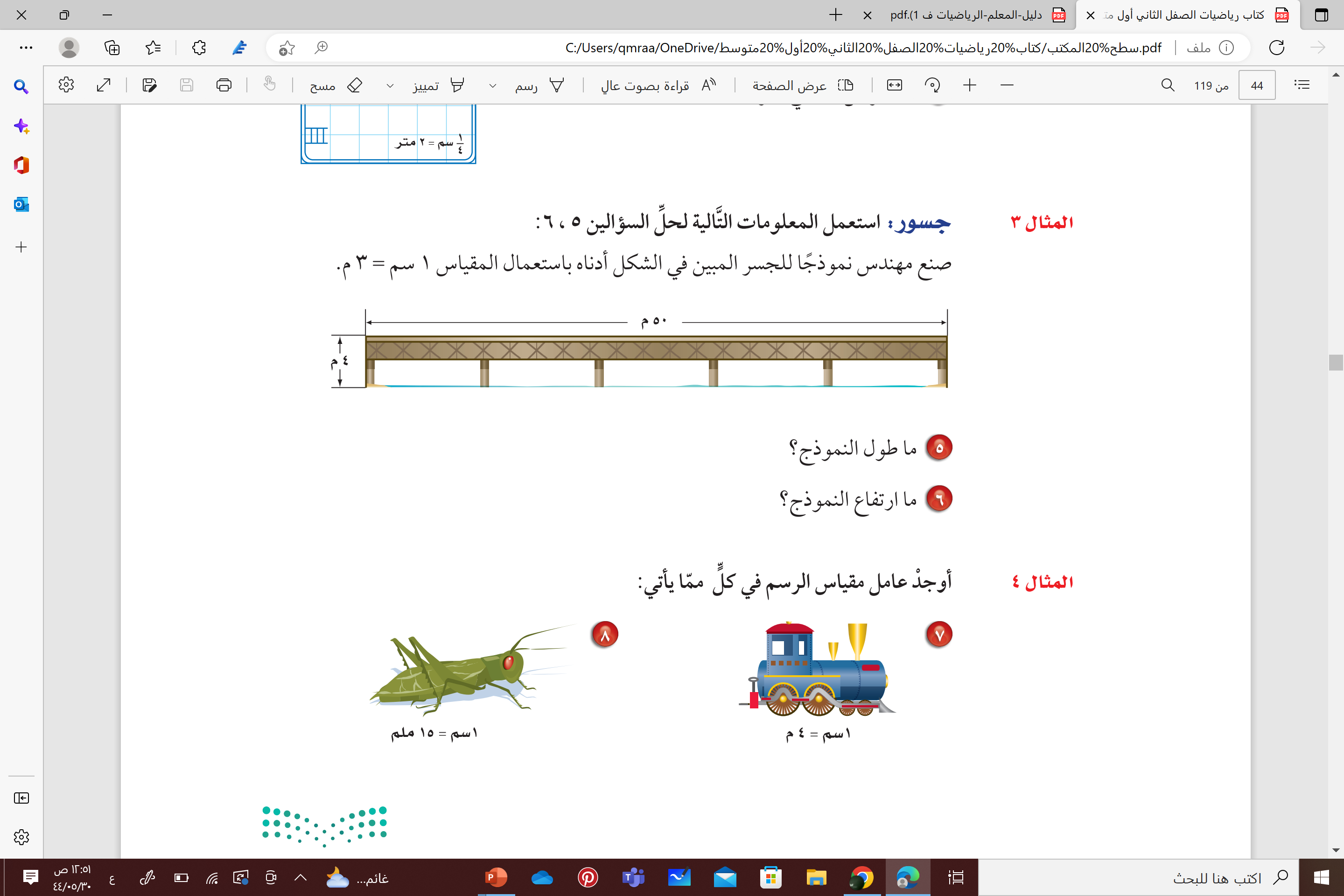 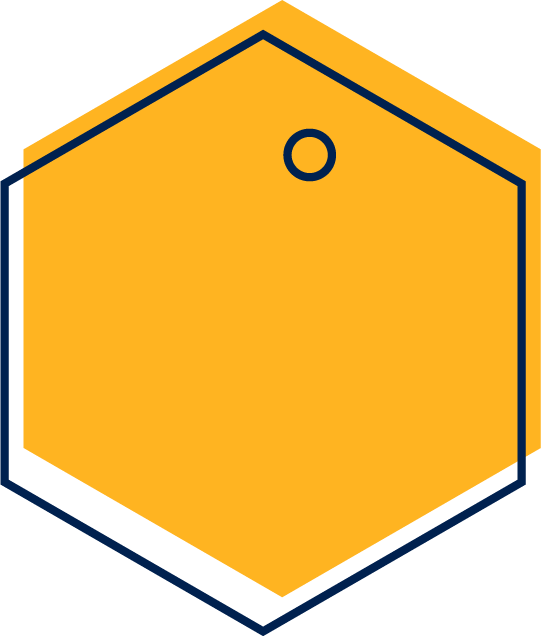 القفل
والمفتاح
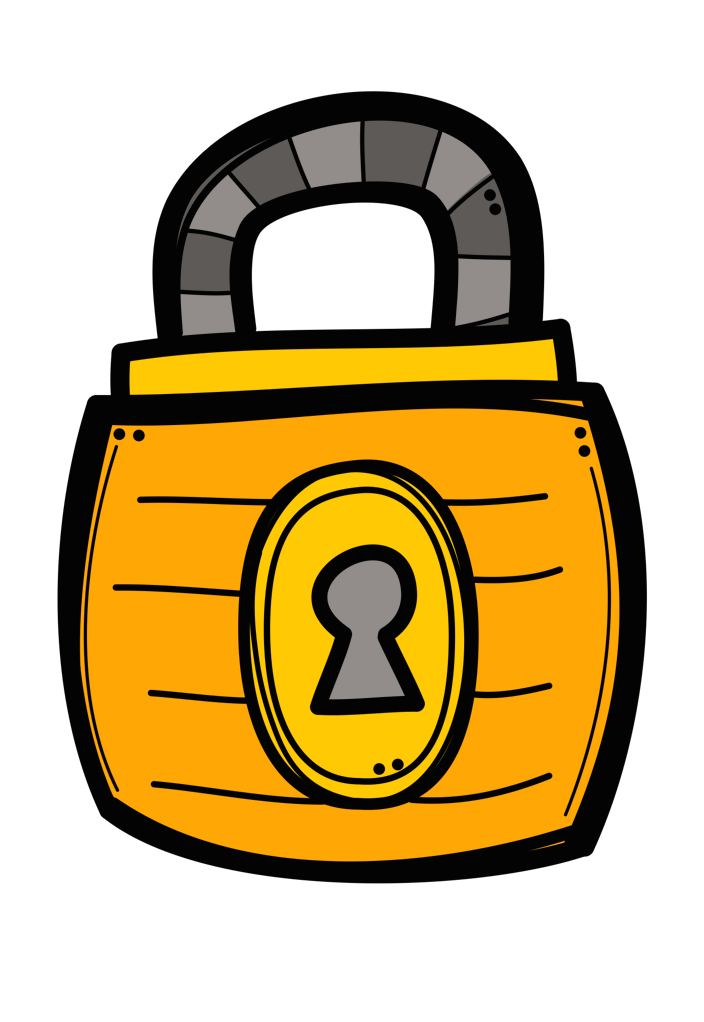 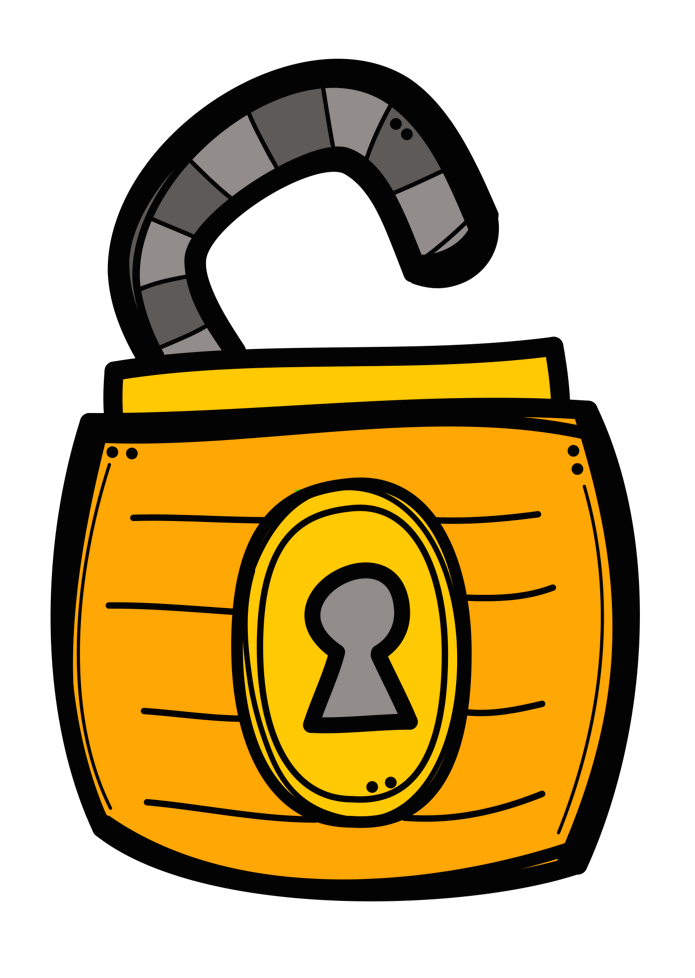 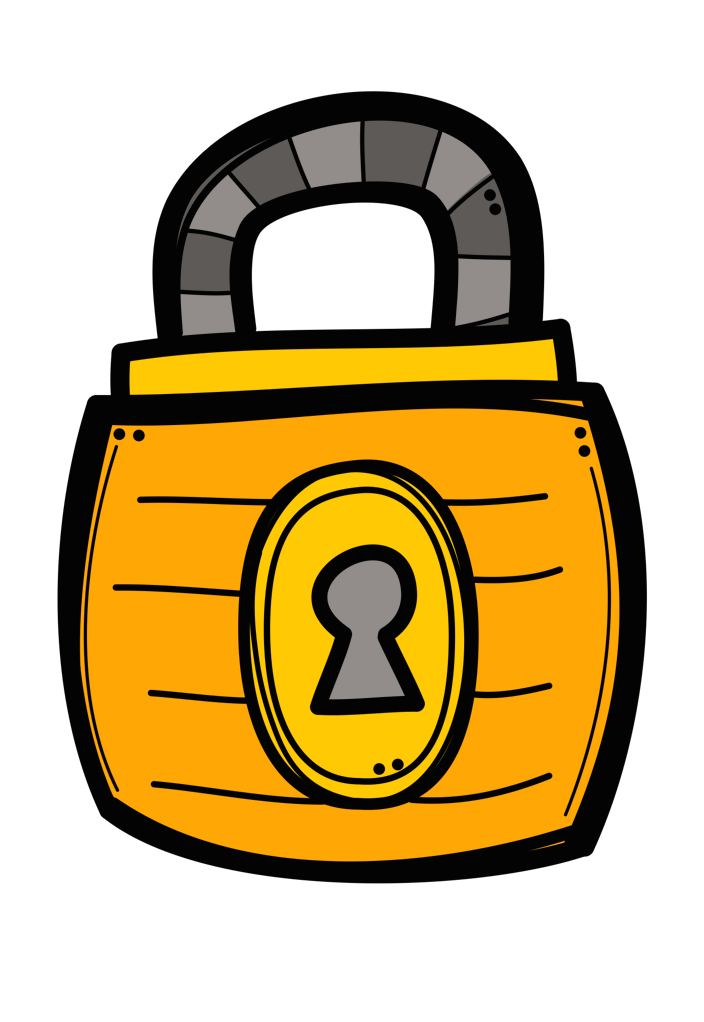 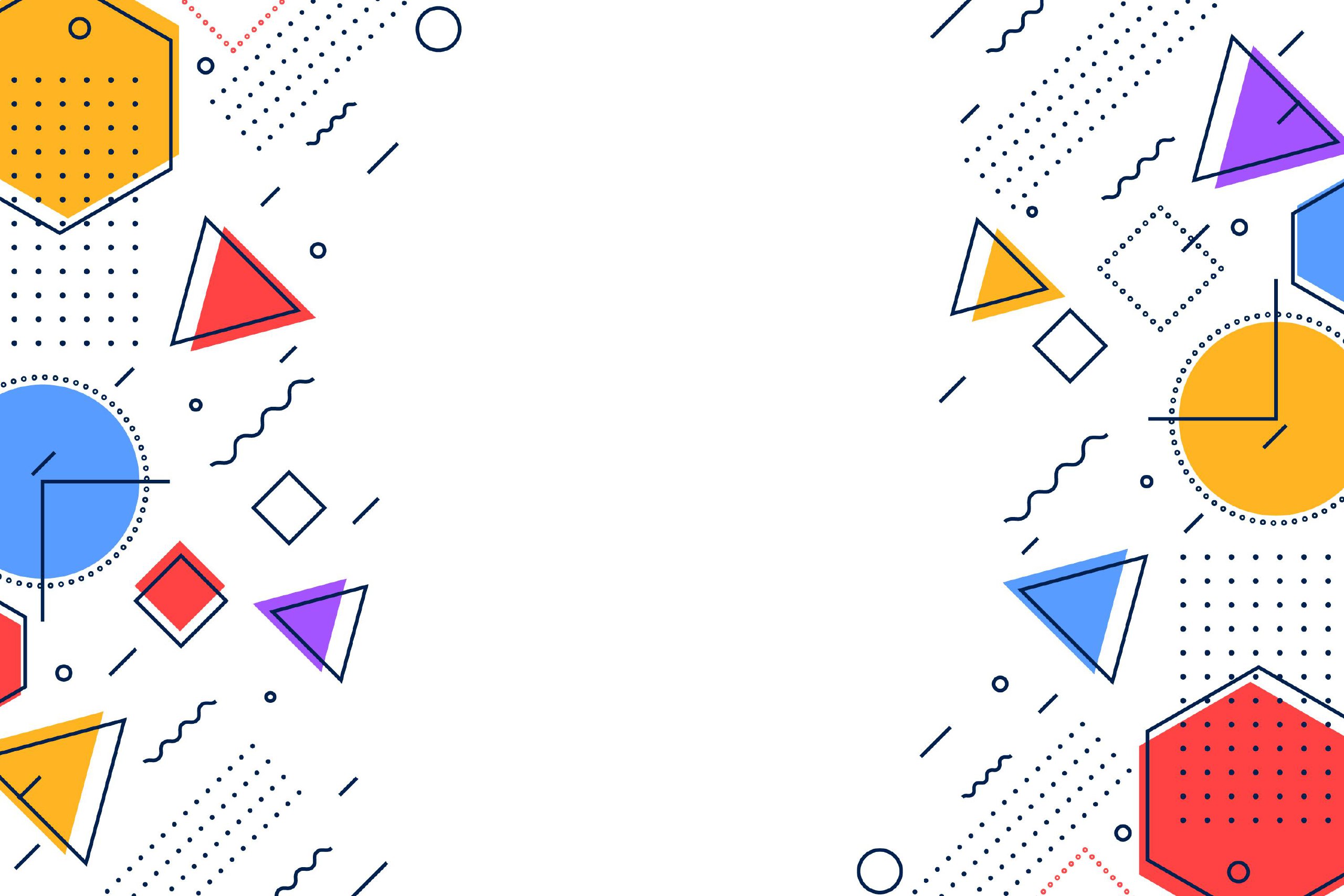 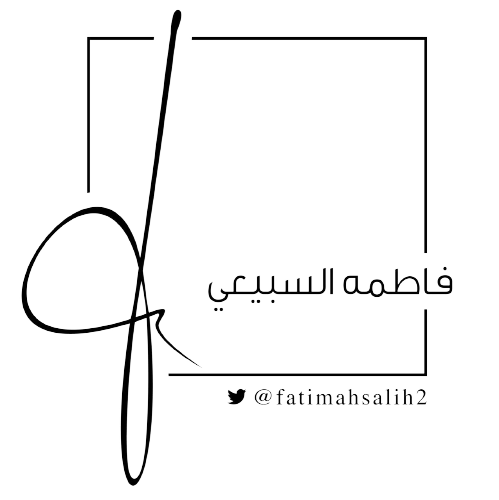 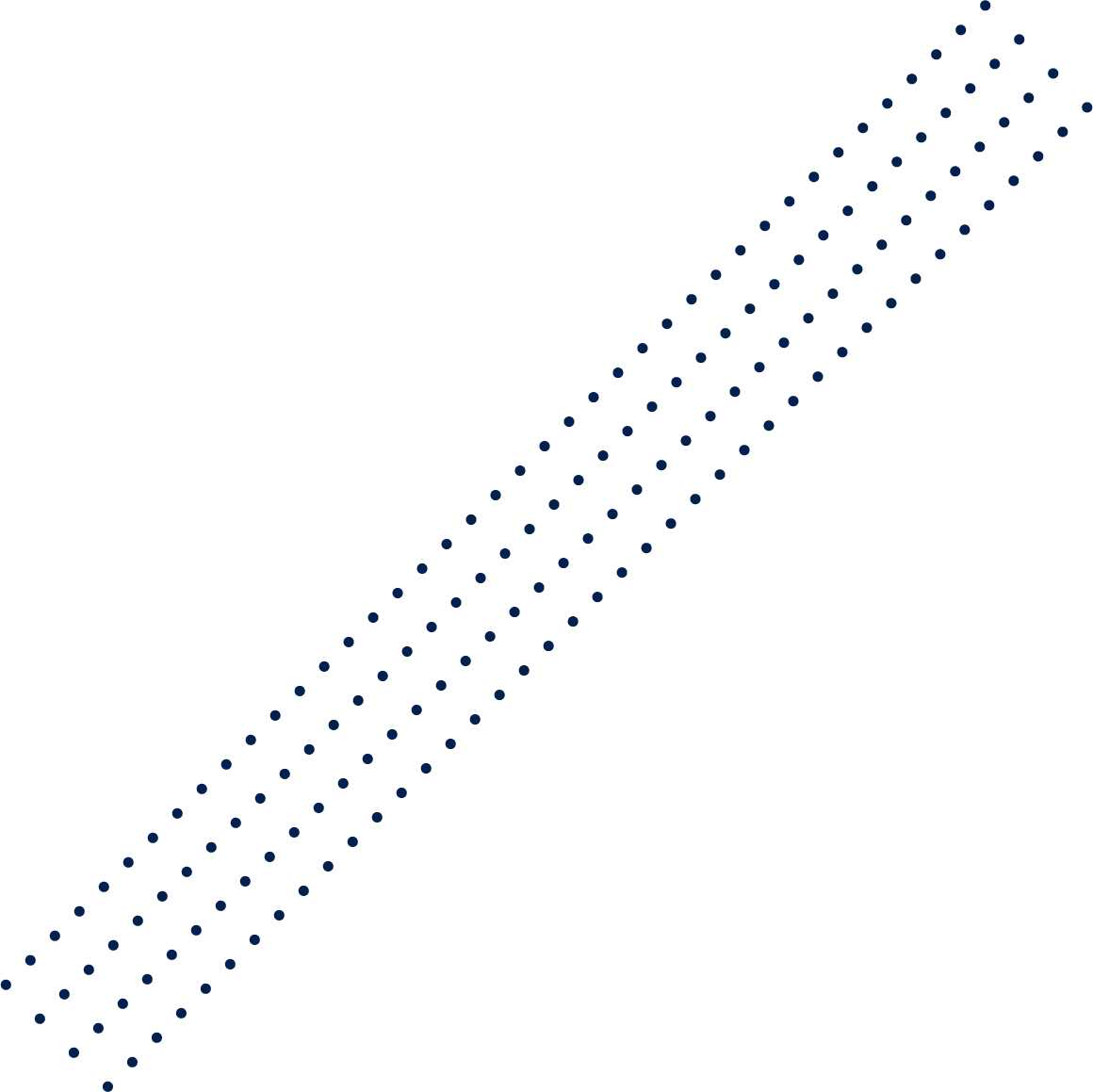 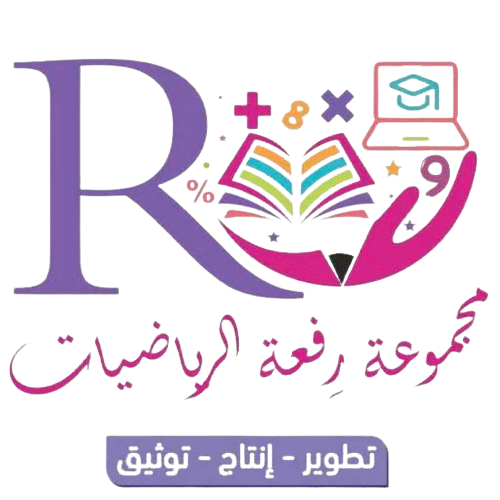 أوجد عامل المقياس في الشكل التالي
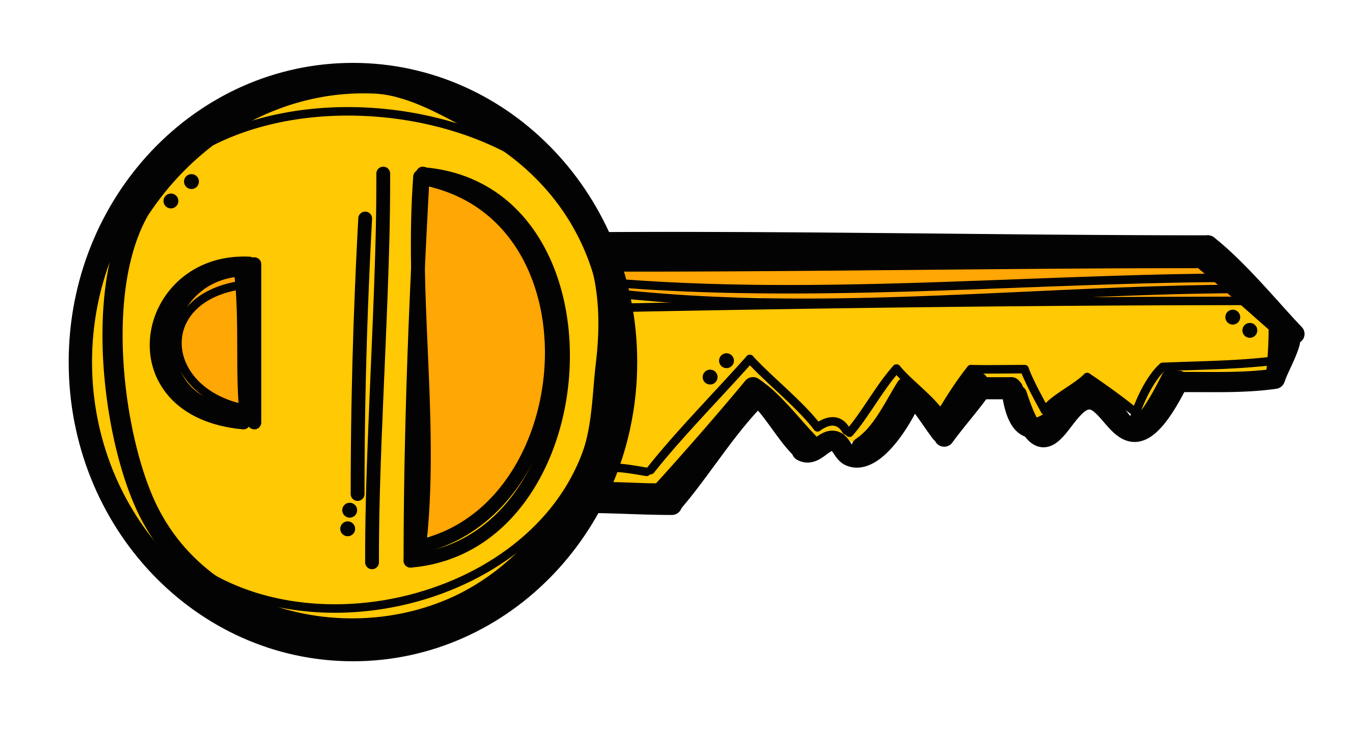 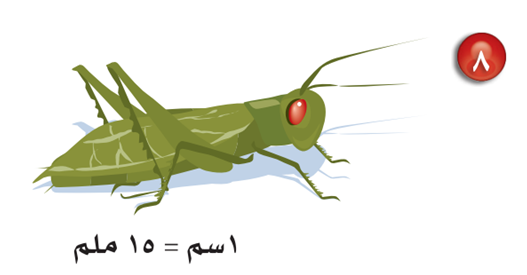 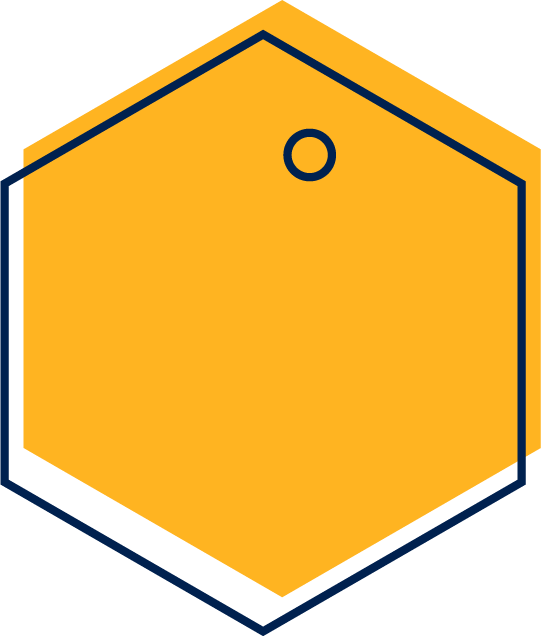 القفل
والمفتاح
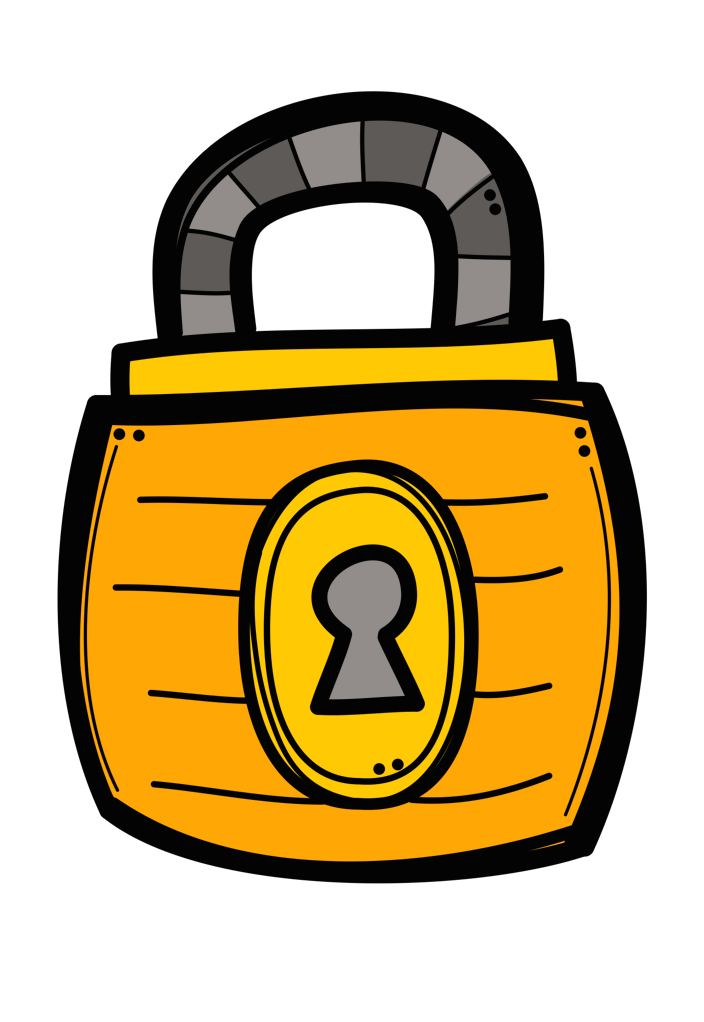 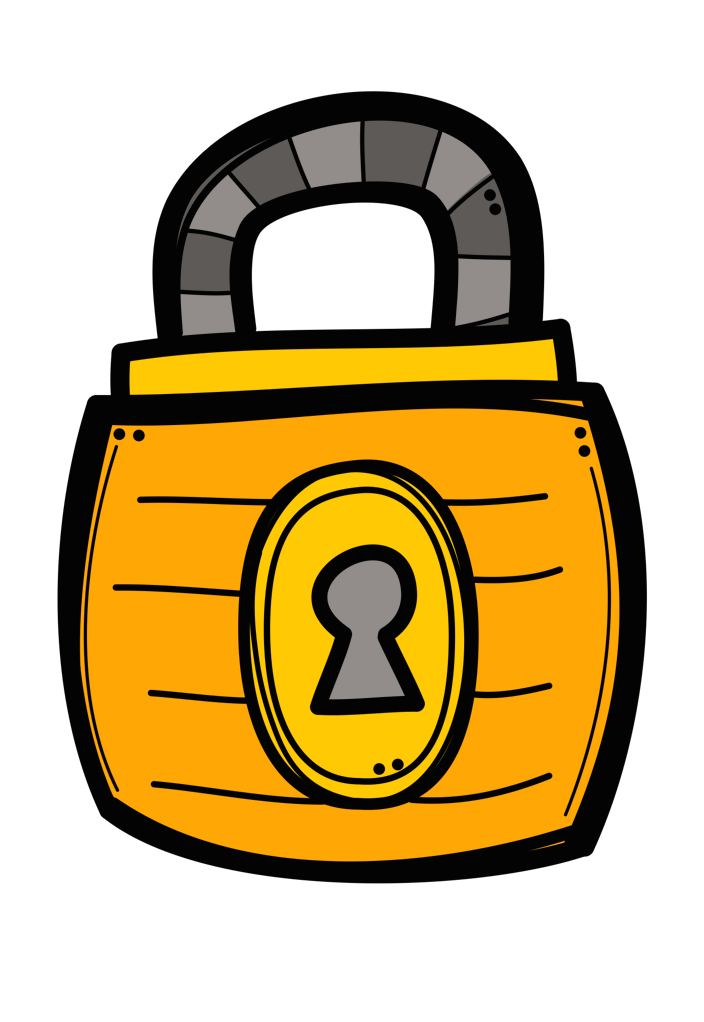 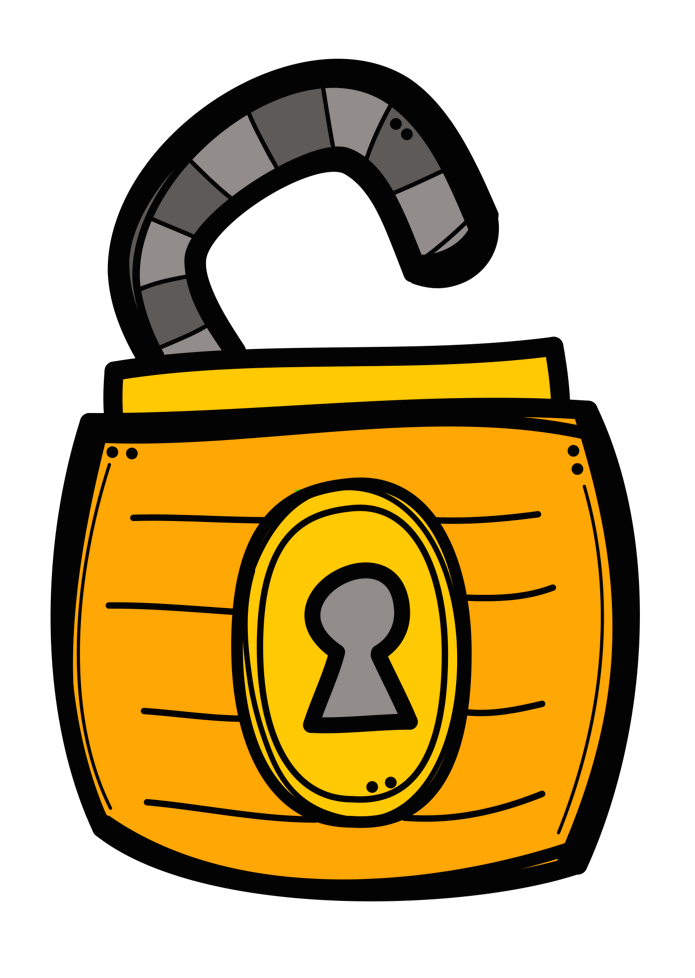 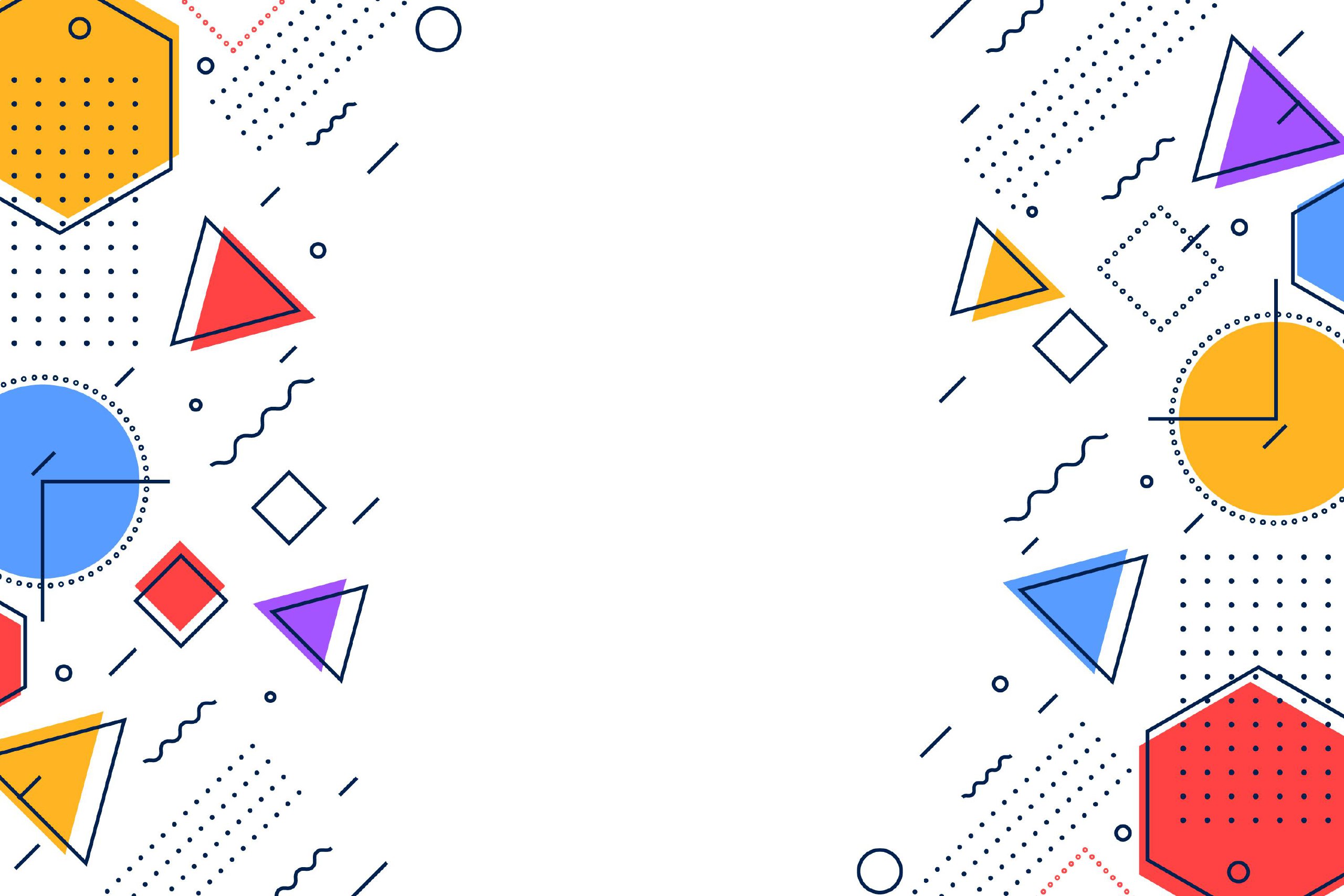 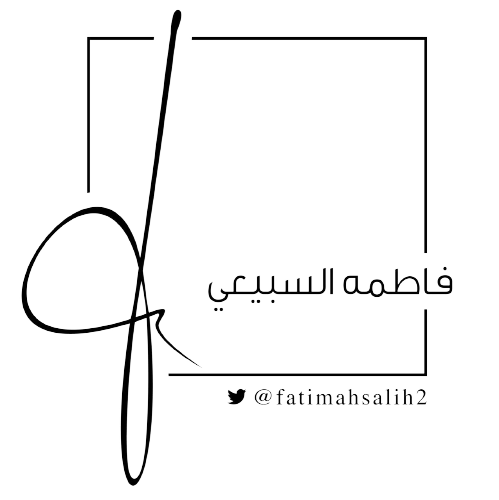 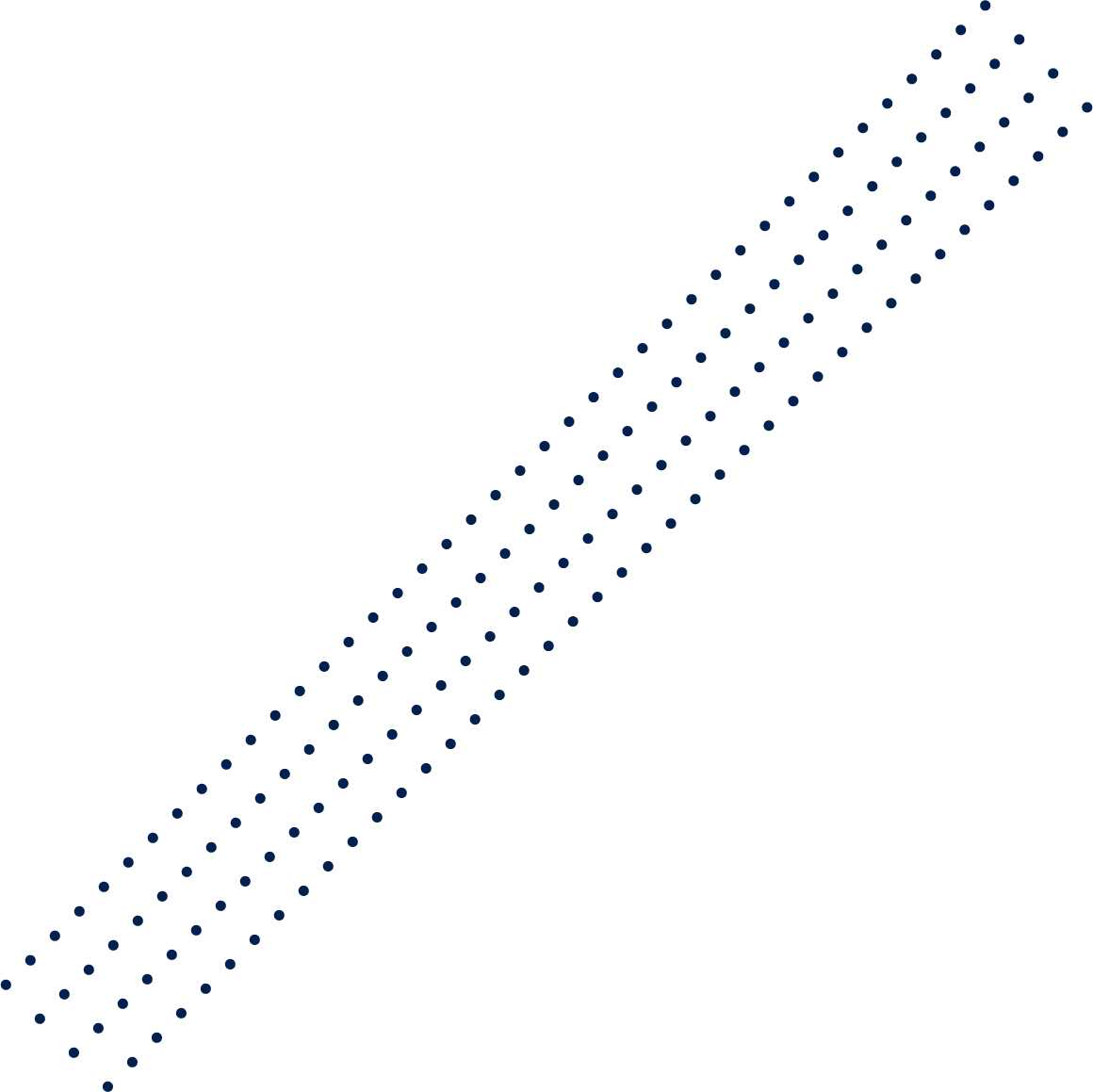 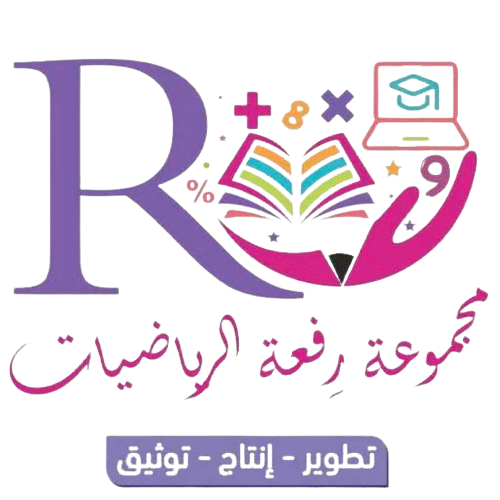 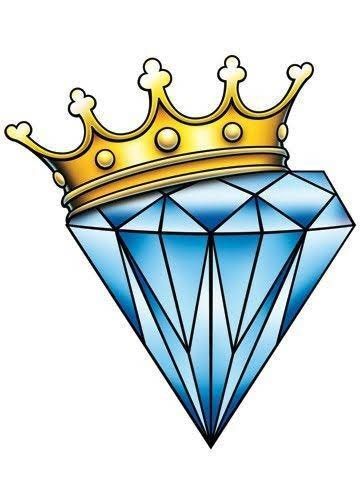 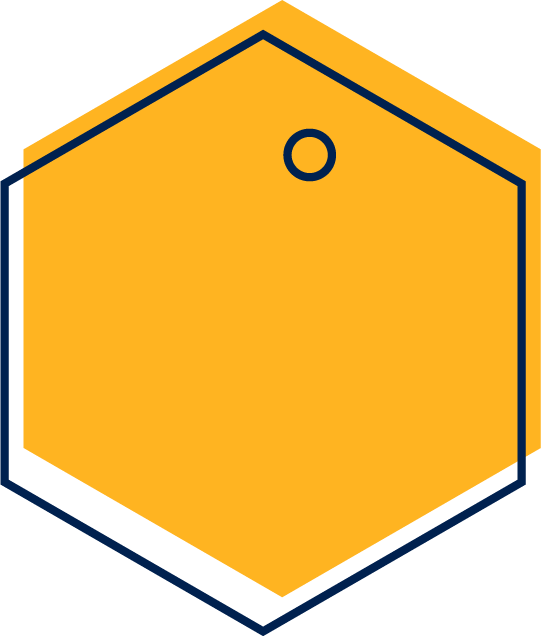 تدرب وحل المسائل
سؤال الألماسي
عشر نقاط
التعلم الفردي
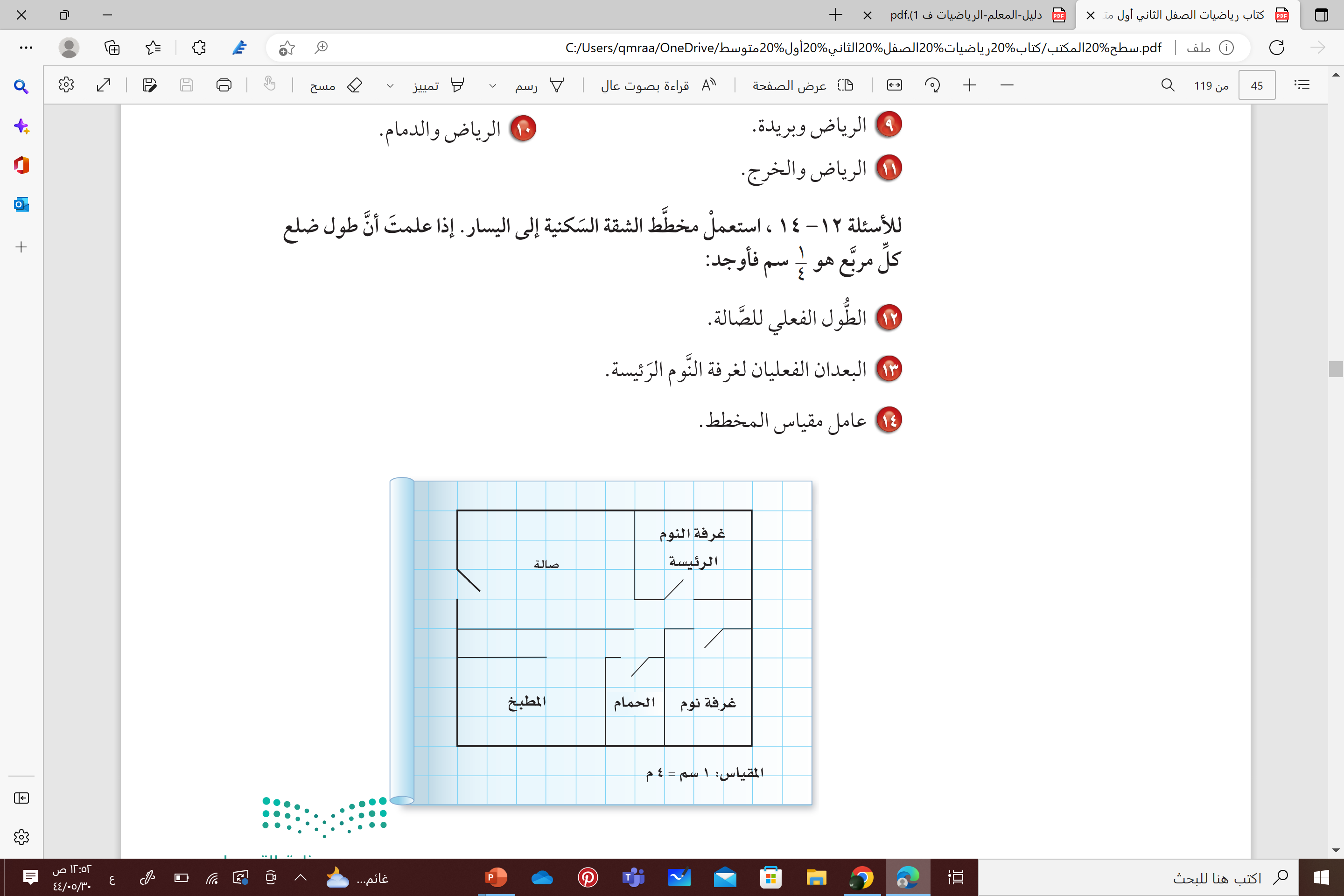 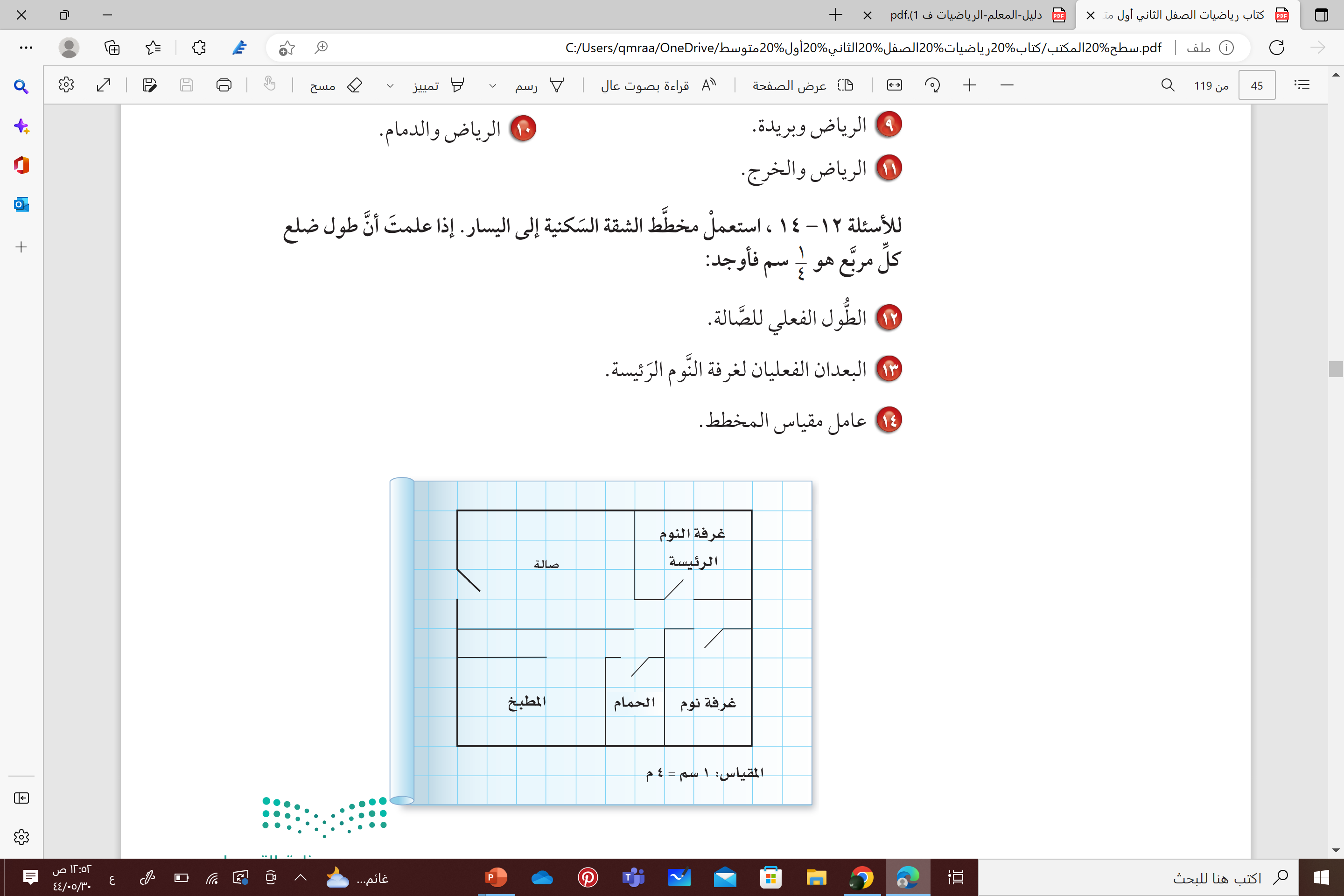 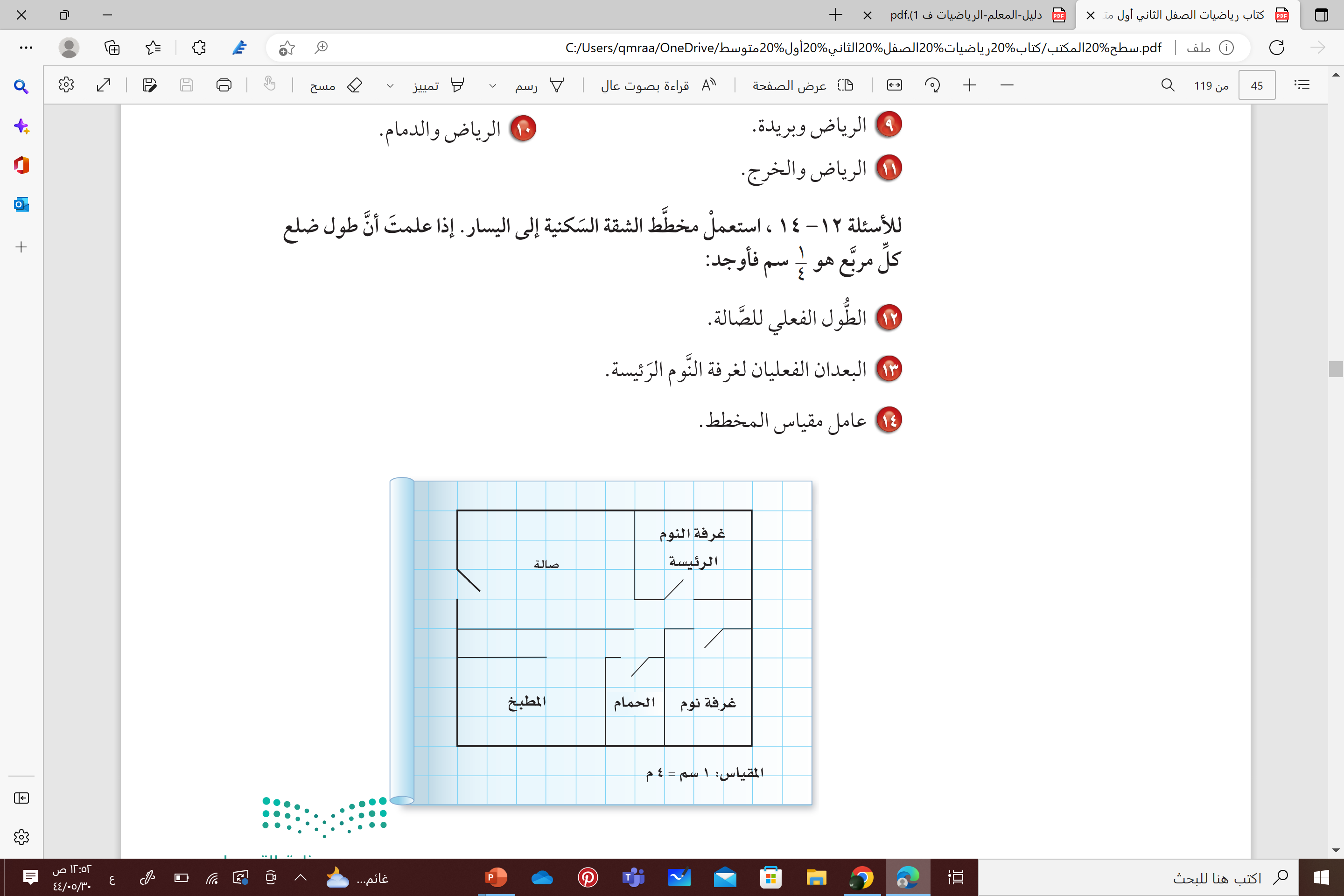 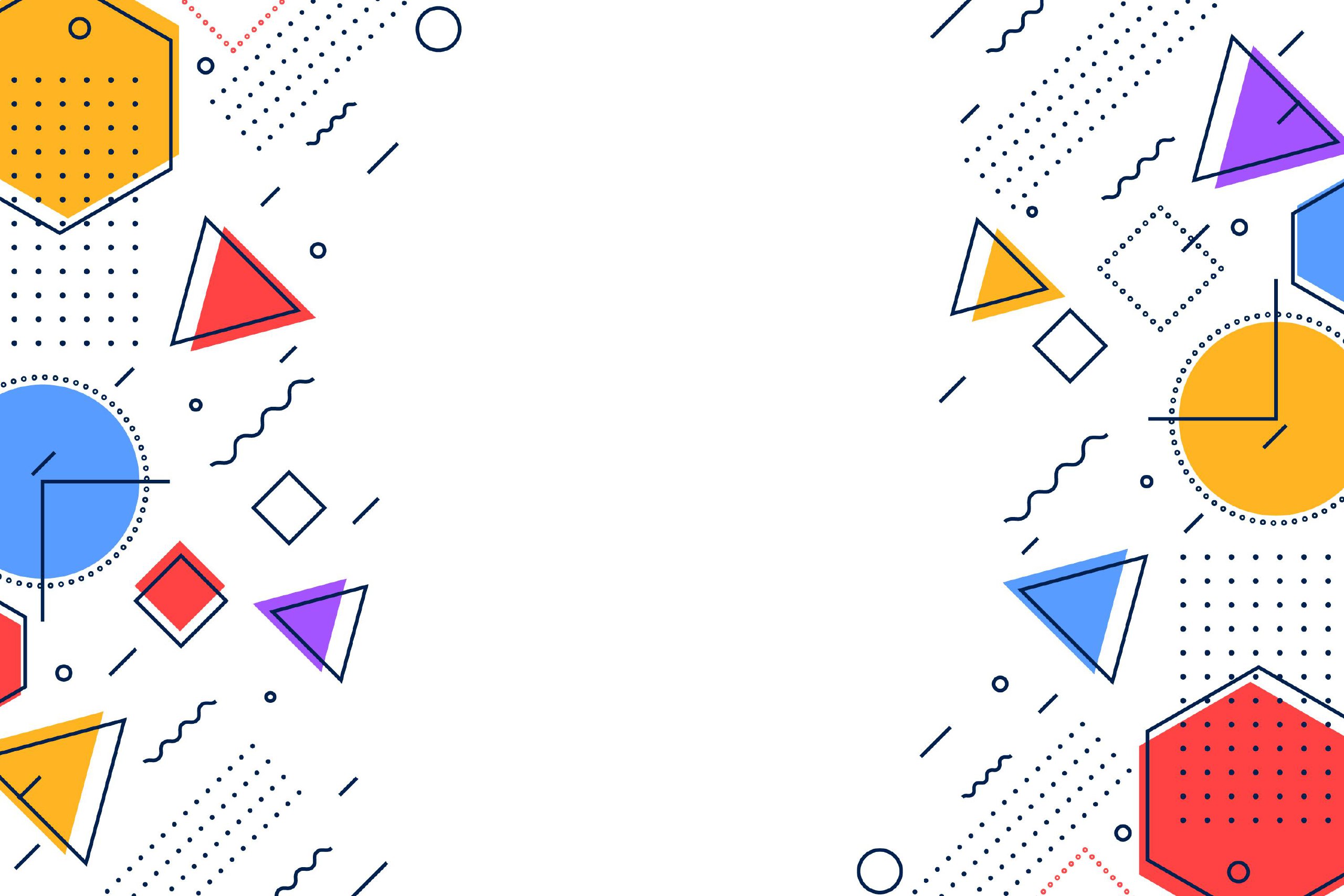 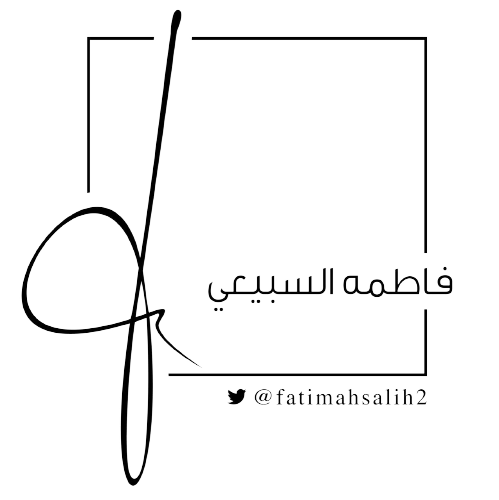 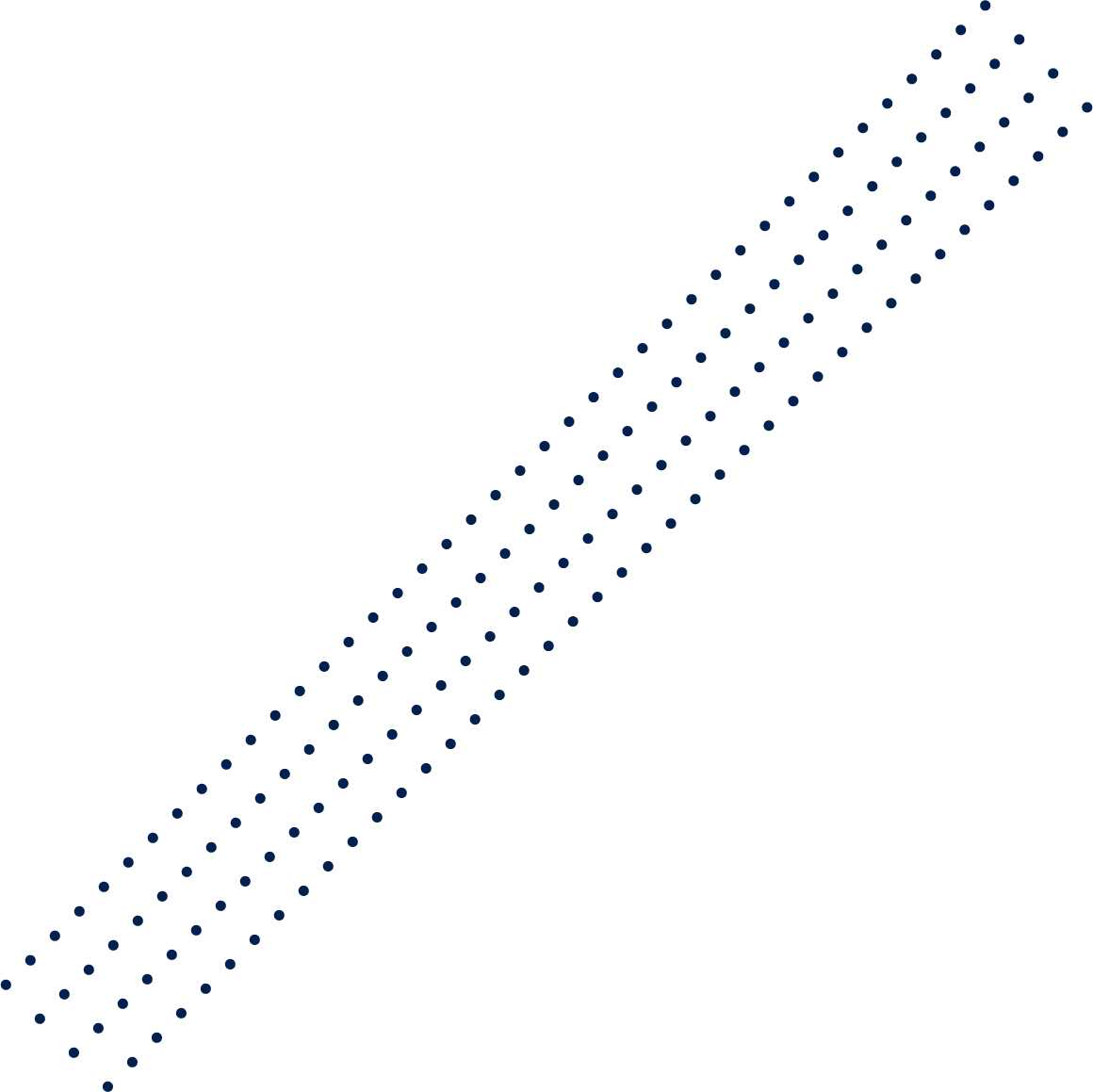 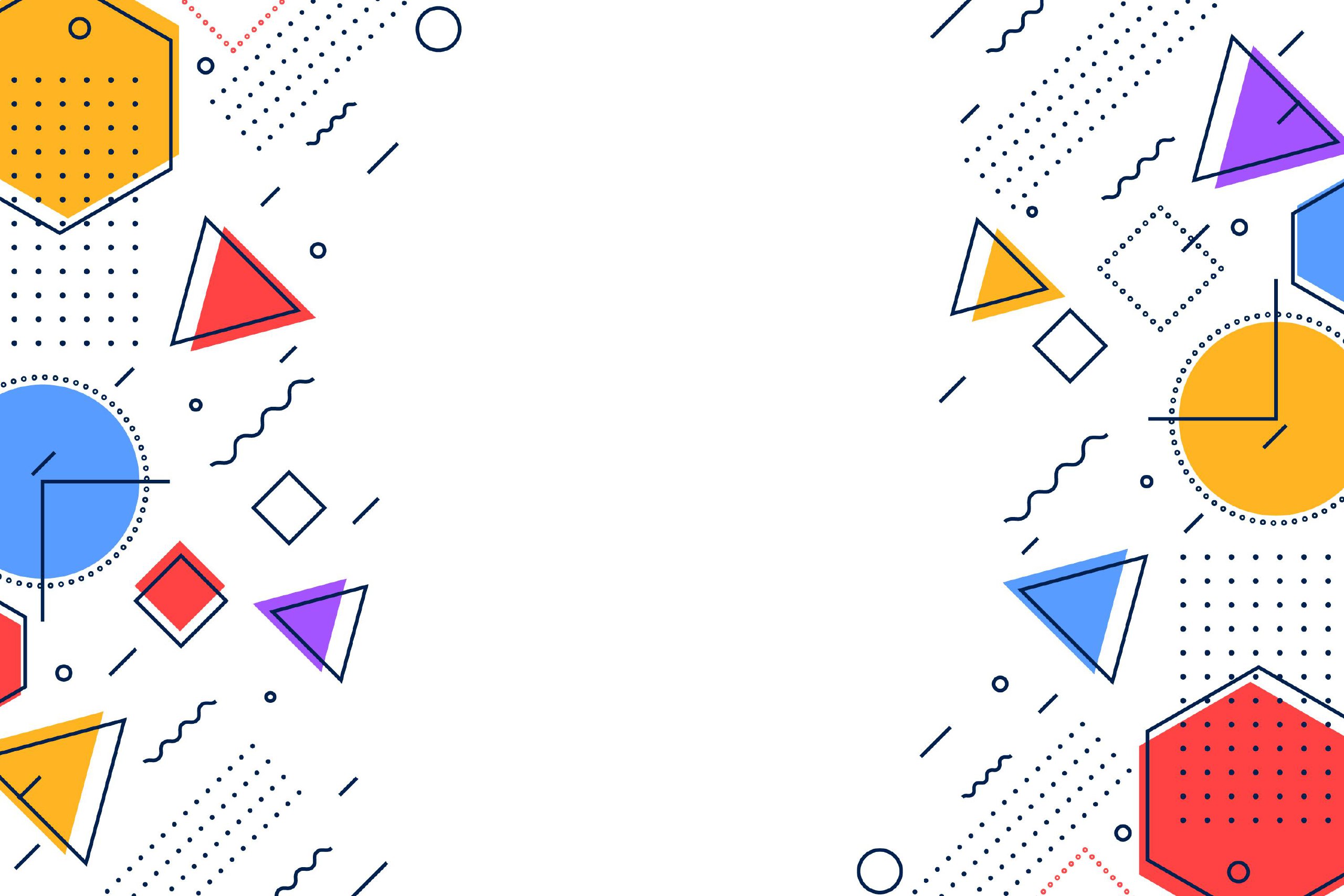 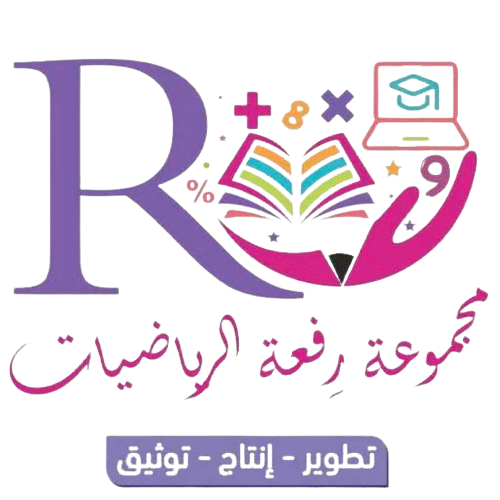 مسائل مهارات التفكير العليا
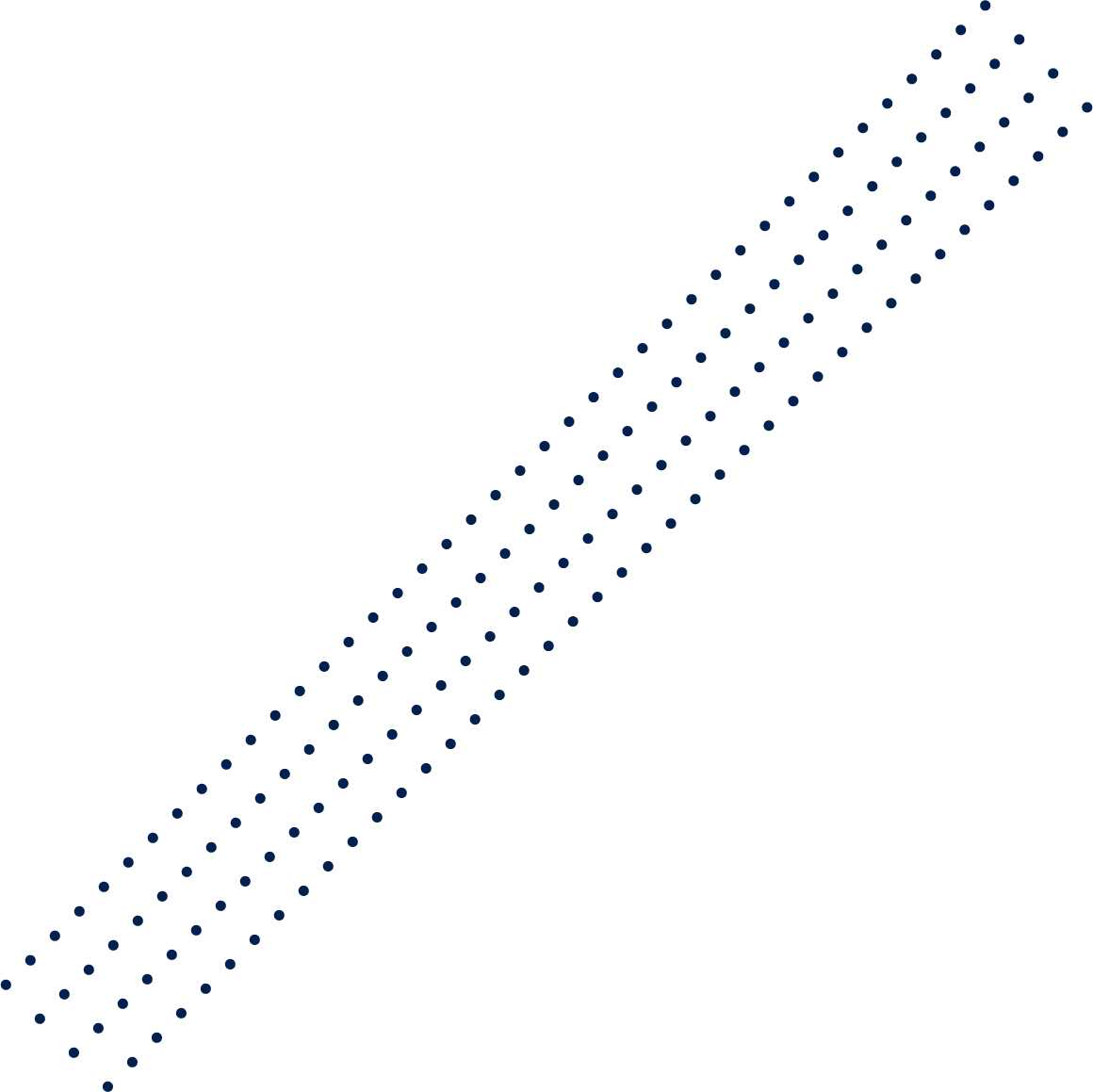 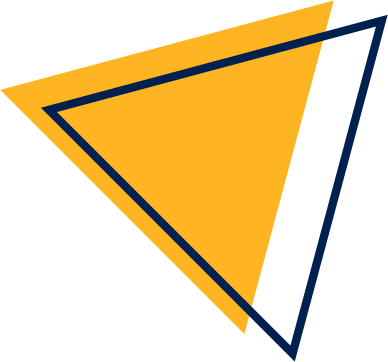 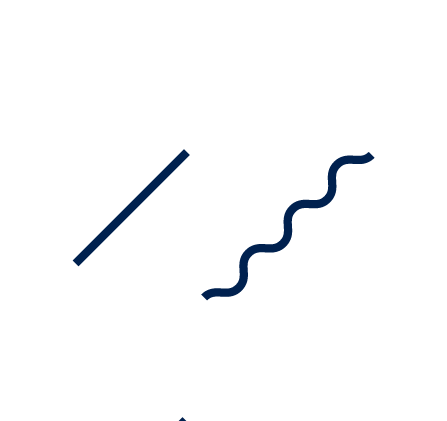 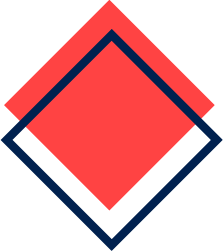 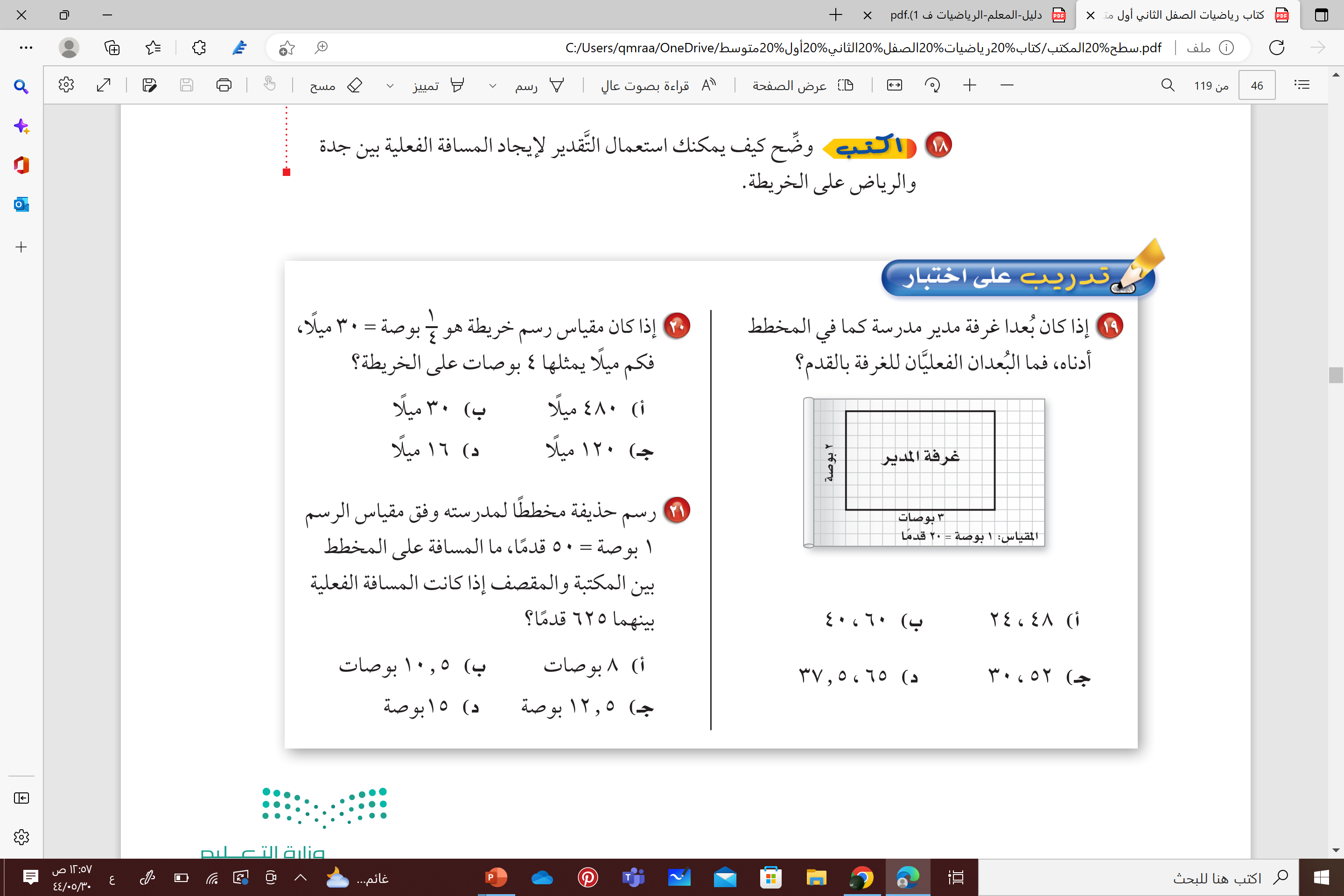 قس المسافة على الخريطة بين المدينتين، ثم أوجد المسافة الحقيقية باستعمال مقياس الرسم.
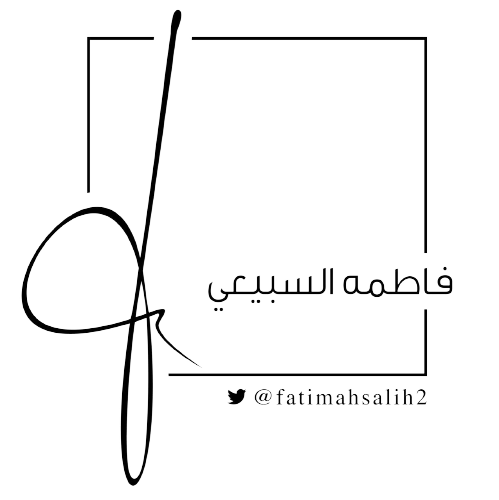 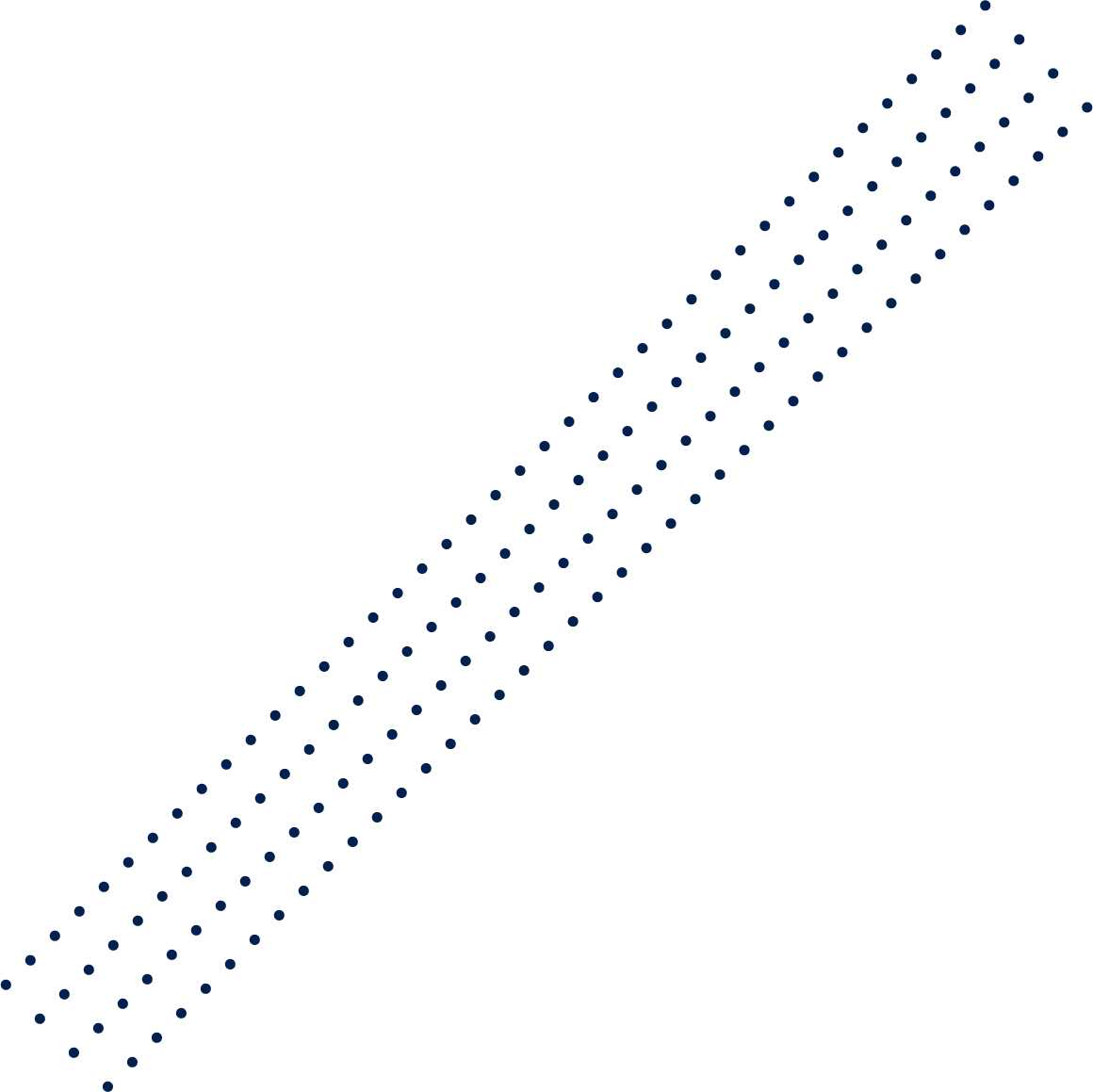 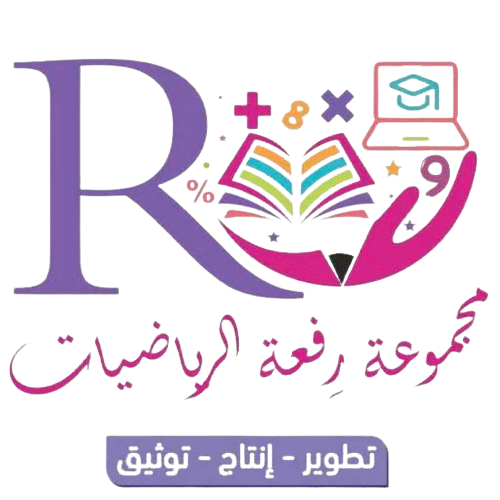 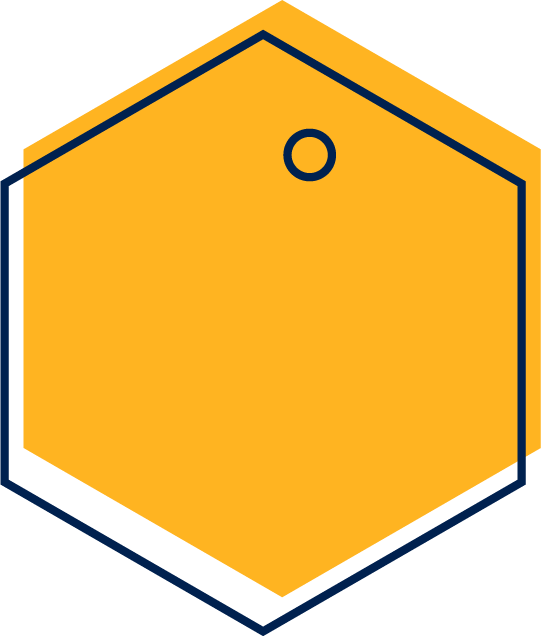 الاختبارات الدولية
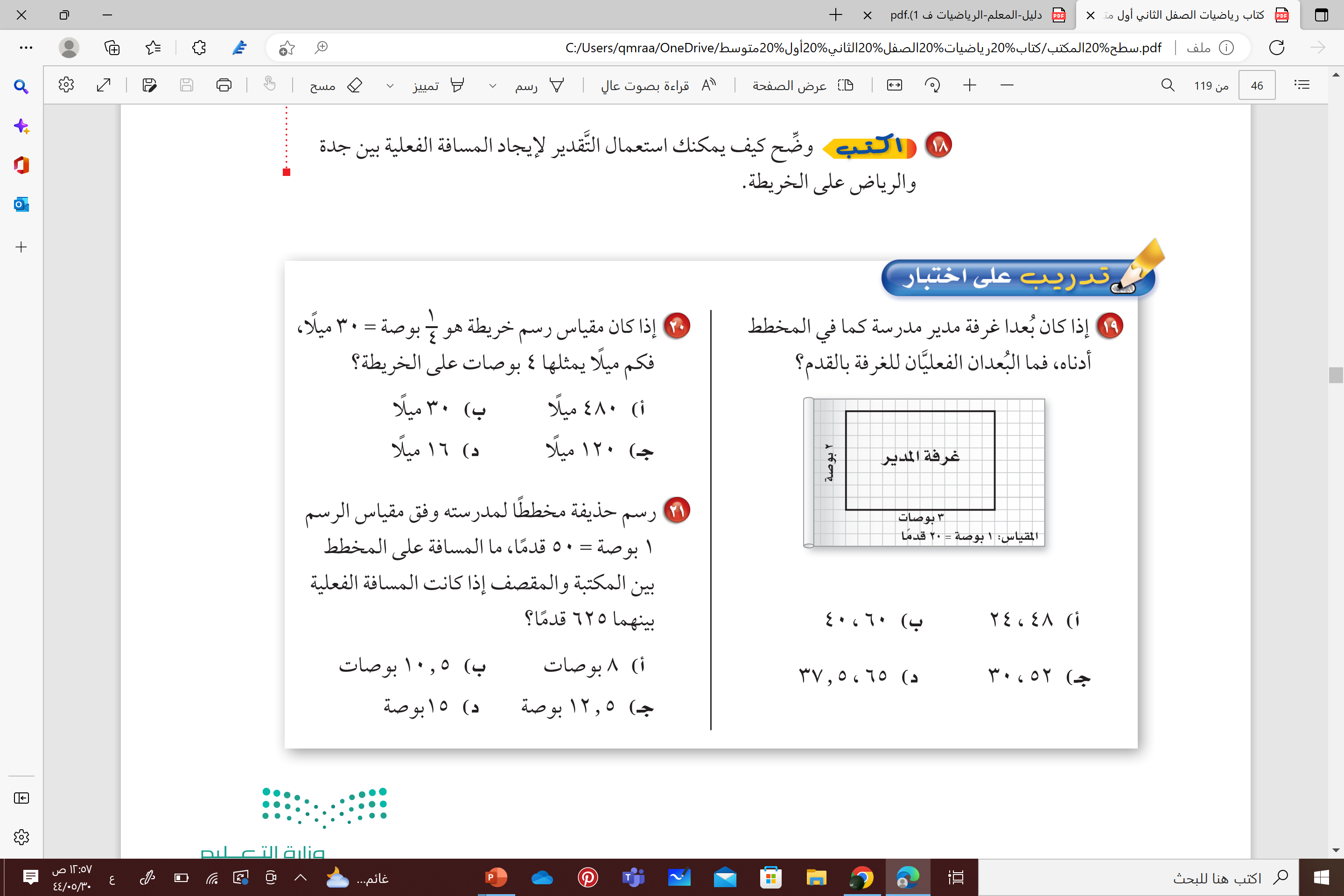 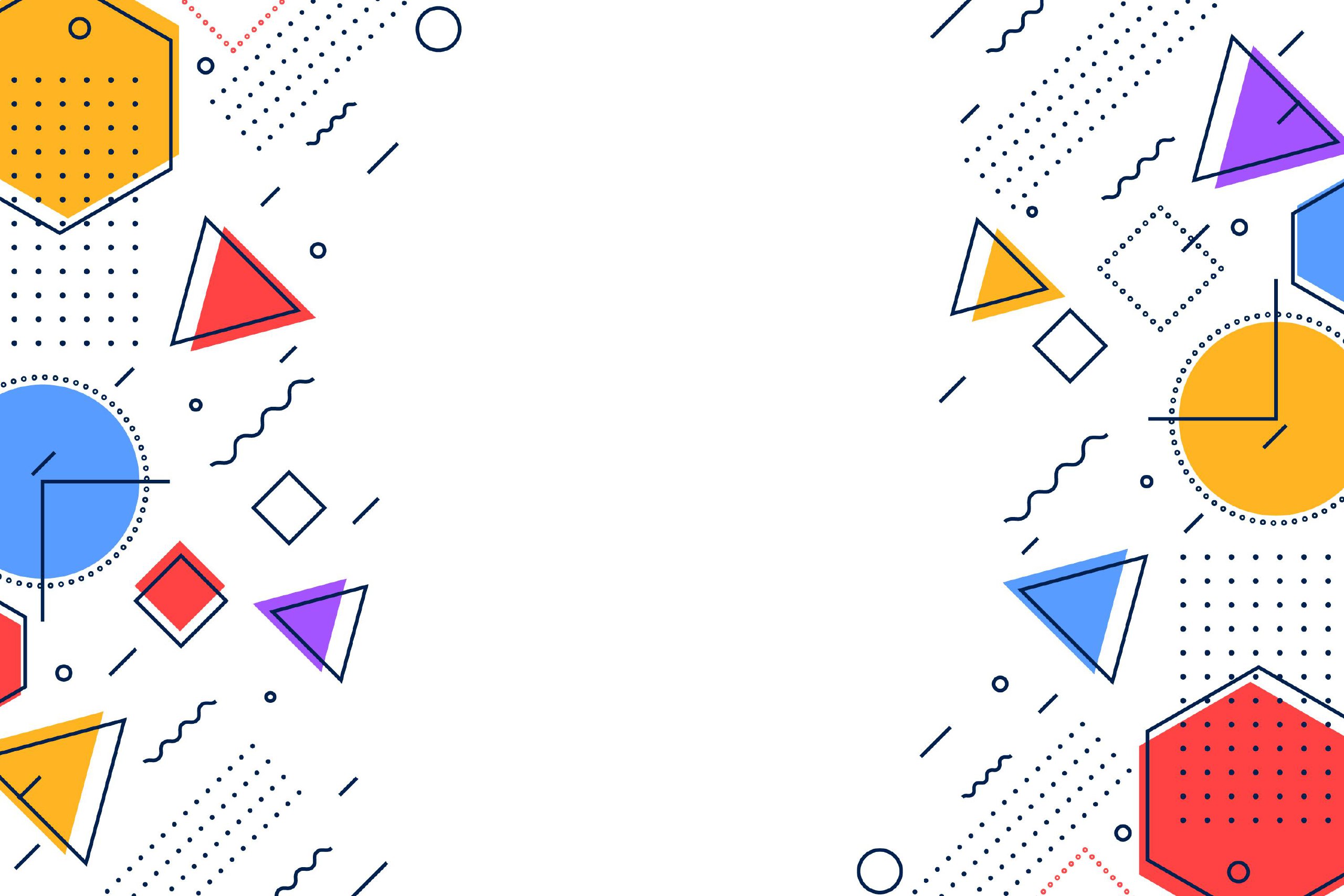 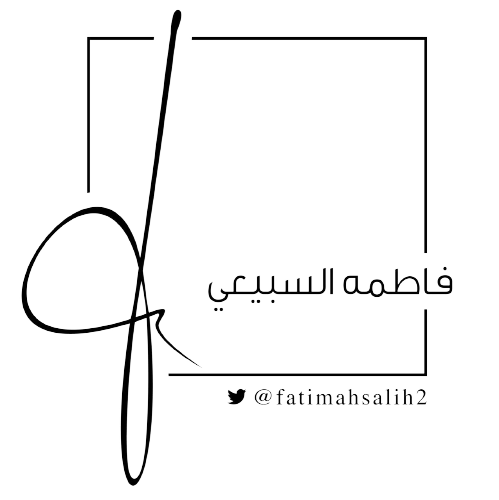 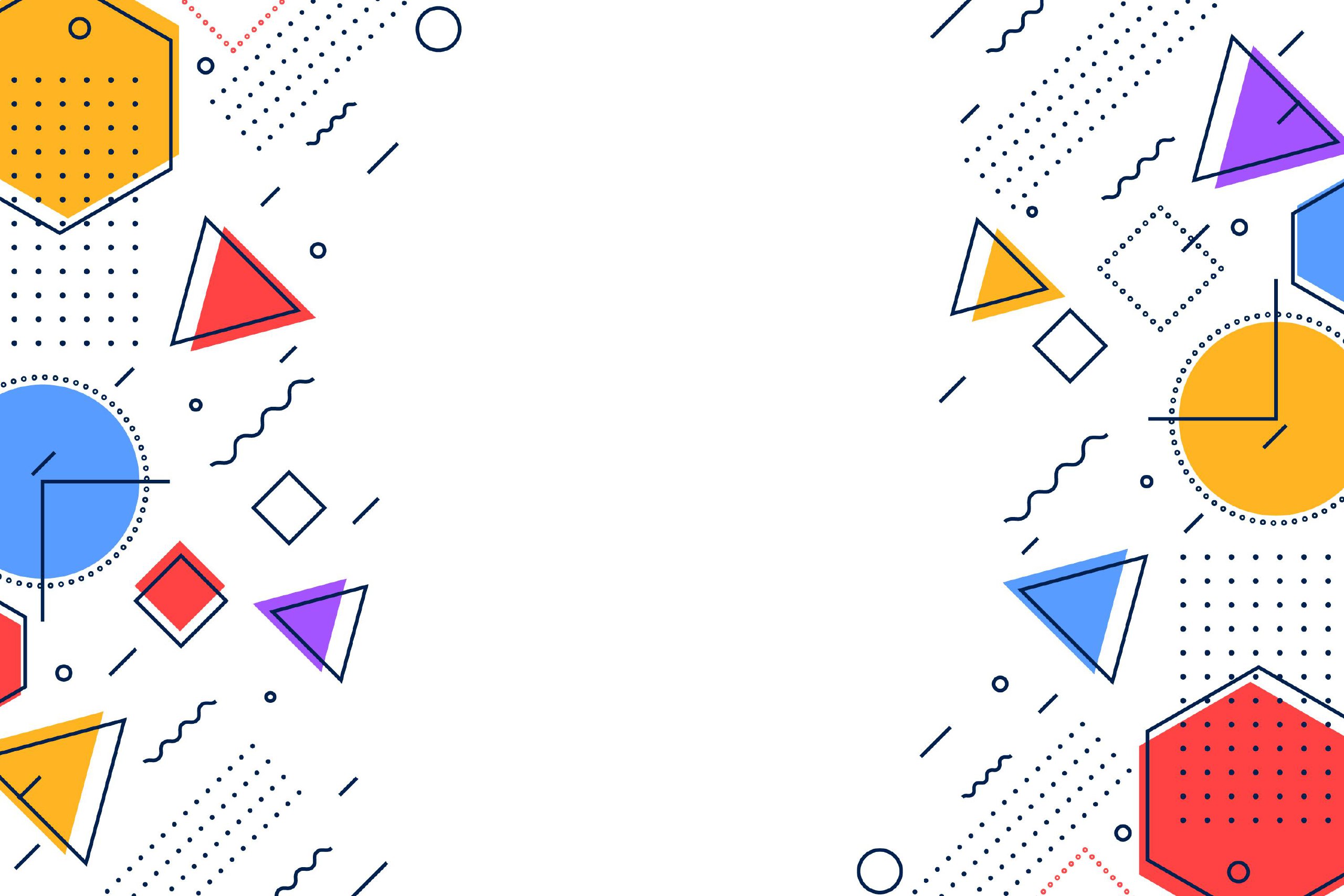 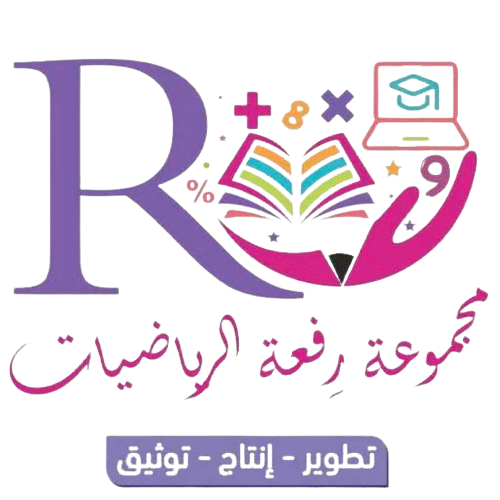 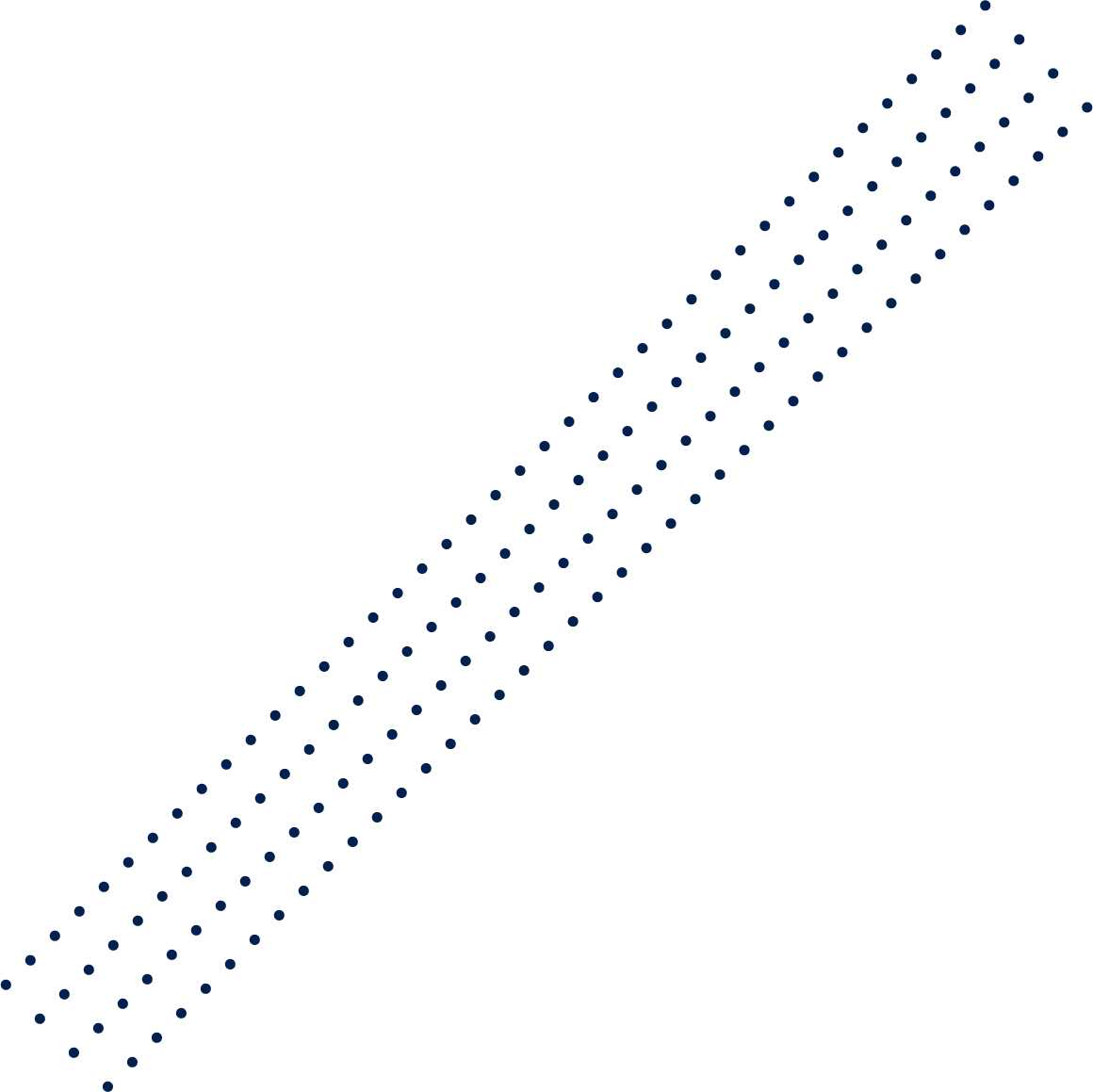 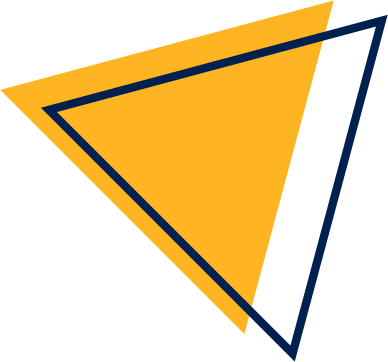 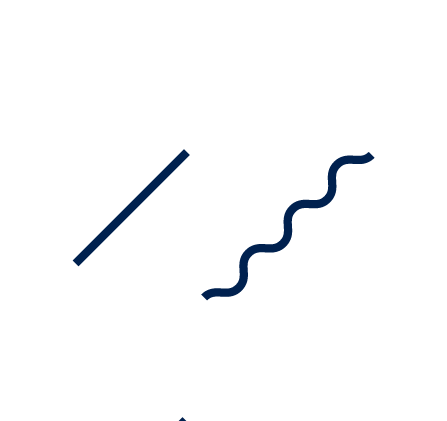 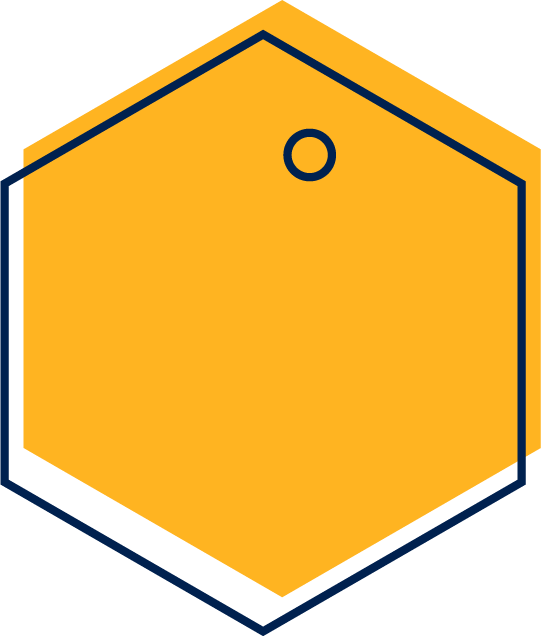 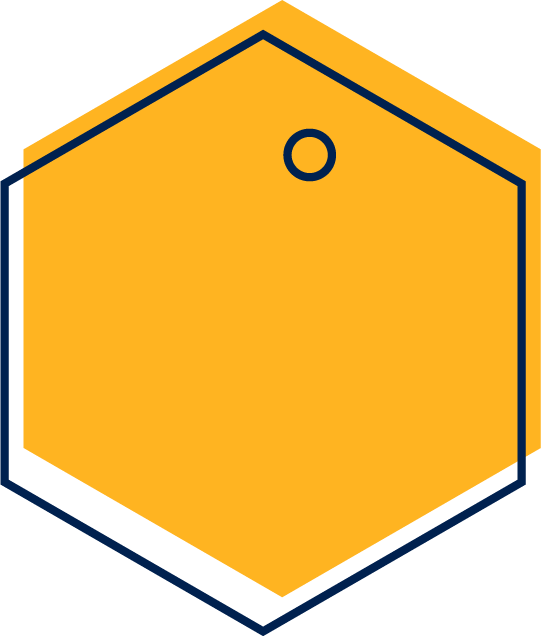 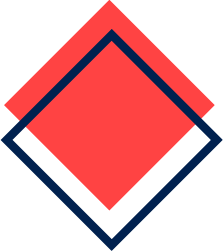 ورقة عمل
لعبة تفاعلية
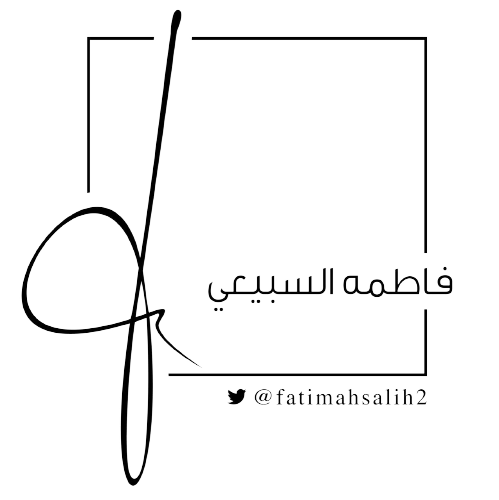 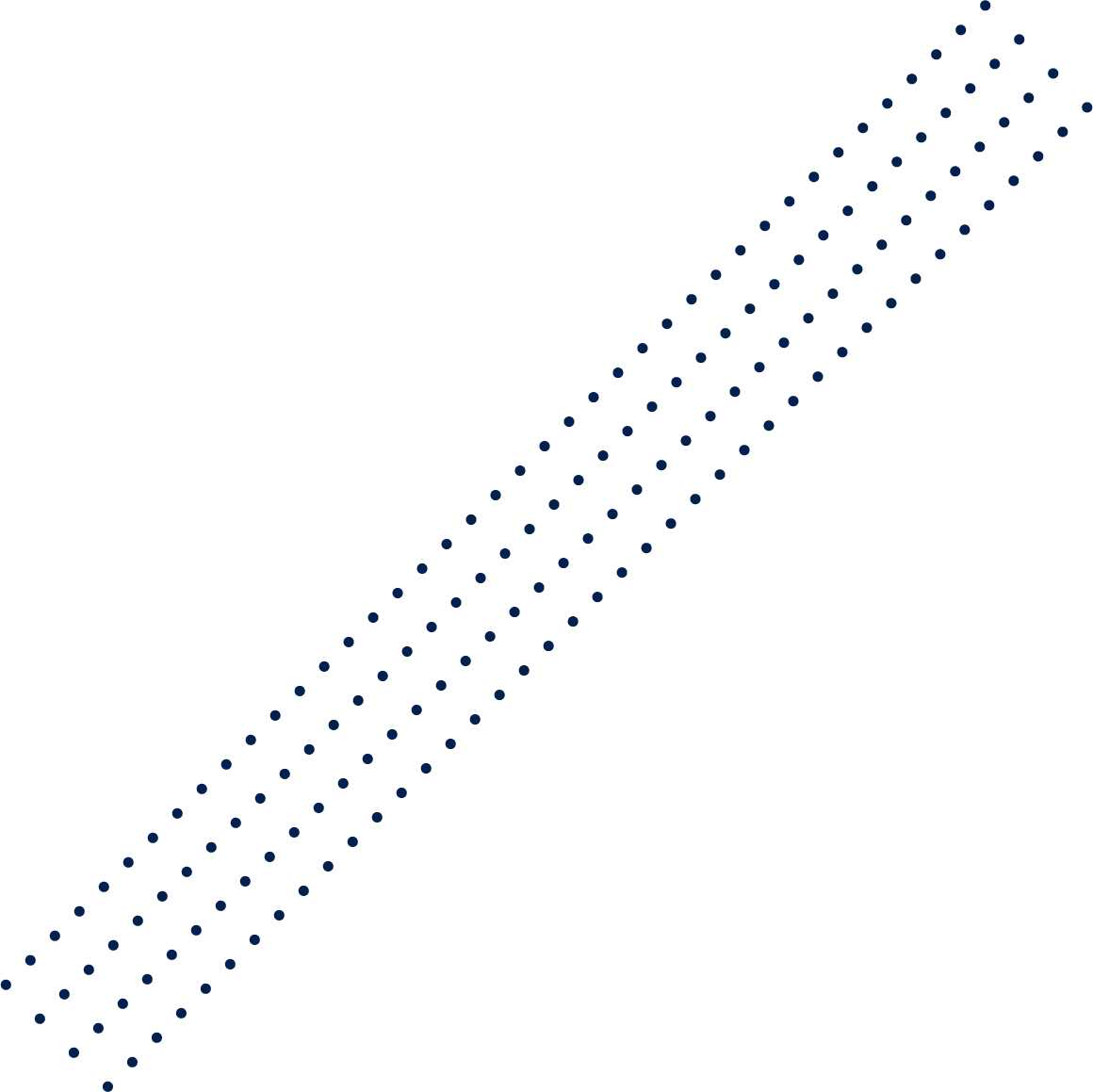 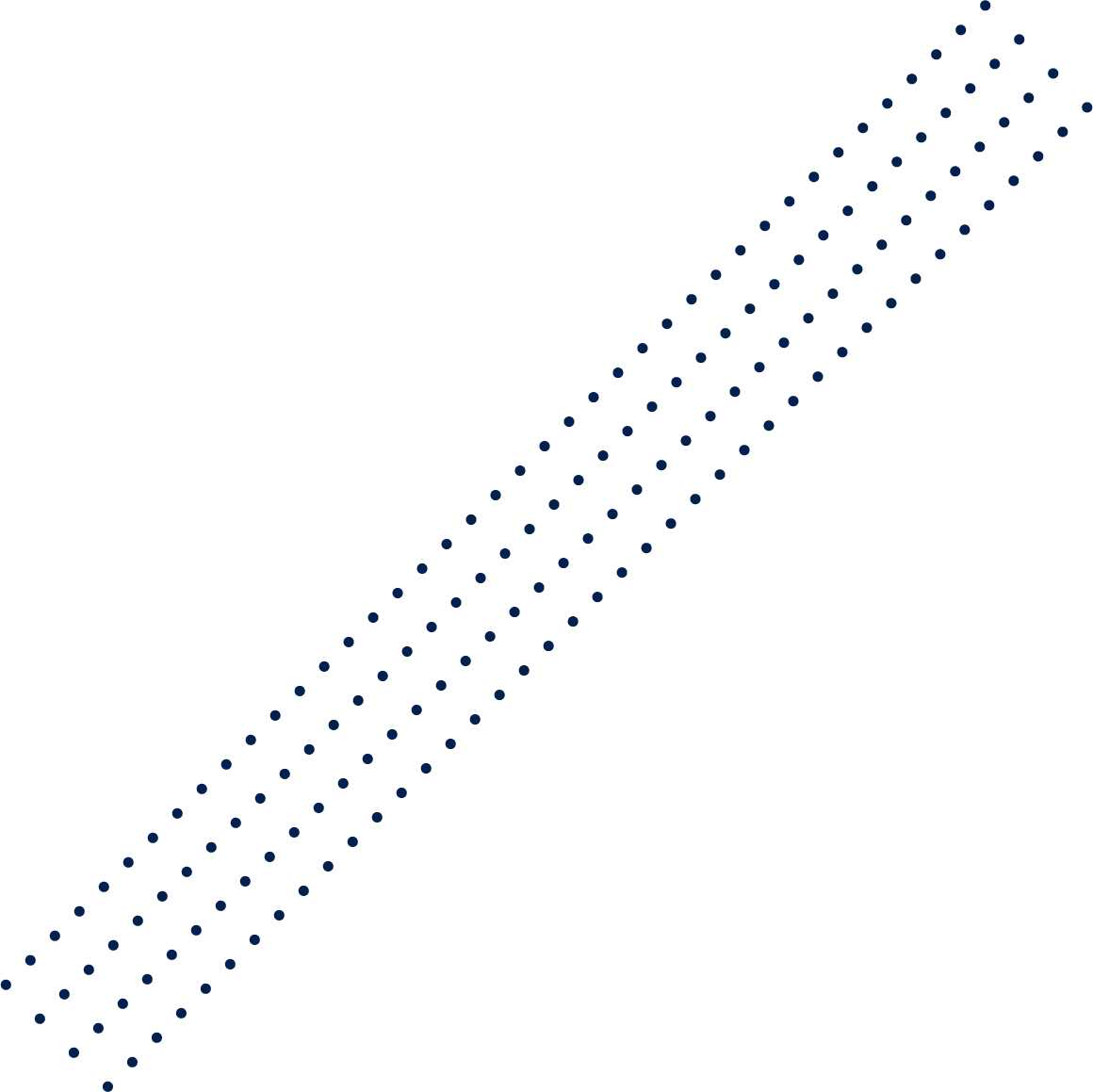 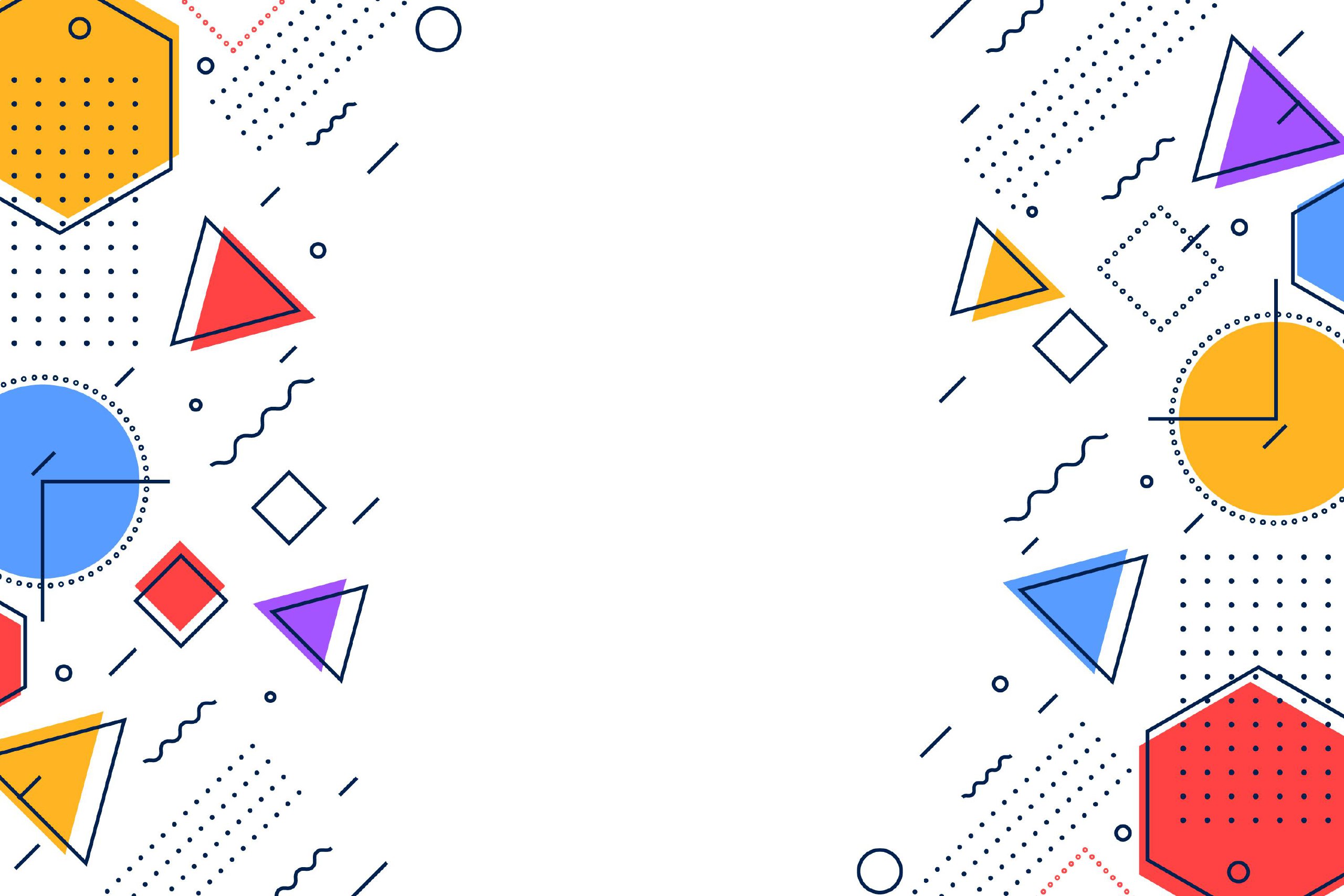 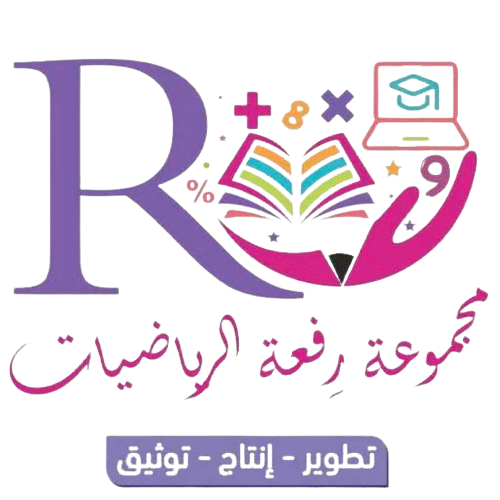 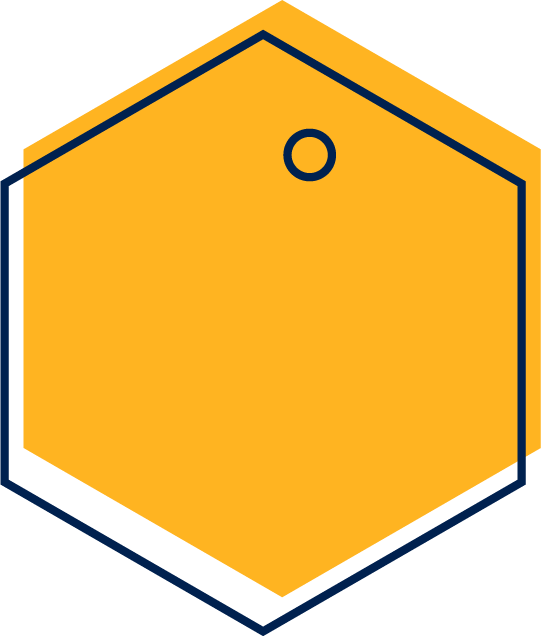 موقع مجموعة
رفعة التعليمية
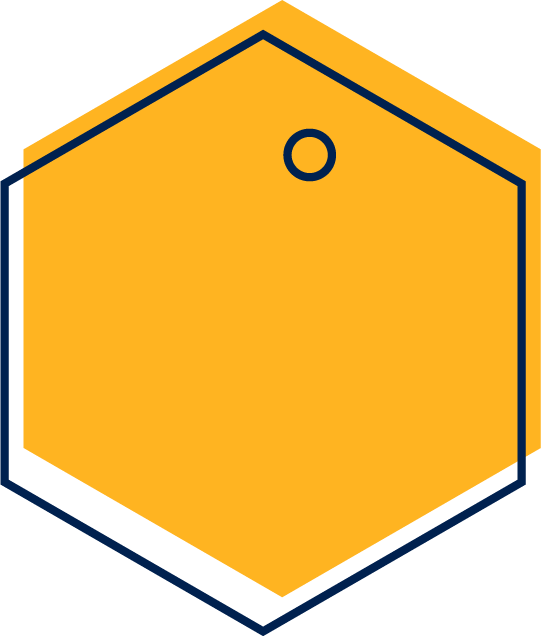 الواجب
منصة مدرستي
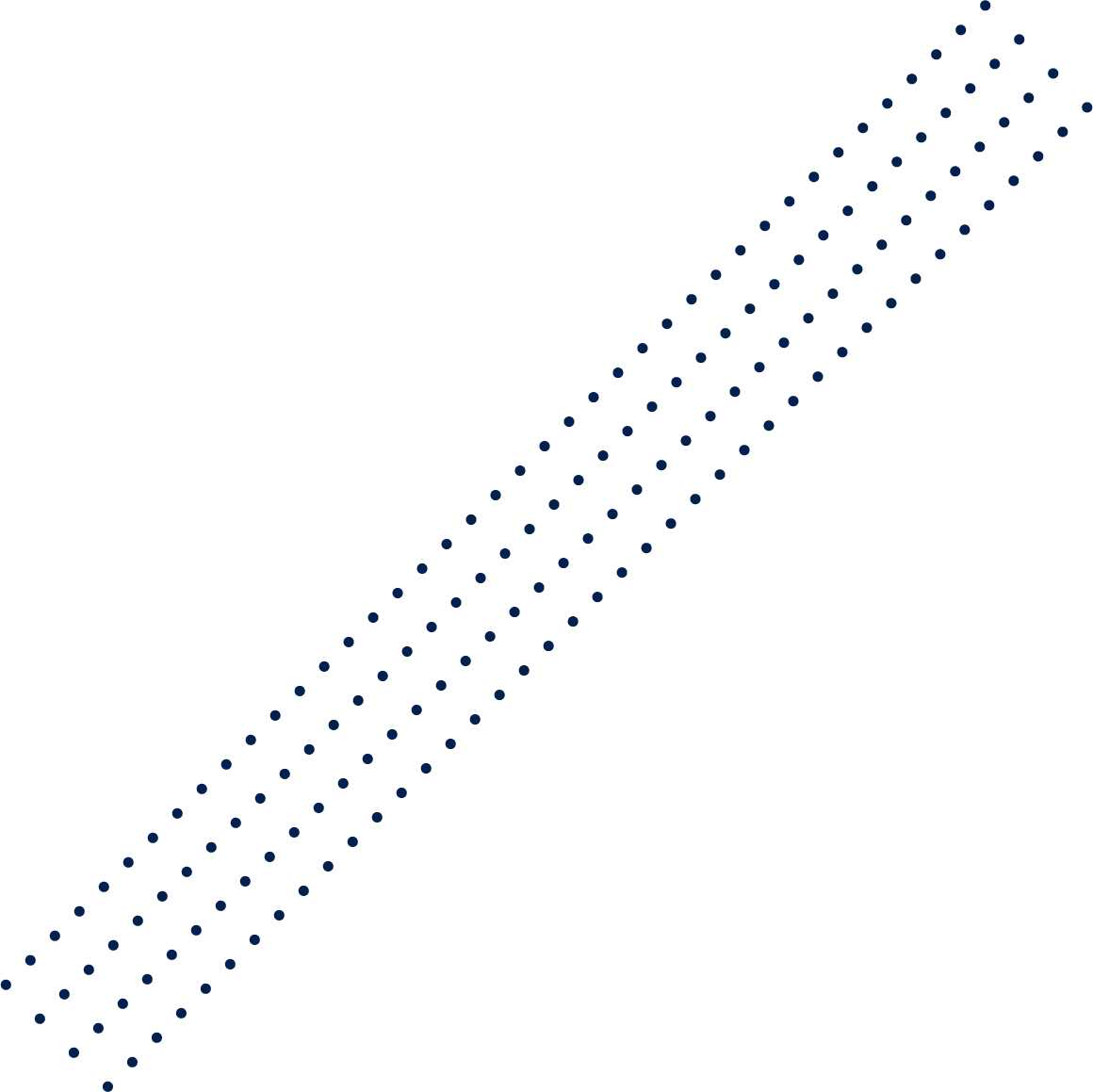 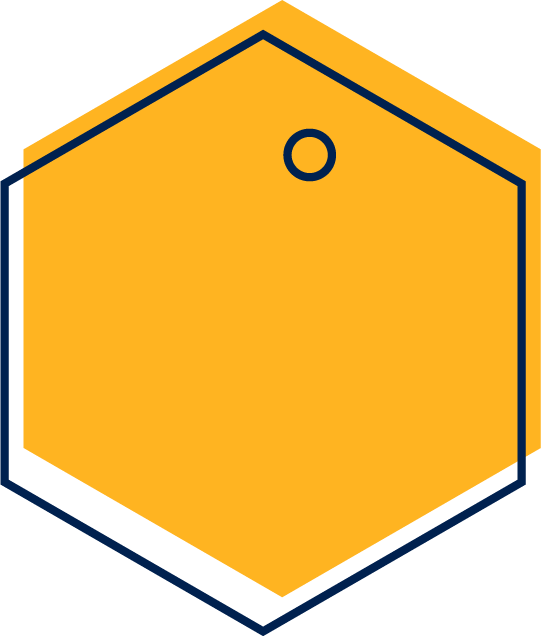 قناة الأستاذة
فاطمه السبيعي
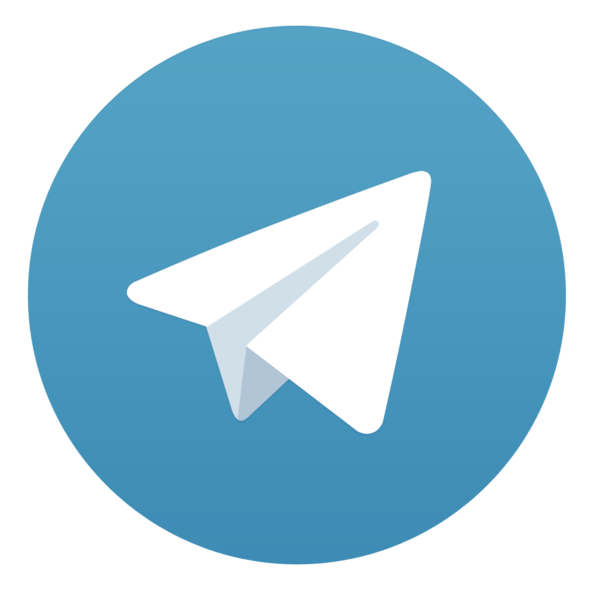 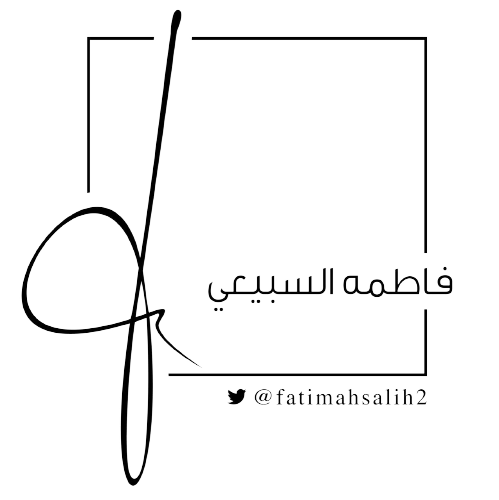